2° RELATÓRIO QUADRIMESTRAL 2021
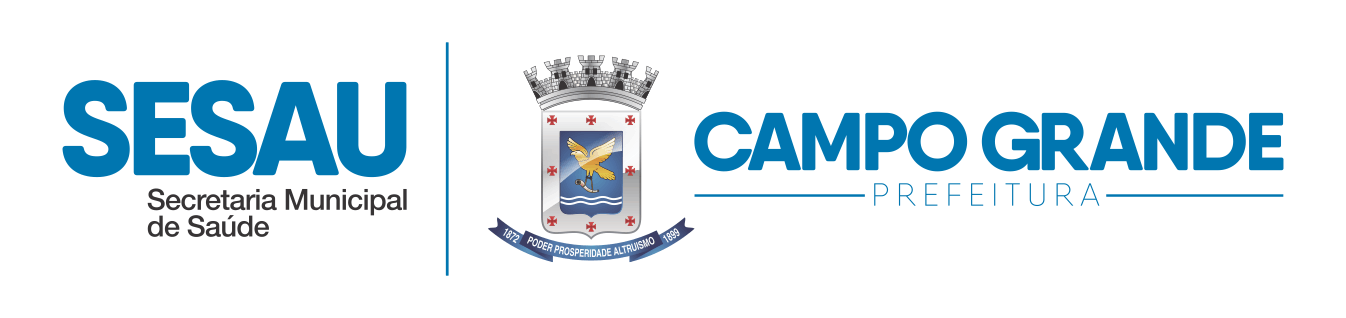 SECRETARIA  MUNICIPAL  DE  SAÚDE   
RELATÓRIO  QUADRIMESTRAL
MAIO A AGOSTO- 2021
1
2° RELATÓRIO QUADRIMESTRAL 2021
PREFEITO MUNICIPAL DE CAMPO GRANDE 
Marcos Marcello Trad
SECRETÁRIO MUNICIPAL DE SAÚDE
José Mauro Pinto de Castro Filho
SECRETÁRIO ADJUNTO MUNICIPAL DE SAÚDE 
Rogério Márcio Alves Souto
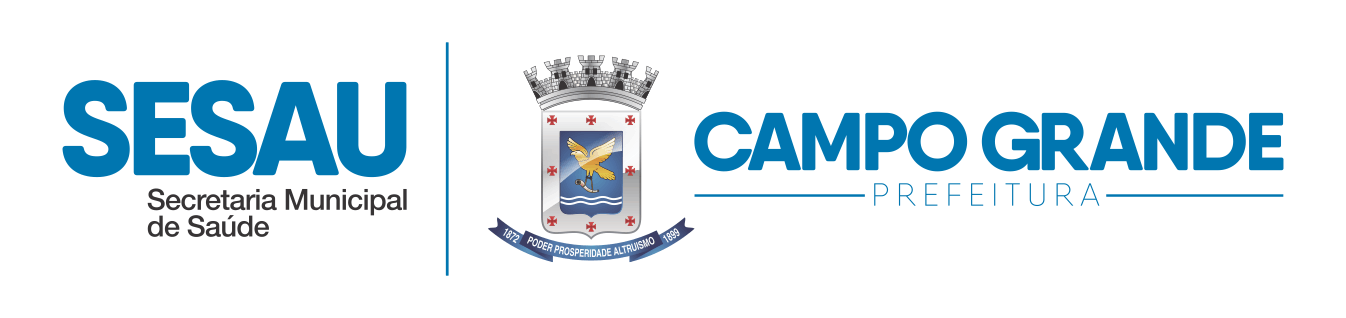 2
2° RELATÓRIO QUADRIMESTRAL 2021
Apresentação
A gestão municipal de Campo Grande - MS, por meio da Secretaria Municipal de Saúde, vem nesta Audiência Pública, apresentar o Relatório de Prestação de Contas do 2º quadrimestre de 2021, em consonância com o disposto na Lei Complementar nº 141, de 13 de Janeiro de 2012.
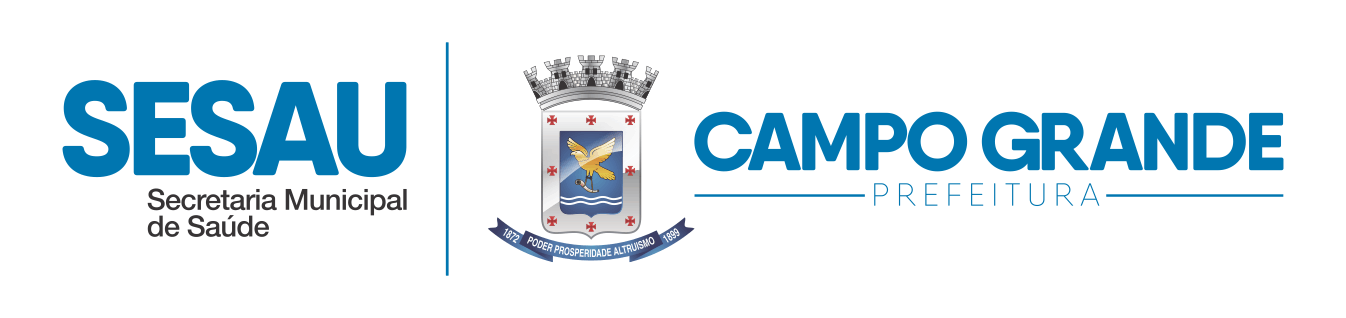 3
2° RELATÓRIO QUADRIMESTRAL 2021
LEI COMPLEMENTAR 141/2012
Art. 36
O gestor do SUS elaborará Relatório Detalhado referente ao quadrimestre anterior, o qual conterá, no mínimo, as seguintes informações:
I – montante e fonte de recursos aplicados no período;
II – auditorias realizadas ou em fase de execução no período e suas recomendações e determinações;
III –  oferta e produção de serviços públicos na rede assistencial própria, contratada e conveniada e indicadores de saúde.
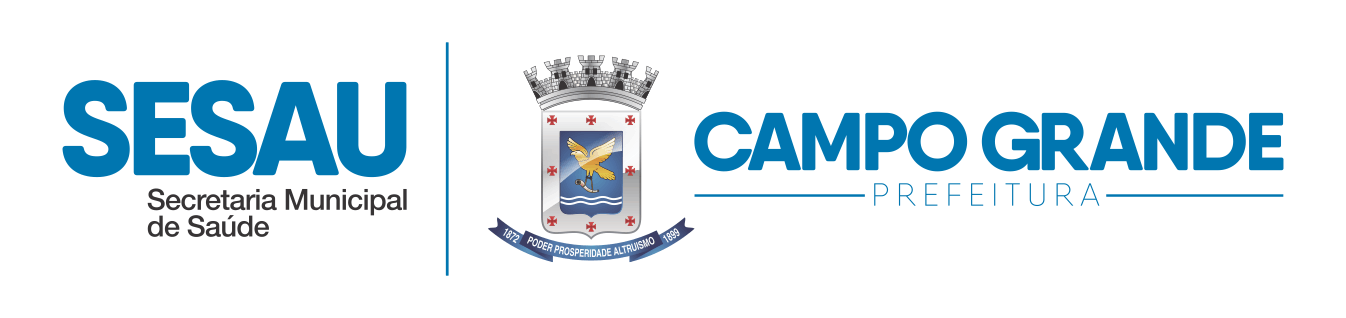 4
1° RELATÓRIO QUADRIMESTRAL 2021
O Relatório Detalhado referente ao quadrimestre anterior, será elaborado de acordo com o modelo padronizado aprovado pelo Conselho Nacional de Saúde.

O gestor do SUS apresentará, até o final dos meses de maio, setembro e fevereiro, em audiência pública na Casa Legislativa, o  Relatório do quadrimestre anterior.
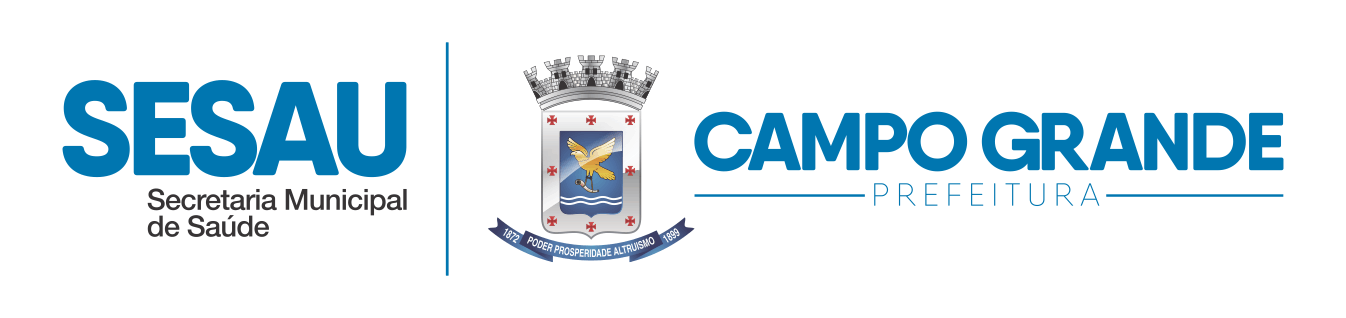 5
2° RELATÓRIO QUADRIMESTRAL 2021
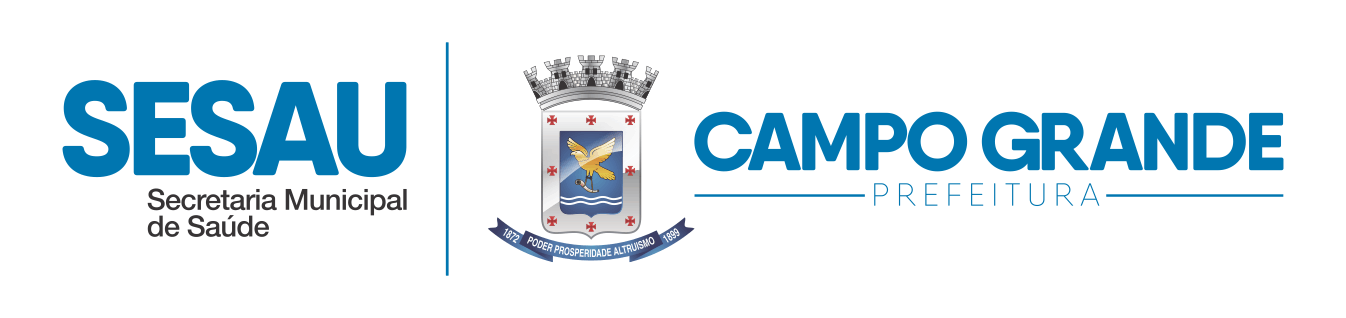 6
2° RELATÓRIO QUADRIMESTRAL 2021
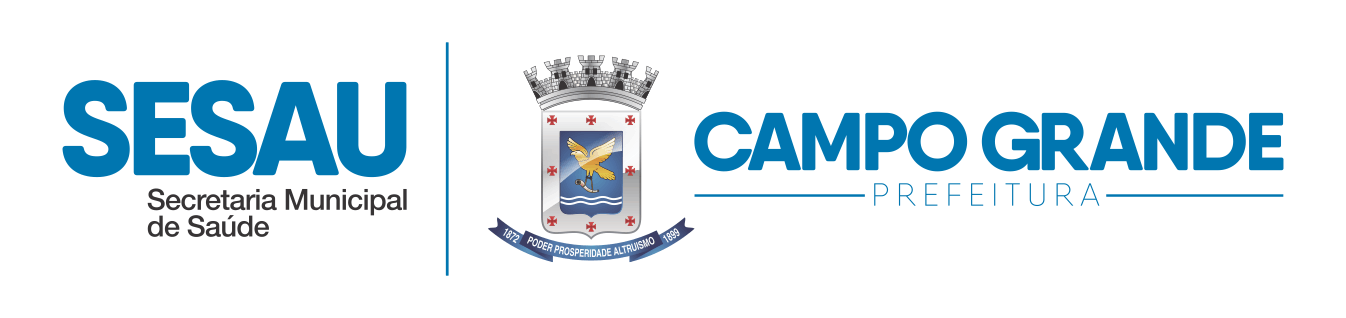 7
2° RELATÓRIO QUADRIMESTRAL 2021
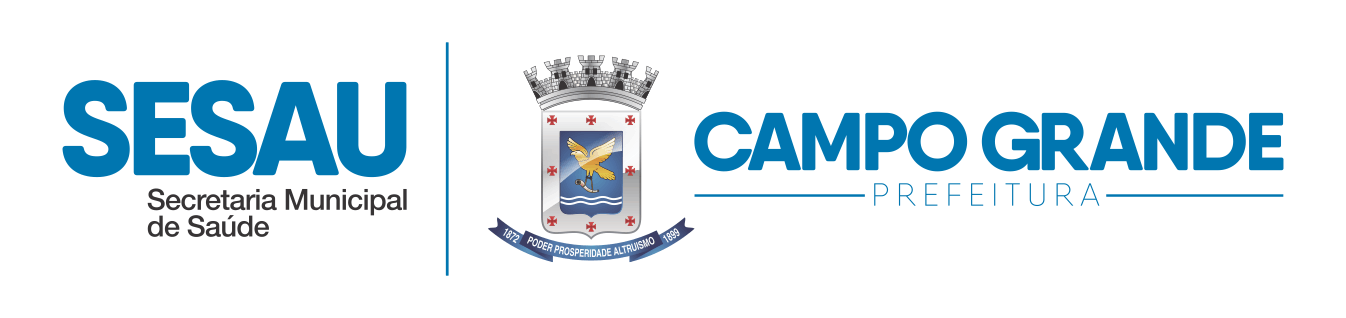 8
2° RELATÓRIO QUADRIMESTRAL 2021
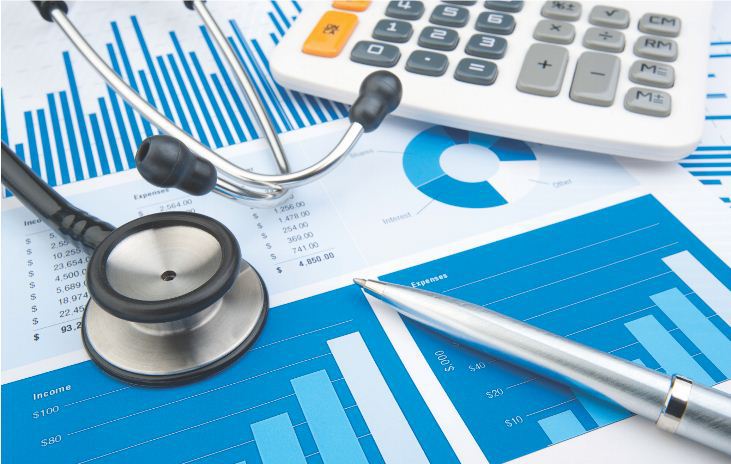 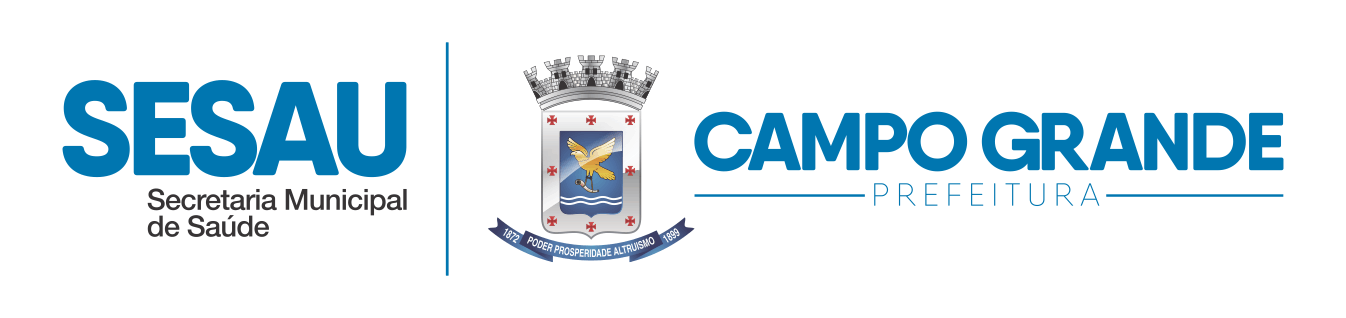 RECURSOS FINANCEIROS
9
2° RELATÓRIO QUADRIMESTRAL 2021
O montante e a fonte de recursos aplicados no período têm suas informações oriundas dos relatórios gerenciais do Sistema Nacional de Informação sobre Orçamento Público em Saúde – SIOPS, de obrigatoriedade de registro e atualização permanente dos dados.
	Cabe ao gestor de saúde, declarante dos dados contidos, a responsabilidade pela garantia de registro dos dados no SIOPS, nos prazos definidos, assim como pela fidedignidade dos dados homologados, aos quais conferirá fé pública para todos os fins previstos na Lei Complementar 141/2012.
	Uma das principais funcionalidades do SIOPS é calcular automaticamente a aplicação mínima da receita de impostos e transferências vinculadas às Ações e Serviços Públicos em Saúde – ASPS.
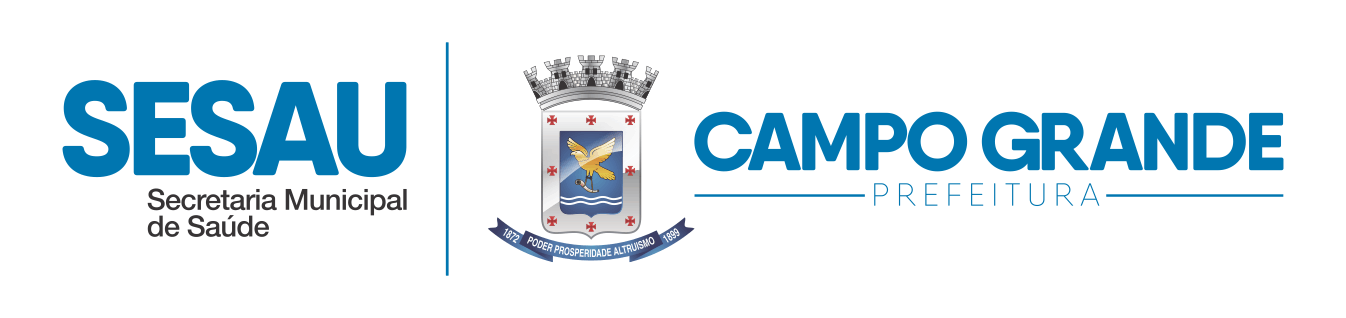 10
2° RELATÓRIO QUADRIMESTRAL 2021
A Lei Complementar 141/2012, em seu artigo 3º, estabelece quais despesas são consideradas como “ações e serviços públicos de saúde” e no 4º, quais despesas não são consideradas.
Os municípios deverão aplicar, anualmente, em ações e serviços públicos de saúde, no mínimo 15% da arrecadação dos impostos a que se refere o artigo 156, 158 e 159 da Constituição Federal.
Compete ao Ministério da Saúde definir as diretrizes para o funcionamento deste Sistema Informatizado, bem como os prazos para o registro e homologação das informações do SIOPS.  Os referidos prazos devem estar em conformidade com o artigo 52 da Lei Complementar 101/2000 (Lei de Responsabilidade Fiscal), em atendimento ao que determina o § 3º do art. 165 da Constituição Federal, que estabelece que o Relatório Resumido da Execução Orçamentária (RREO), deve ser publicado até 30 dias após o encerramento de cada bimestre.
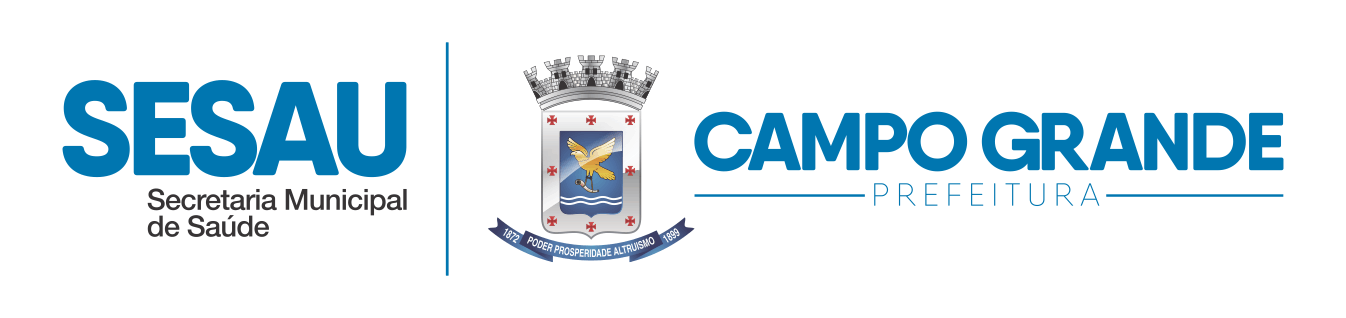 11
2° RELATÓRIO QUADRIMESTRAL 2021
Considerando que até o presente momento o Ministério da Saúde disponibilizou apenas o arquivo de estrutura para preenchimento do 1º bimestre de 2.021, impactando na liberação dos demais bimestres de 2.021, impossibilitando a transmissão dos dados e a homologação do SIOPS do 1º quadrimestre de 2.021 e do 2º quadrimestre de 2.021, e a geração do Relatório Resumido da Execução Orçamentária (RREO), na página da internet do Ministério da Saúde.
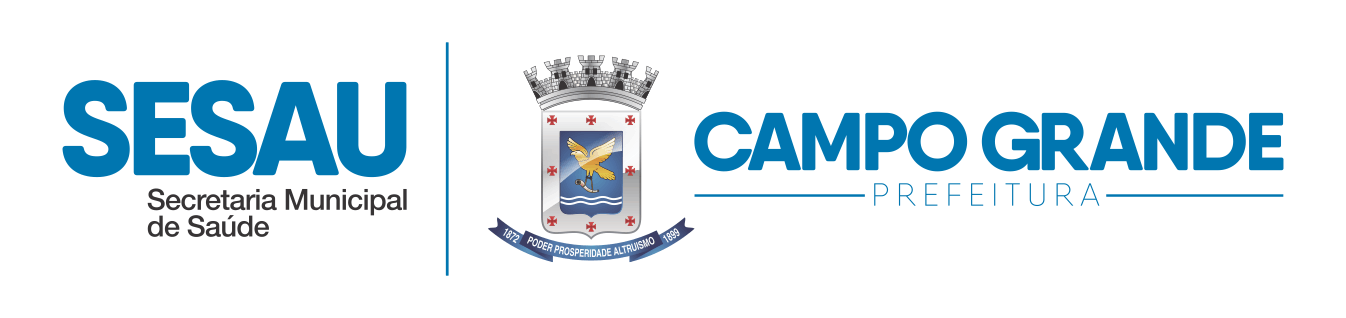 12
2° RELATÓRIO QUADRIMESTRAL 2021
Sendo assim, informamos que para a apresentação da prestação de contas do Relatório Detalhado do Quadrimestre Anterior (RDQA) será efetuado com base no Relatório Resumido da Execução Orçamentária, Demonstrativo das Receitas e Despesas com Ações e Serviços Públicos de Saúde, Orçamento Fiscal e da Seguridade Social, janeiro a agosto 2021/4º bimestre (maio a agosto), do Município de Campo Grande, publicado no DIOGRANDE nº 6.423 (edição suplemento), páginas 14 e 15, quinta-feira, 23 de setembro de 2021.
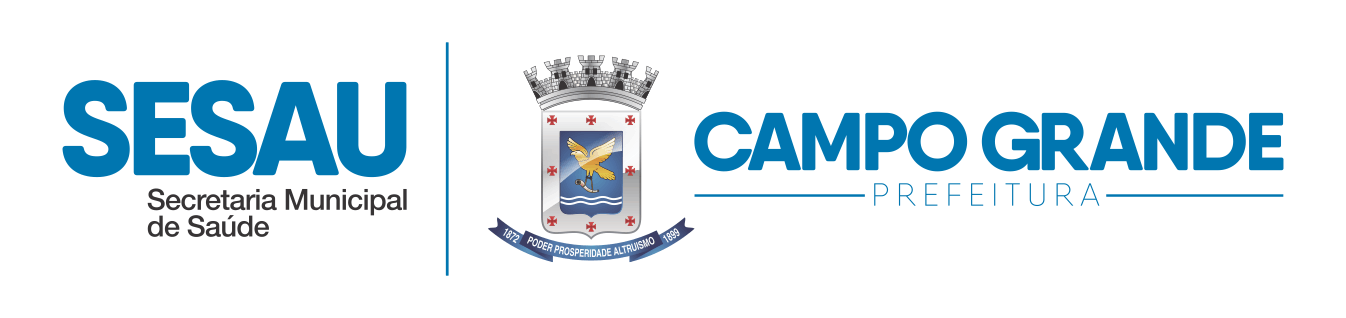 13
14
1° RELATÓRIO QUADRIMESTRAL 2021
MUNICÍPIO DE CAMPO GRANDERELATÓRIO RESUMIDO DA EXECUÇÃO ORÇAMENTÁRIA – RREODEMONSTRATIVO DAS RECEITAS E DESPESAS COM AÇÕES EM SERVIÇOS PÚBLICOS DE SAÚDEORÇAMENTO FISCAL E DA SEGURIDADE SOCIAL2º QUADRIMESTRE - 2021 (MAIO A AGOSTO)Publicado DIOGRANDE n. 6.423 (edição suplemento), página 14 e 15, quinta-feira, 23 de setembro de 2021
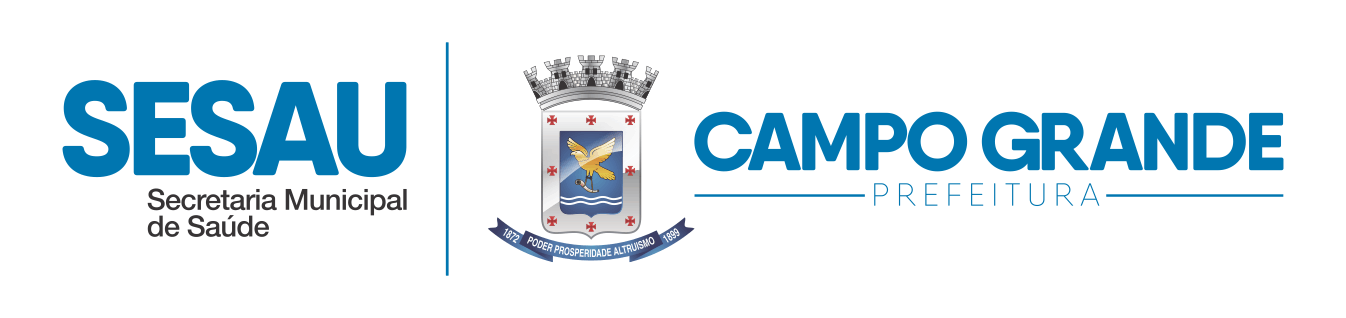 15
Análises e Considerações p/ o Secretário
2° RELATÓRIO QUADRIMESTRAL 2021
O 1º quadro... Representa as Receitas resultantes de impostos e transferências constitucionais e legais do Município para apuração da aplicação em Ações em Serviços Públicos em Saúde, ou seja, as receitas realizadas do município para fins do cálculo no 2º quadrimestre de 2021.

 totalizando R$ 1.529.218.833,12, que representa 73,67% da previsão atualizada da arrecadação para o ano que é de R$ 2.075.835.811,00.
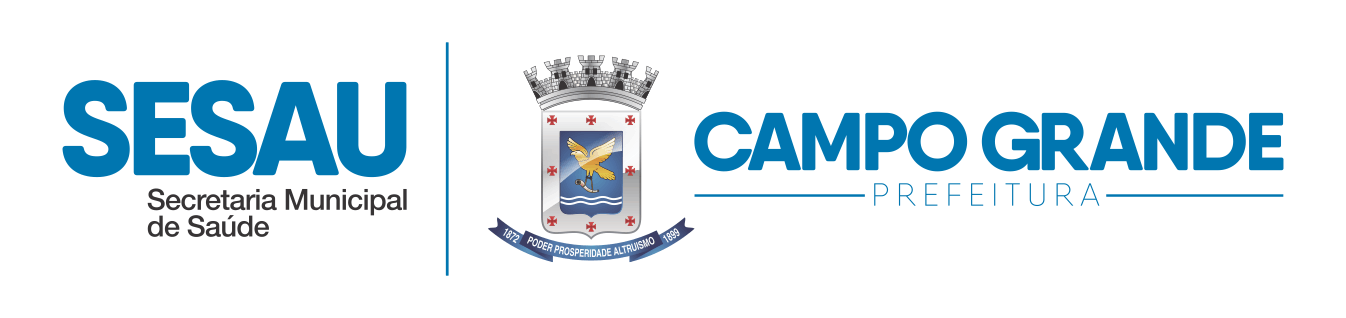 16
2° RELATÓRIO QUADRIMESTRAL 2021
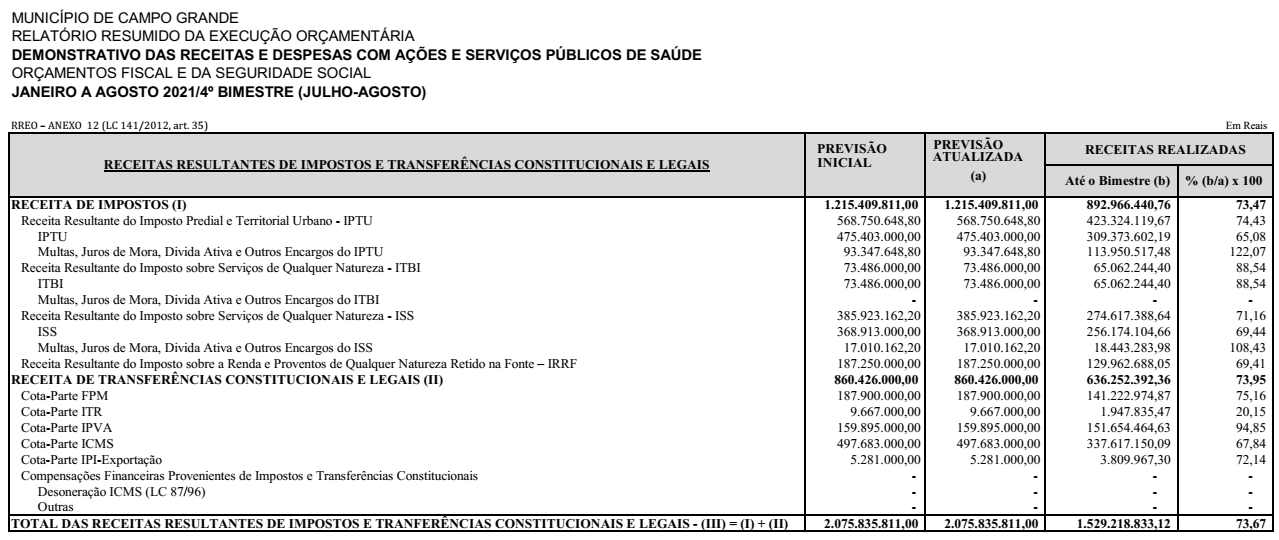 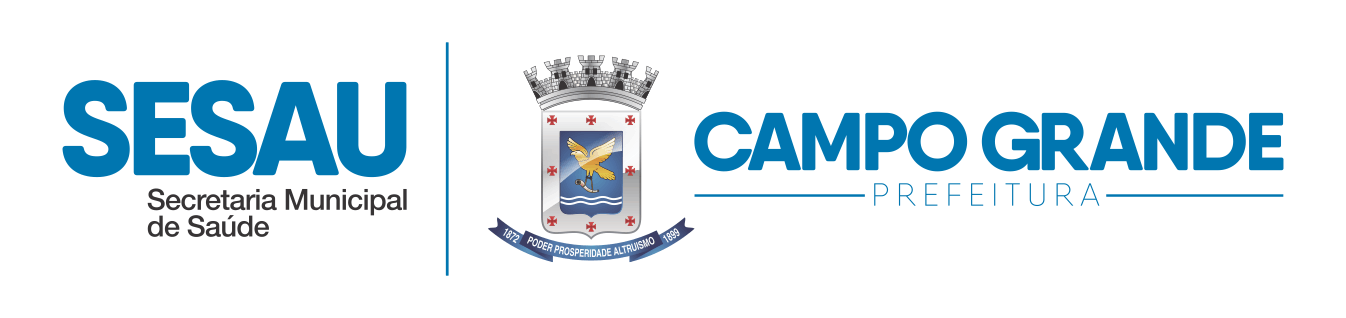 17
Análises e Considerações p/ o Secretário
2° RELATÓRIO QUADRIMESTRAL 2021
O 2º quadro... Representa as Despesas com Ações em Serviços Públicos em Saúde (ASPS) – por subfunção (Atenção Básica; Assistência Hospitalar e Ambulatorial; Suporte Profilático e Terapêutico; Vigilância Sanitária; Vigilância Epidemiológica; Alimentação e Nutrição; Outras Subfunções) e categoria econômica (Despesas Correntes e Despesas de Capital):

 Dotação Inicial Total – R$ 545.684.600,00
 Dotação Atualizada Total – R$ 610.893.600,00
 Despesas Empenhadas Total – R$ 587.630.592,63
 Despesas Liquidadas Total – R$ 408.398.578,86
 Despesas Pagas Total – R$ 400.294.703,76
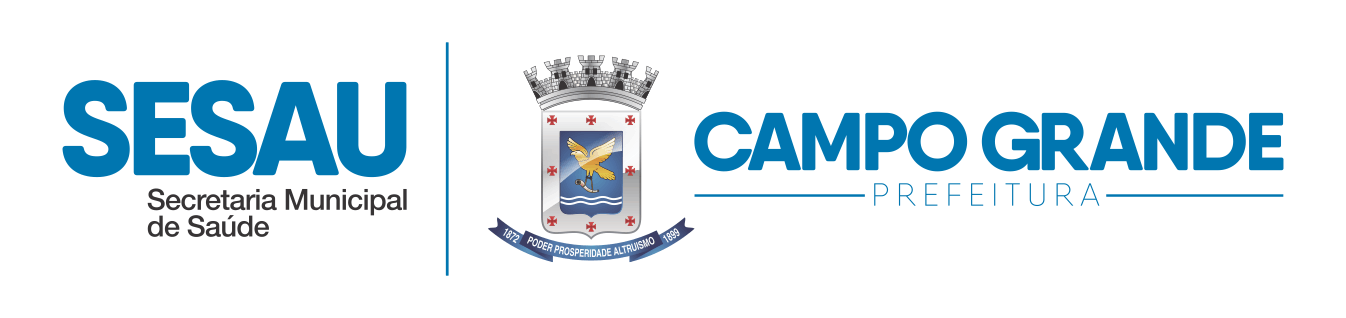 18
1° RELATÓRIO QUADRIMESTRAL 2021
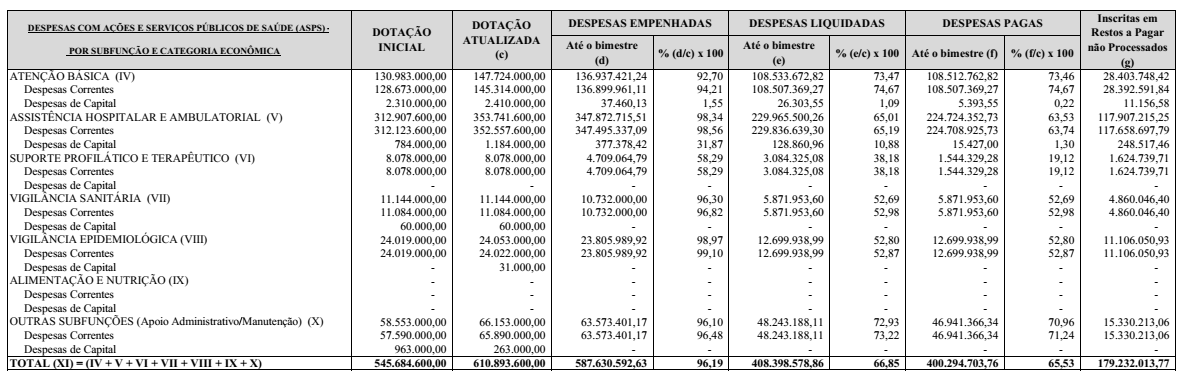 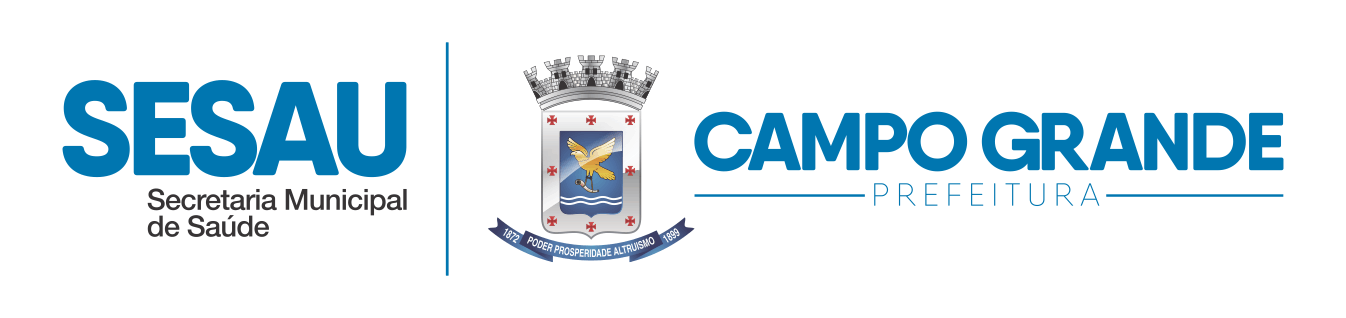 19
Análises e Considerações p/ o Secretário
2° RELATÓRIO QUADRIMESTRAL 2021
O 3º quadro... Representa a Apuração do cumprimento do limite mínimo para aplicação em Ações em Serviços Públicos em Saúde (ASPS).
	O percentual da receita de impostos e transferências constitucionais e legais aplicado em Ações em Serviços Públicos em Saúde (mínimo de 15% conforme Lei Complementar n° 141 de 2012 ou percentual da Lei Orgânica Municipal) das Despesas Liquidadas é de: 
....“26,71%”....
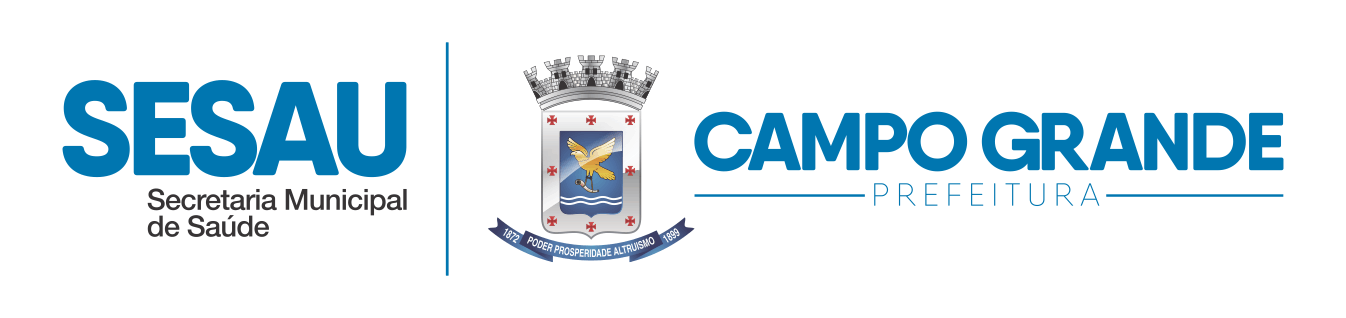 20
2° RELATÓRIO QUADRIMESTRAL 2021
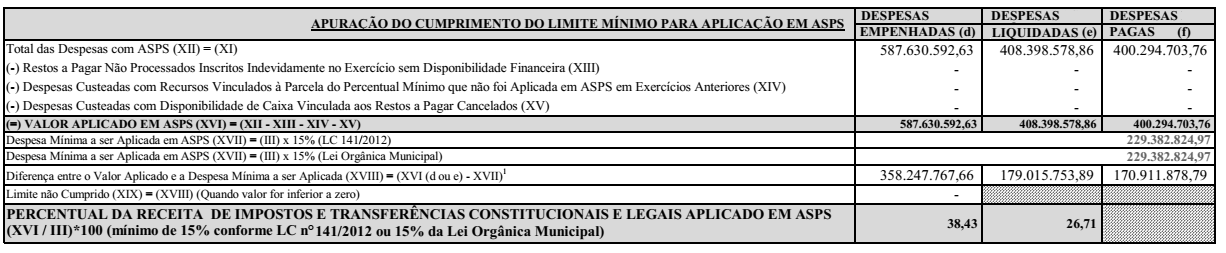 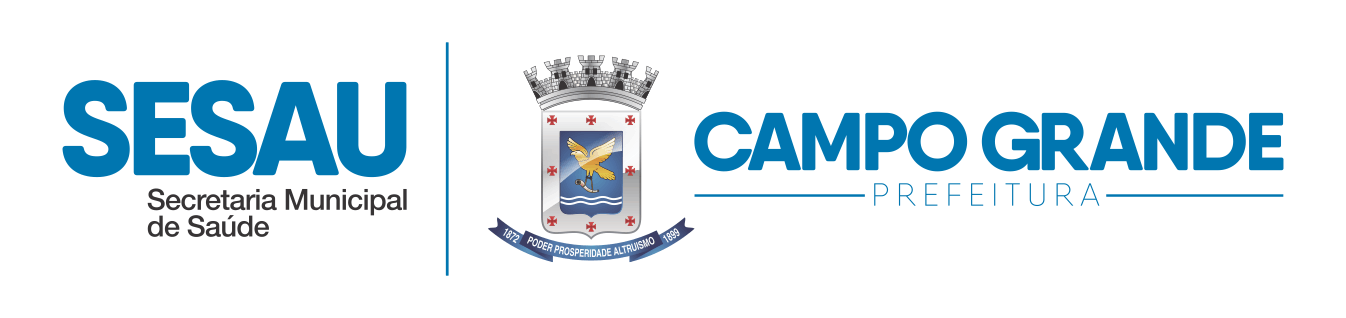 21
Análises e Considerações p/ o Secretário
2° RELATÓRIO QUADRIMESTRAL 2021
O 4º quadro... Representa o Controle do valor referente ao percentual mínimo não cumprido em exercícios anteriores para fins de aplicação dos recursos vinculados conforme artigos 25 e 26 da Lei Complementar nº 141 de 2012.

	Como o município sempre aplicou acima do mínimo constitucional que é de 15%, os valores não se aplicam a este quadro.
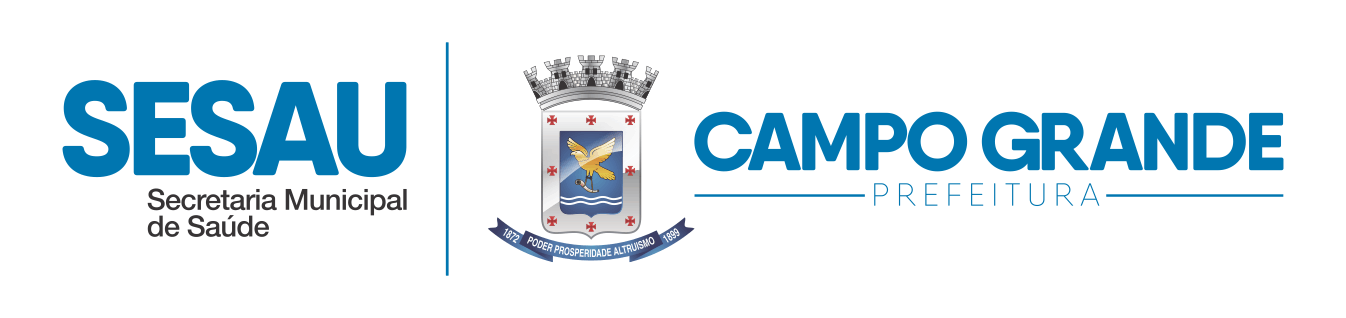 22
2° RELATÓRIO QUADRIMESTRAL 2021
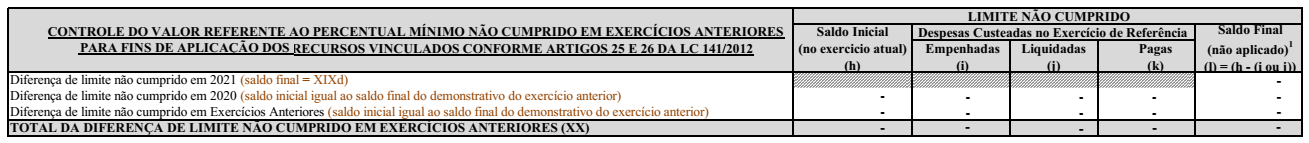 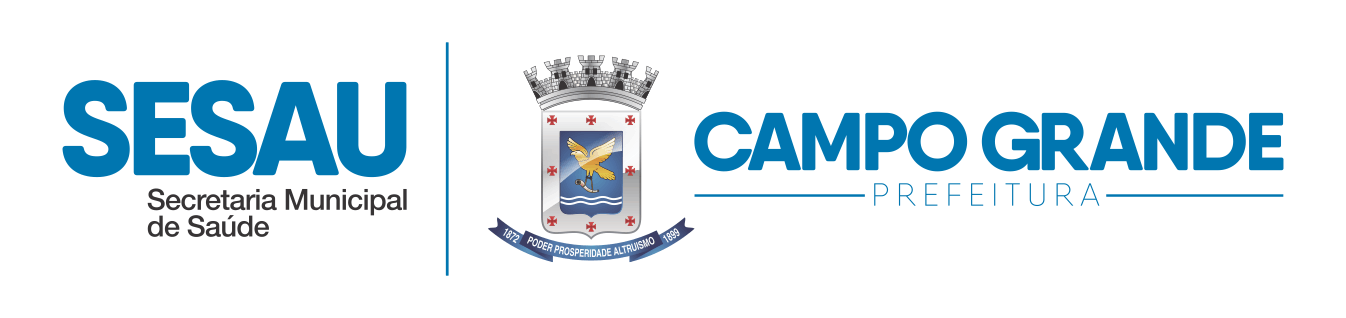 23
Análises e Considerações p/ o Secretário
2° RELATÓRIO QUADRIMESTRAL 2021
O 5º quadro... Representa o Exercício do Empenho.

No Exercício de 2021, 1º quadrimestre, os valores dos Empenhos foram:

 Valor mínimo para aplicação em Ações em Serviços Públicos em Saúde foi de R$ 229.382.824,97;
 Valor aplicado em Ações em Serviços Públicos em Saúde no exercício foi de R$ 587.630.592,63; e
 Valor aplicado além do limite mínimo foi de R$ 358.247.767,66.
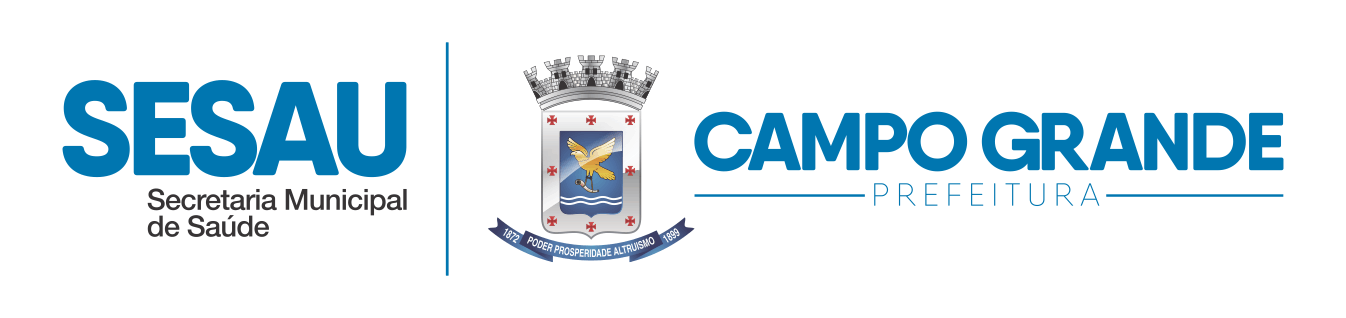 24
2° RELATÓRIO QUADRIMESTRAL 2021
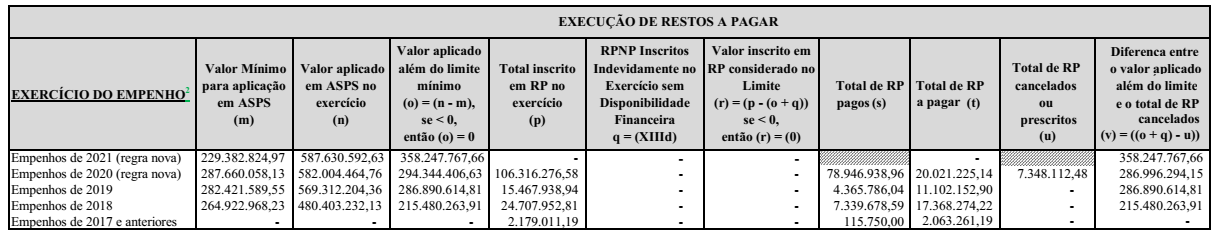 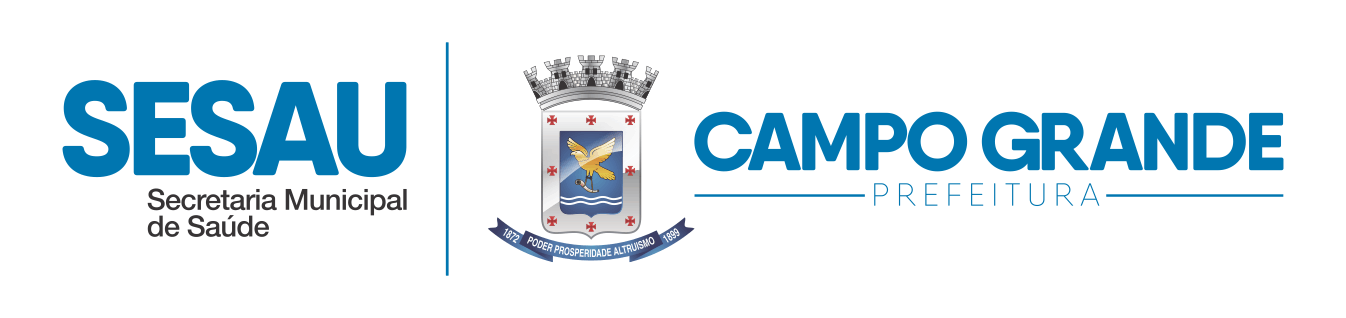 25
Análises e Considerações p/ o Secretário
2° RELATÓRIO QUADRIMESTRAL 2021
O 6º quadro... Representa o Controle de restos a pagar cancelados ou prescritos considerados para fins de aplicação da disponibilidade de caixa conforme artigo 24, parágrafos § 1º e 2º, da Lei Complementar nº 141 de 2012.

	 Como o município sempre aplicou acima do mínimo constitucional que é de 15%, os valores não se aplicam a este quadro.
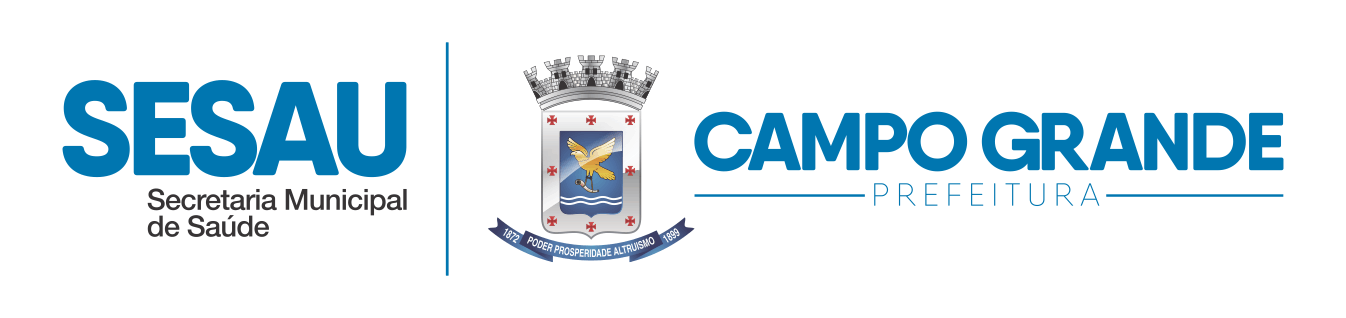 26
2° RELATÓRIO QUADRIMESTRAL 2021
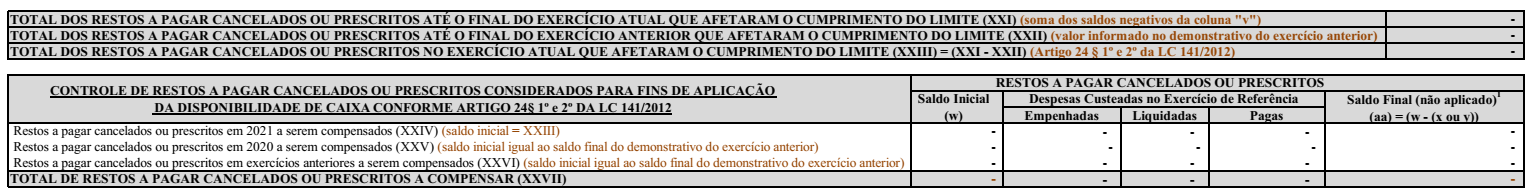 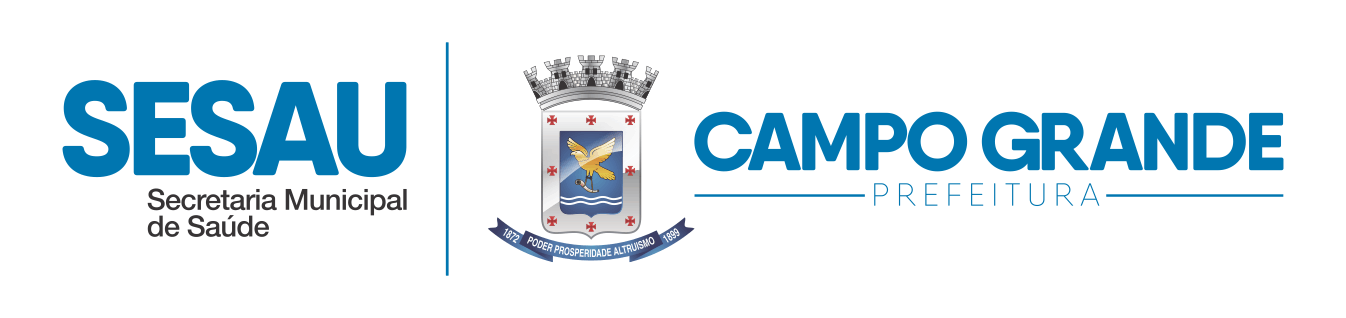 27
Análises e Considerações p/ o Secretário
2° RELATÓRIO QUADRIMESTRAL 2021
O 7º quadro... representa as Receitas adicionais para financiamento da saúde não computadas no cálculo mínimo, que são as receitas de transferência de recursos do SUS, provenientes da União, Estados, e demais receitas, que no 2º quadrimestre de 2021, foram realizadas um total de R$ 539.673.461,38, que representa 60,46%, de uma “Previsão Atualizada” total de R$ 892.663.000,00 para o ano de 2.021.
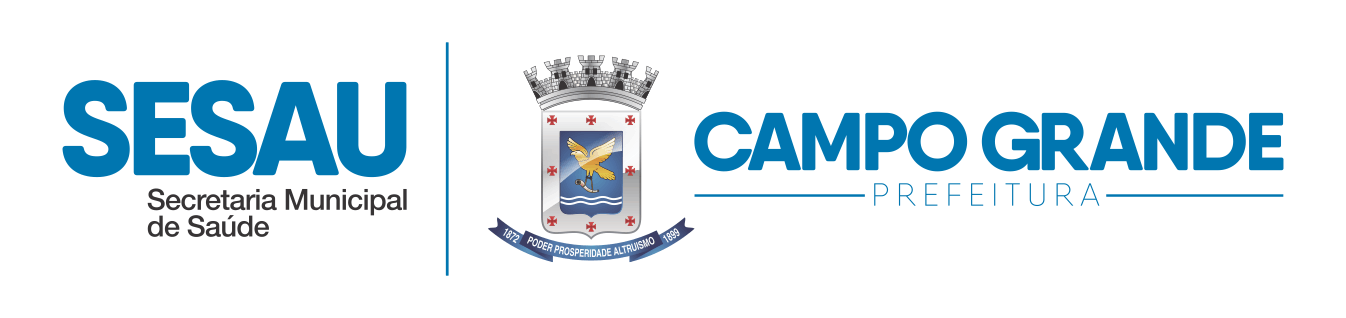 28
1° RELATÓRIO QUADRIMESTRAL 2021
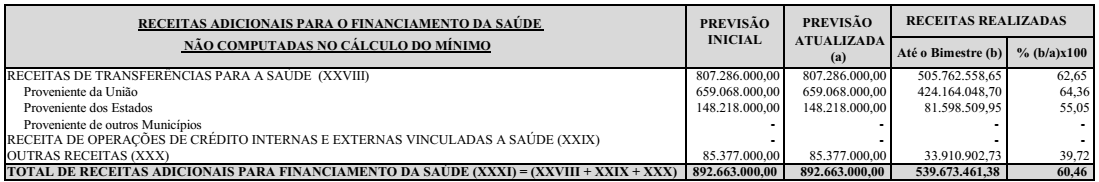 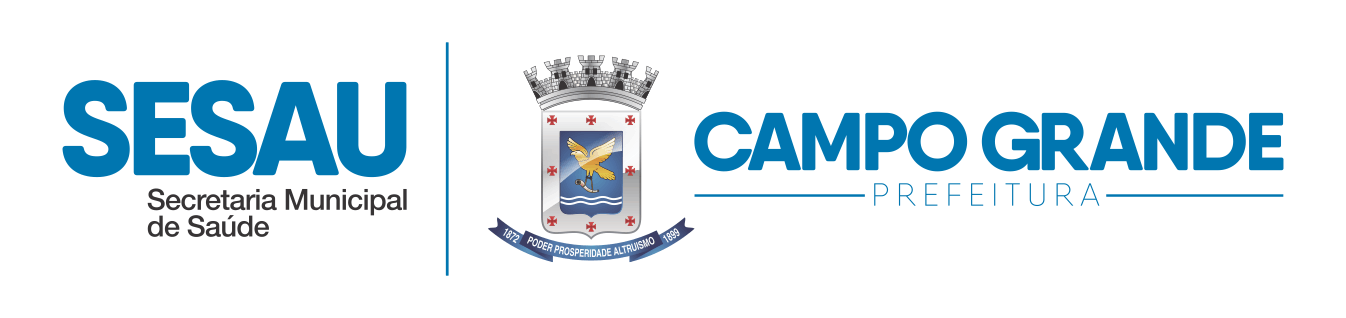 29
Análises e Considerações p/ o Secretário
2° RELATÓRIO QUADRIMESTRAL 2021
O 8º quadro... representa as Despesas com saúde por subfunção (Atenção Básica; Assistência Hospitalar e Ambulatorial; Suporte Profilático e Terapêutico; Vigilância Sanitária; Vigilância Epidemiológica; Alimentação e Nutrição; Outras Subfunções) e categoria econômica (Despesas Correntes e Despesas de Capital) não computadas no cálculo mínimo : 

 Dotação Inicial Total – R$ 887.512.000,00
 Dotação Atualizada Total – R$ 924.060.553,00
 Despesas Empenhadas Total – R$ 823.689.575,11
 Despesas Liquidadas Total – R$ 499.785.573,59
 Despesas Pagas Total – R$ 493.732.737,44
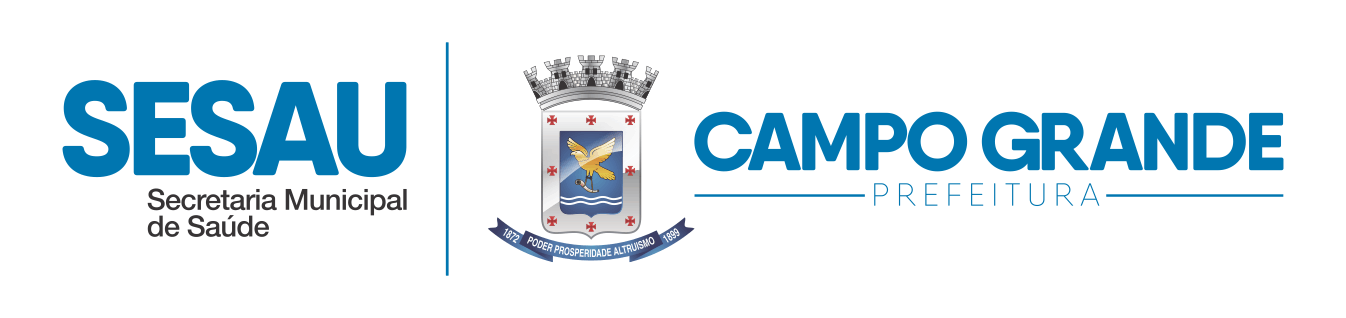 30
2° RELATÓRIO QUADRIMESTRAL 2021
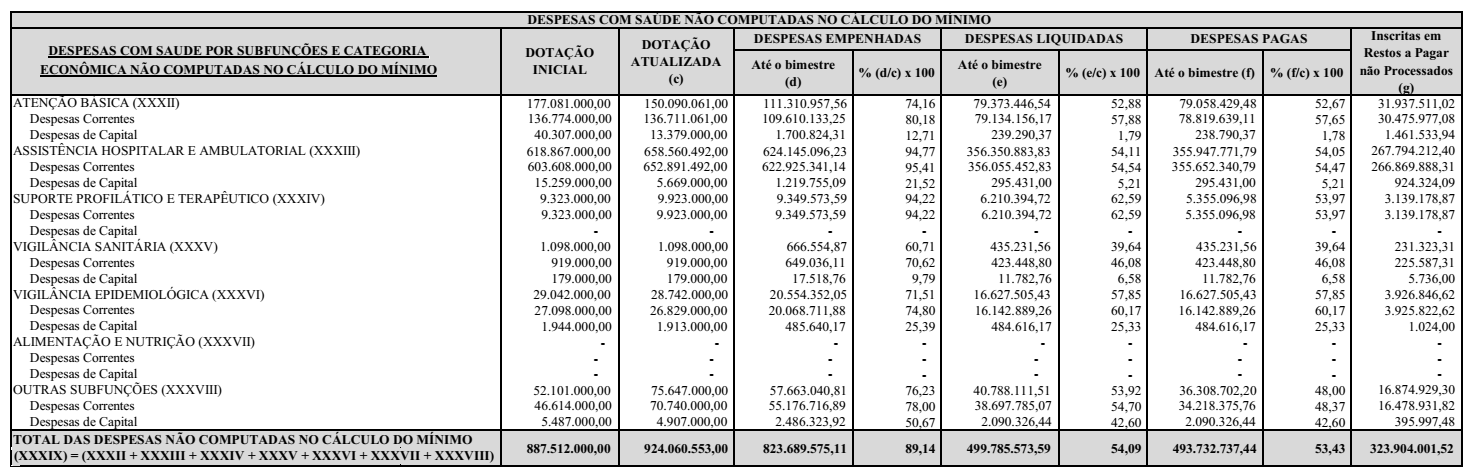 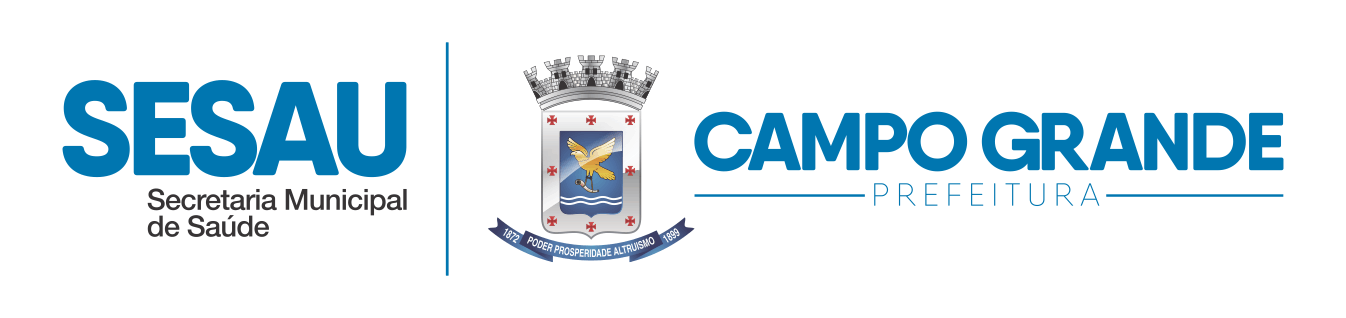 31
Análises e Considerações p/ o Secretário
2° RELATÓRIO QUADRIMESTRAL 2021
O 9º quadro... representa as Despesas totais com saúde executadas com recursos próprios e com recursos transferidos de outros entes, por subfunção (Atenção Básica; Assistência Hospitalar e Ambulatorial; Suporte Profilático e Terapêutico; Vigilância Sanitária; Vigilância Epidemiológica; Alimentação e Nutrição; Outras Subfunções) .

 Dotação Inicial Total – R$ 1.433.196.600,00
 Dotação Atualizada Total – R$ 1.534.954.153,00
 Despesas Empenhadas Total – R$ 1.411.320.167,74
 Despesas Liquidadas Total – R$ 908.184.152,45
 Despesas Pagas Total – R$ 894.027.441,20
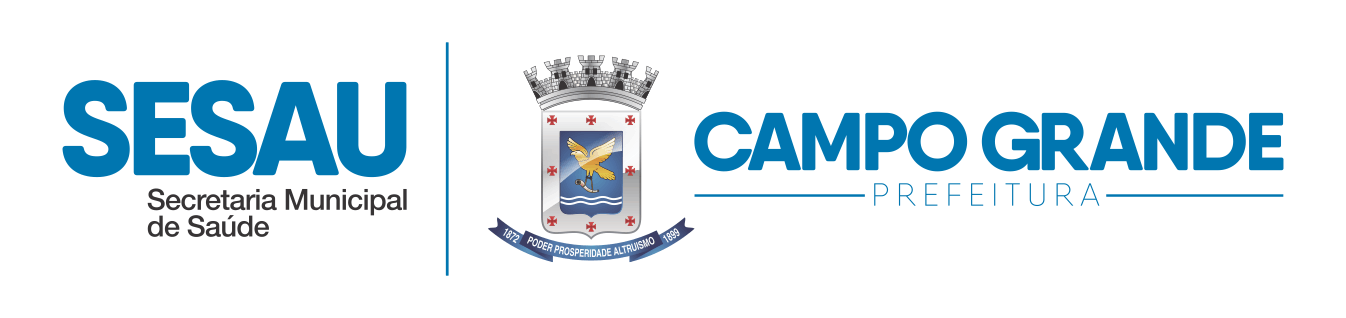 32
2° RELATÓRIO QUADRIMESTRAL 2021
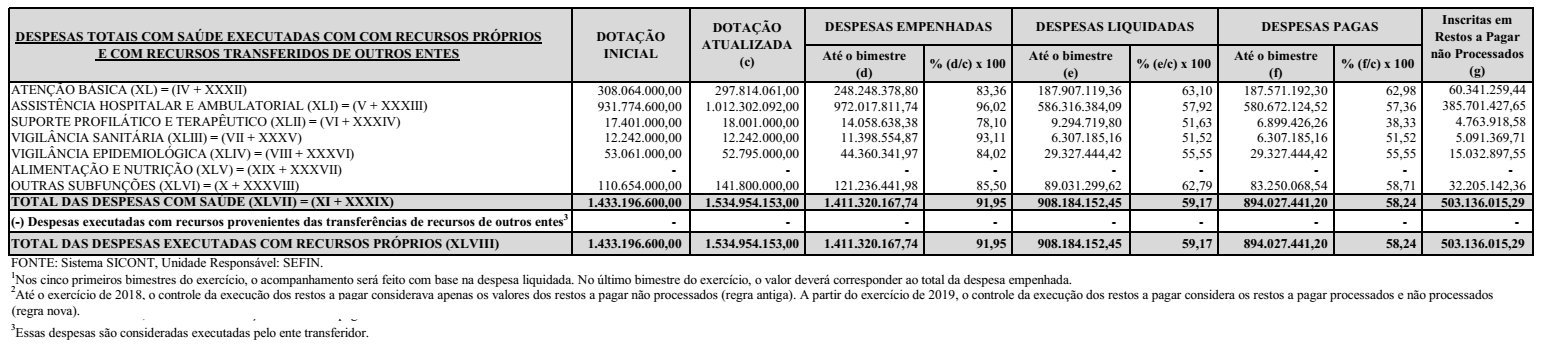 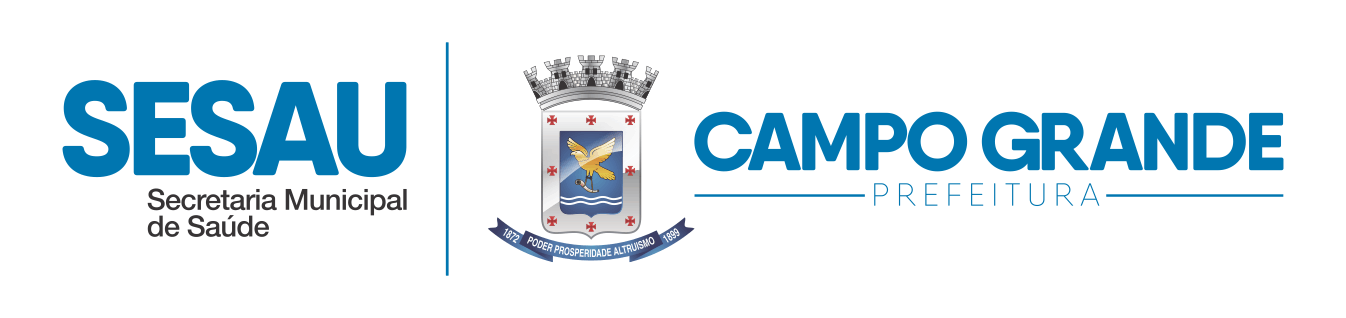 33
Análises e Considerações p/ o Secretário
2° RELATÓRIO QUADRIMESTRAL 2021
O GRÁFICO DO COMPARATIVO DE EMPENHOS PARA ATENDIMENTO DE DECISÕES JUDICIAIS NA ÁREA DA SAÚDE – 2017 A 2021
DEMONSTRA QUE ......

O total de recursos empenhados para o cumprimento de decisões judiciais, até o mês de agosto 2021, foi da ordem de R$ 15.930.704,62 (Quinze milhões, novecentos e trinta mil, setecentos e quatro reais e sessenta e dois centavos).
O valor encontra-se dentro da média dos anos anteriores.
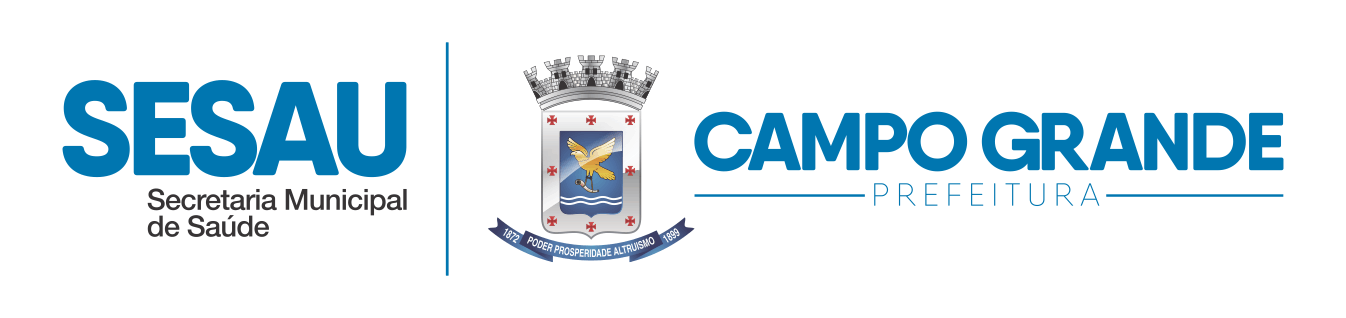 34
2° RELATÓRIO QUADRIMESTRAL 2021
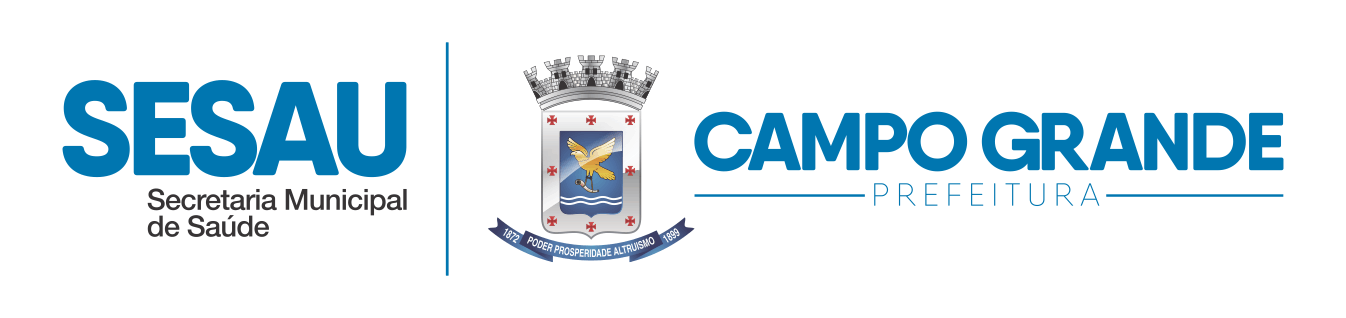 Fonte: Gerência de Gestão de Compras e Licitação/SUPES.
35
Análises e Considerações p/ o Secretário
2° RELATÓRIO QUADRIMESTRAL 2021
O GRÁFICO DO COMPARATIVO DE SEQUESTROS SESAU - 2017 a 2021 DEMONSTRA …..

O total de sequestros realizados até agosto de 2021 foi de R$ 11.753.076,68 (Onze milhões, setecentos e cinquenta e três mil, setenta e seis reais e sessenta e oito centavos).
 
O valor corresponde a um acréscimo de 56,66% com relação ao ano de 2020.
 
Registra-se que, do total dos sequestros, 29,23% ou R$ 3.518.795,19 (três milhões, quinhentos e dezoito mil, setecentos e noventa e cinco reais e dezenove centavos) refere-se a um único processo que determinou ao município de Campo Grande o fornecimento do medicamento Vimizim (alfaelosulfase).
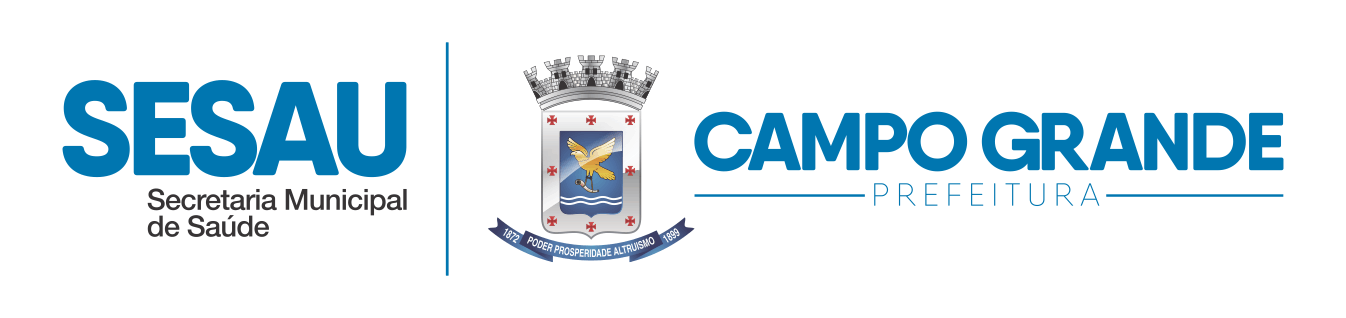 36
2° RELATÓRIO QUADRIMESTRAL 2021
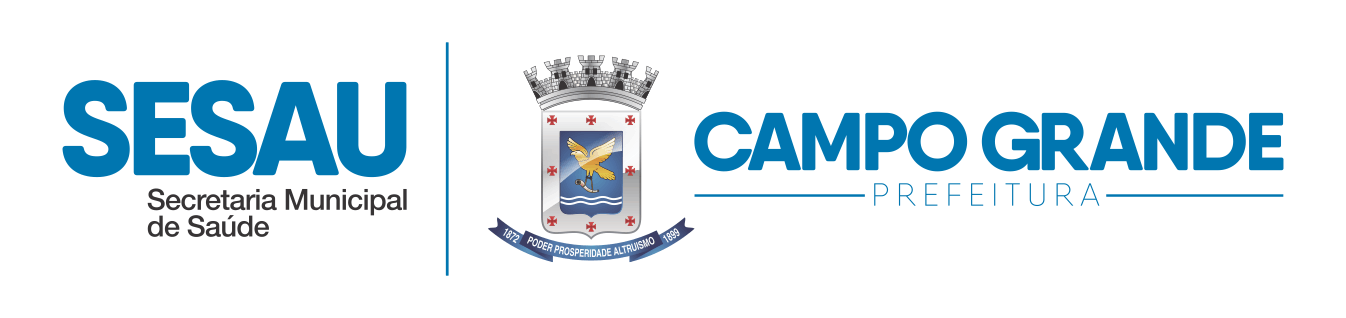 Fonte: Divisão de Demanda Judicial em Saúde/CGJ e Coordenadoria-Geral Financeira.
37
Análises e Considerações p/ o Secretário
2° RELATÓRIO QUADRIMESTRAL 2021
Relação de Propostas Cadastradas no site Fundo Nacional de Saúde - FNS/2021 
INCREMENTO TEMPORÁRIO AO CUSTEIO – 
MAC – ASSISTÊNCIA HOSPITALAR E AMBULATORIAL 
EMENDA PARLAMENTAR – 2021 - INDIVIDUAL 
CNPJ: 11.228.564/0001-00 Situação em 17/09/2021
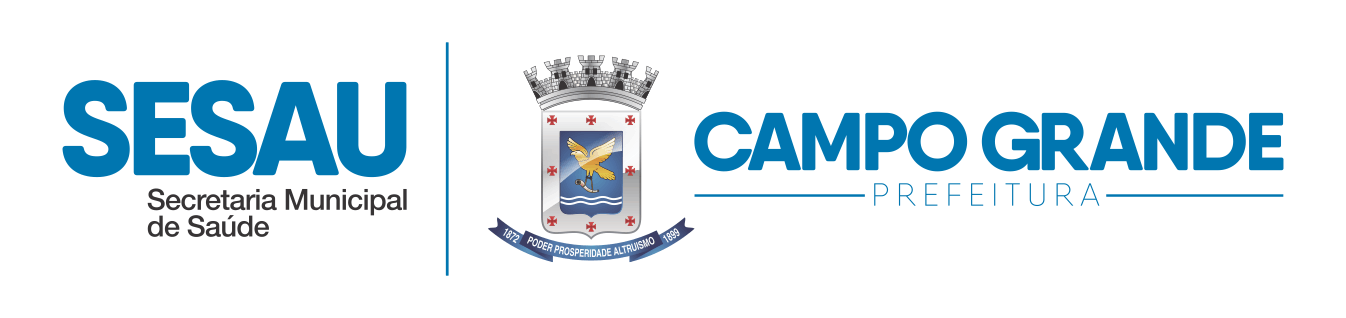 Reformas:
UPA VILA ALMEIDA: Projeto executivo finalizado e encaminhado a  Secretaria Municipal de Infraestrutura e Serviços Públicos (SISEP) para fase de elaboração do processo licitatório.
UPA UNIVERSITÁRIO: Projeto executivo sendo elaborado pela SESAU e será encaminhado a  Secretaria Municipal de Infraestrutura e Serviços Públicos (SISEP)  em Outubro/2021 para fase de elaboração do processo licitatório.
38
2° RELATÓRIO QUADRIMESTRAL 2021
Relação de Propostas Cadastradas no site Fundo Nacional de Saúde - FNS/2021 
INCREMENTO TEMPORÁRIO AO CUSTEIO – 
MAC – ASSISTÊNCIA HOSPITALAR E AMBULATORIAL 
EMENDA PARLAMENTAR – 2021 - INDIVIDUAL 
CNPJ: 11.228.564/0001-00 Situação em 17/09/2021
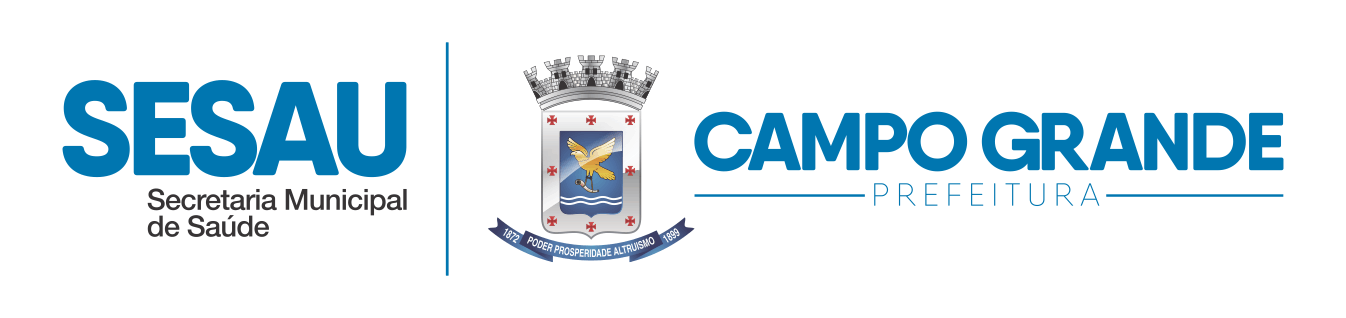 39
Análises e Considerações p/ o Secretário
2° RELATÓRIO QUADRIMESTRAL 2021
Relação de Propostas Cadastradas no site Fundo Nacional de Saúde - FNS/2021 
INCREMENTO TEMPORÁRIO AO CUSTEIO DE SERVIÇOS DE ATENÇÃO BÁSICA – PAB
EMENDA PARLAMENTAR – 2021 
CNPJ: 11.228.564/0001-00                                        Situação em 17/09/2021
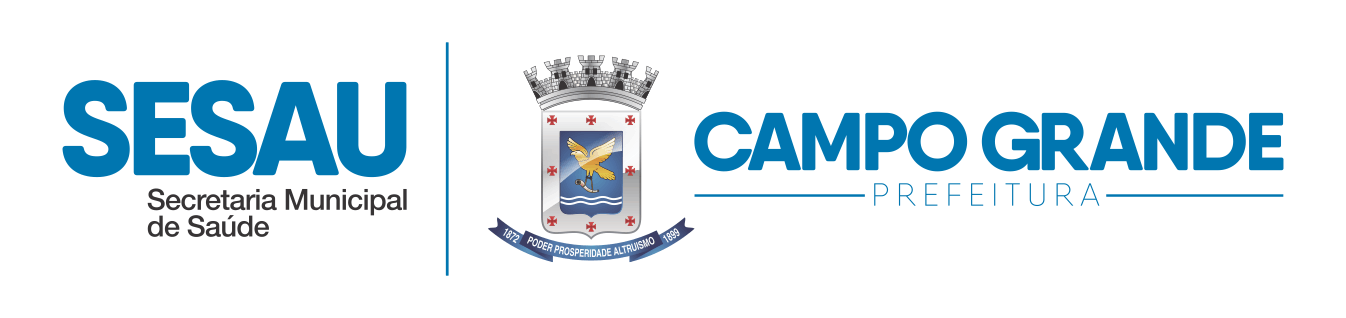 Reformas:    UBSF VILA COX        UBSF LOS ANGELES             UBSF PAULO COELHO
Em fase de estudos preliminaries pela SESAU.
40
2° RELATÓRIO QUADRIMESTRAL 2021
Relação de Propostas Cadastradas no site Fundo Nacional de Saúde - FNS/2021 
INCREMENTO TEMPORÁRIO AO CUSTEIO DE SERVIÇOS DE ATENÇÃO BÁSICA – PAB
EMENDA PARLAMENTAR – 2021 
CNPJ: 11.228.564/0001-00                                        Situação em 17/09/2021
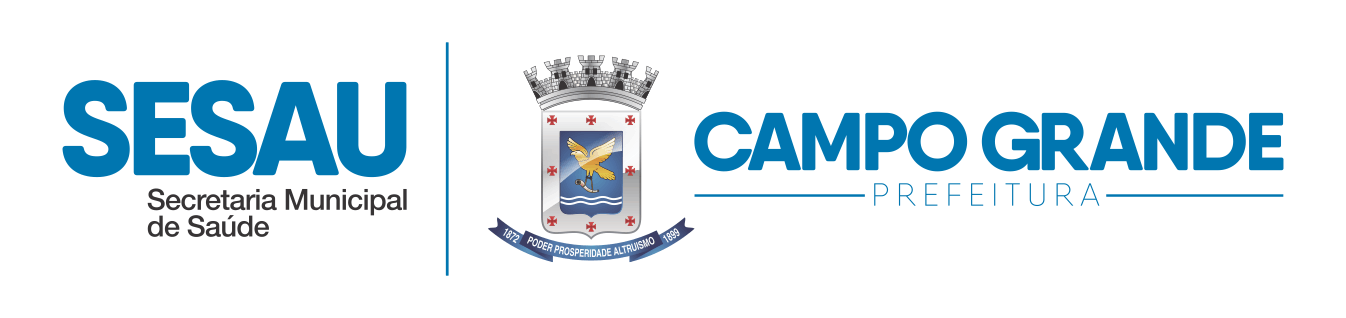 41
Análises e Considerações p/ o Secretário
2° RELATÓRIO QUADRIMESTRAL 2021
Relação de Propostas Cadastradas no site Fundo Nacional de Saúde - FNS/2021 
 (ESTRUTURAÇÃO DA REDE DE SERVIÇOS DE ATENÇÃO BÁSICA DE SAÚDE - NACIONAL)
EMENDA PARLAMENTAR – 2021 -  
CNPJ: 11.228.564/0001-00                                        Situação em 17/09/2021
Reformas:
UBSF PQ. DO SOL – Aguardando Projeto executivo

UBS POPULAR – O Projeto executivo está sendo elaborado pela SESAU e será encaminhado a  Secretaria Municipal de Infraestrutura e Serviços Públicos (SISEP)  em Outubro/2021 para fase de elaboração do processo licitatório.

UBS CIDADE MORENA – O Projeto executivo está sendo elaborado pela SESAU (em fase de estudo preliminaries).
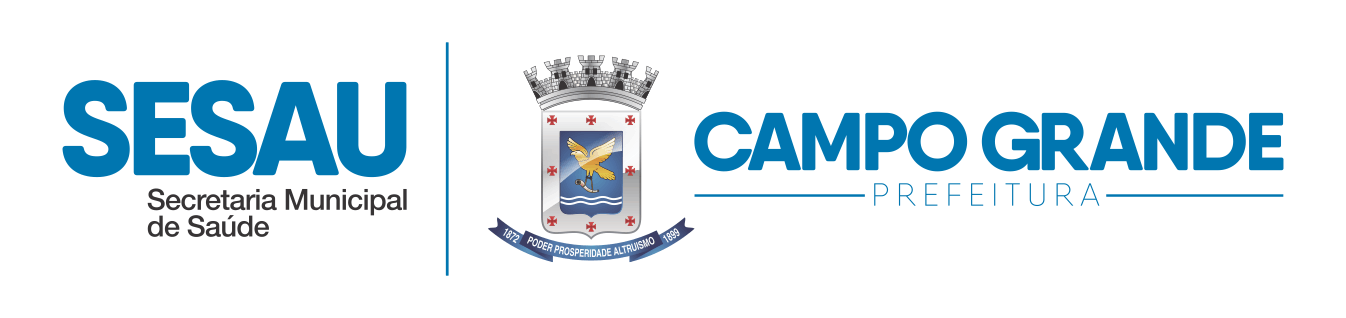 42
2° RELATÓRIO QUADRIMESTRAL 2021
Relação de Propostas Cadastradas no site Fundo Nacional de Saúde - FNS/2021 
 (ESTRUTURAÇÃO DA REDE DE SERVIÇOS DE ATENÇÃO BÁSICA DE SAÚDE - NACIONAL)
EMENDA PARLAMENTAR – 2021 -  
CNPJ: 11.228.564/0001-00                                        Situação em 17/09/2021
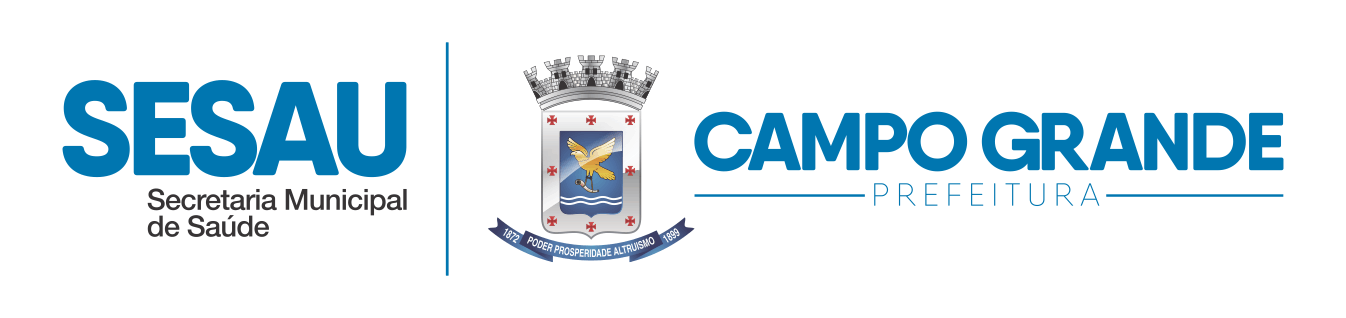 43
2° RELATÓRIO QUADRIMESTRAL 2021
Relação de Propostas Cadastradas no site Fundo Nacional de Saúde - FNS/2021
 (ESTRUTURAÇÃO DE UNIDADES DE ATENÇÃO ESPECIALIZADADE SAÚDE - NACIONAL)	
 EMENDA PARLAMENTAR FEDERAL– 2021 – INDIVIDUAL E  BANCADA DO MATO GROSSO DO SUL 
	CNPJ: 11.228.564/0001-00                                        Situação em 17/09/2021
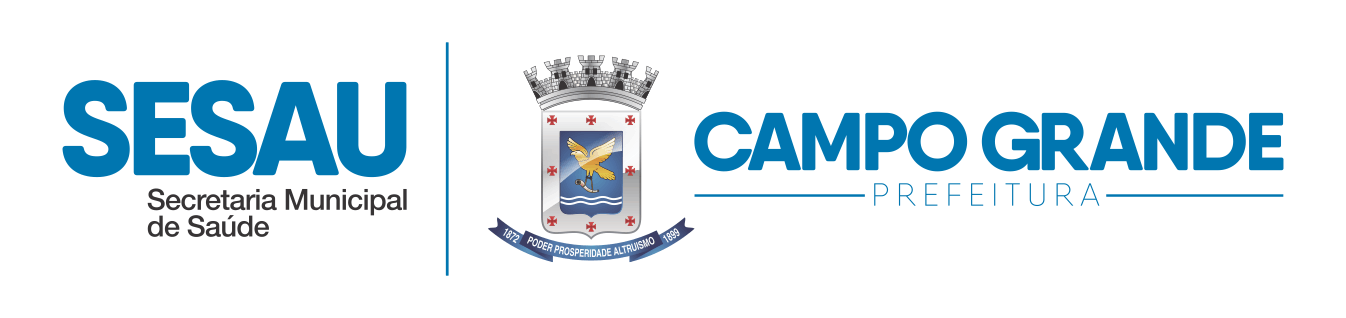 44
2° RELATÓRIO QUADRIMESTRAL 2021
AUDITORIAS
NOS SERVIÇOS DE SAÚDE PRÓPRIOS E CONTRATADOS/ CONVENIADOS PELO SUS
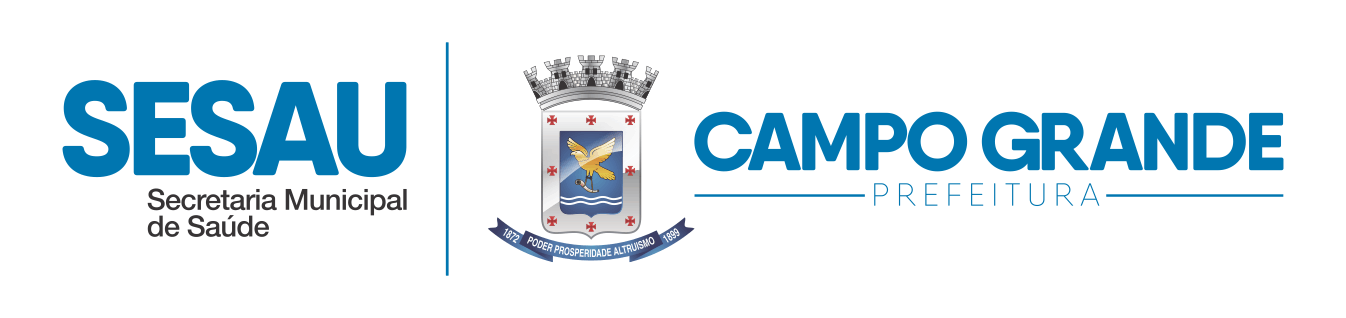 45
2° RELATÓRIO QUADRIMESTRAL 2021
EM ANDAMENTO
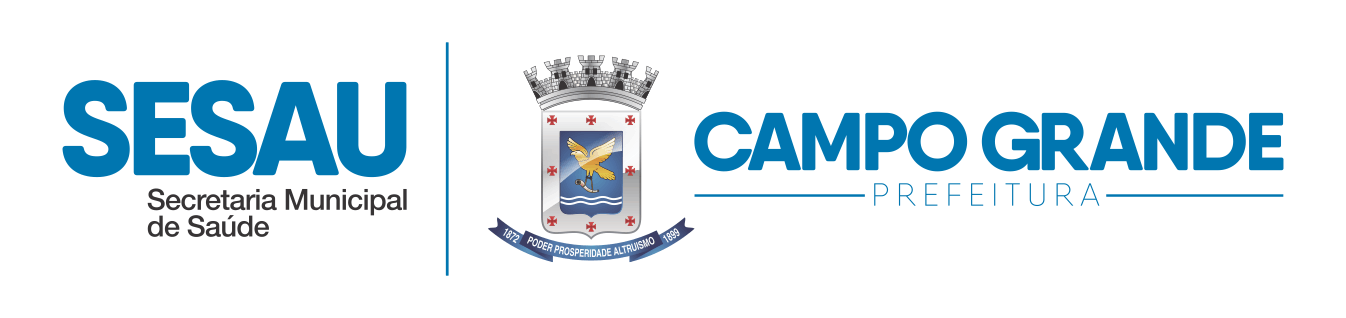 46
2° RELATÓRIO QUADRIMESTRAL 2021
ENCERRADAS
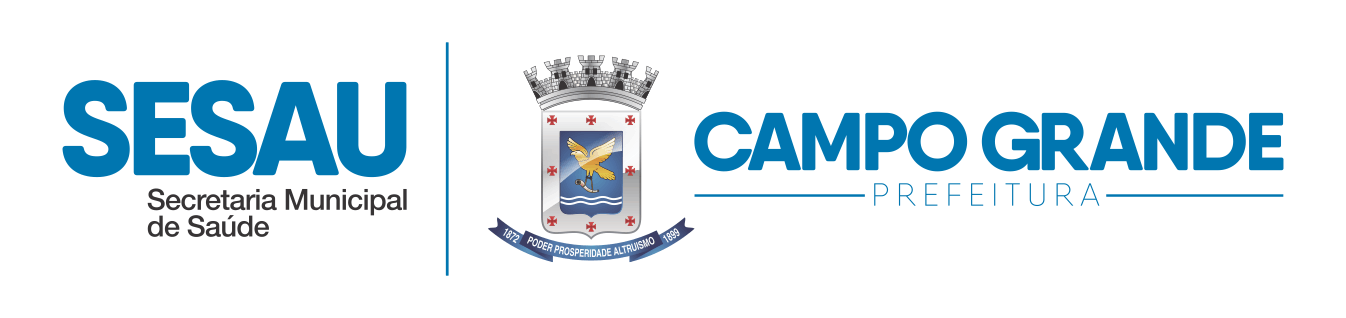 47
2° RELATÓRIO QUADRIMESTRAL 2021
ENCERRADAS
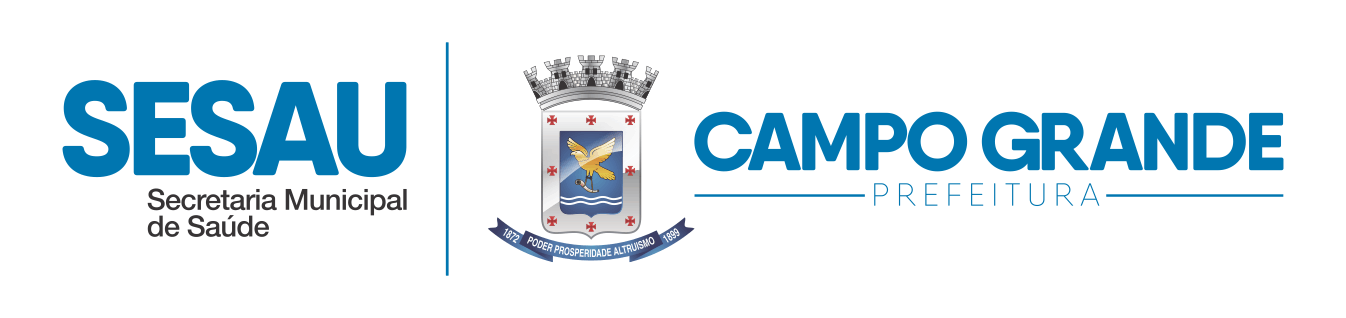 48
2º RELATÓRIO QUADRIMESTRAL 2021
ENCERRADAS
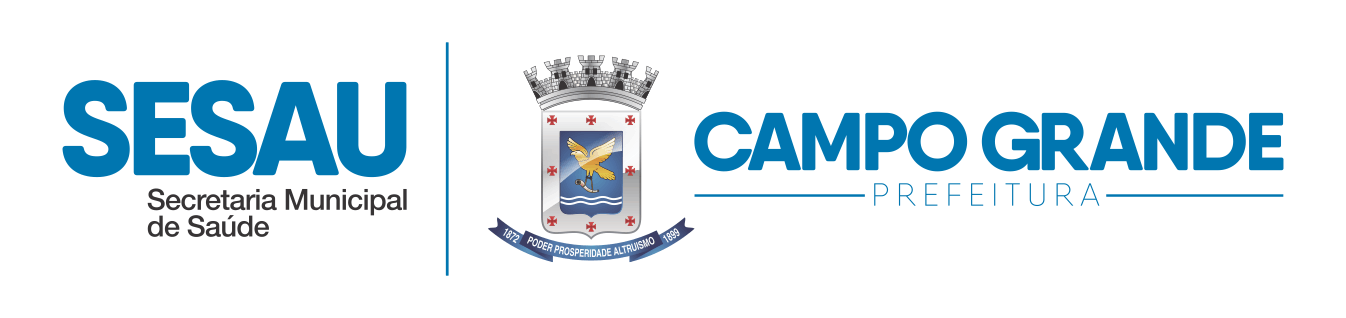 49
1º RELATÓRIO QUADRIMESTRAL 2021
ENCERRADAS
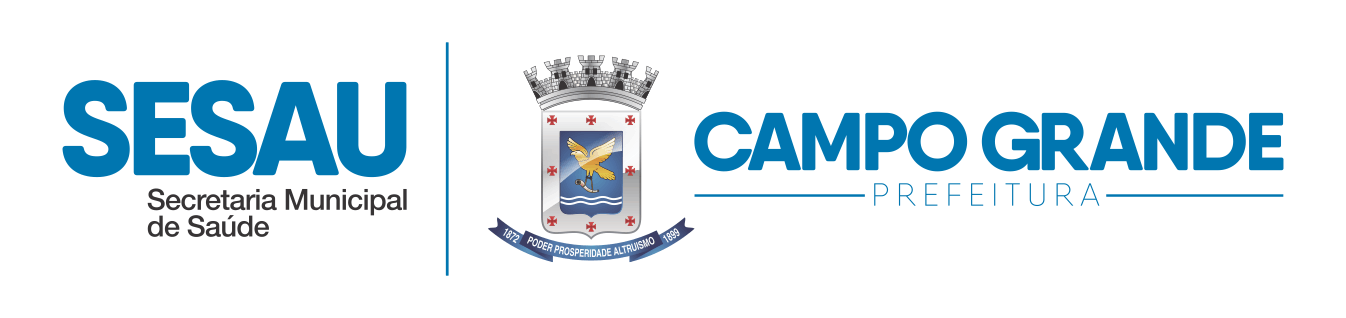 50
2º RELATÓRIO QUADRIMESTRAL 2021
ENCERRADAS
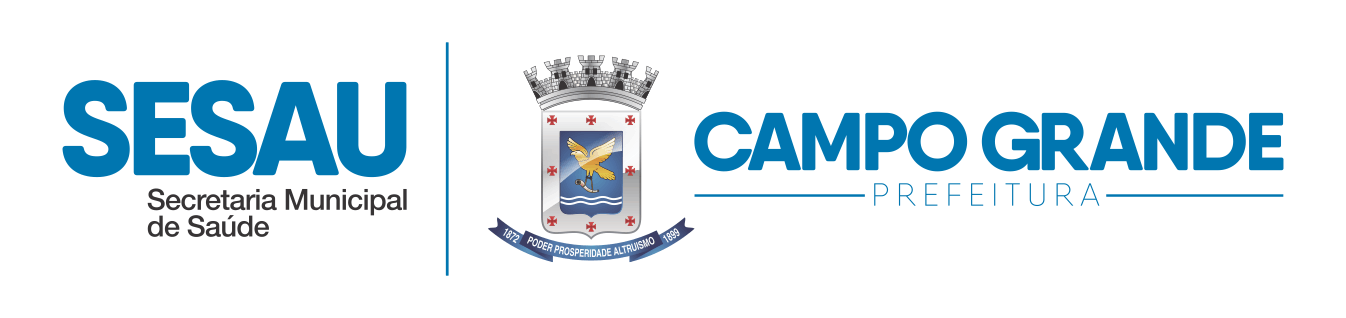 51
2° RELATÓRIO QUADRIMESTRAL 2021
ENCERRADAS
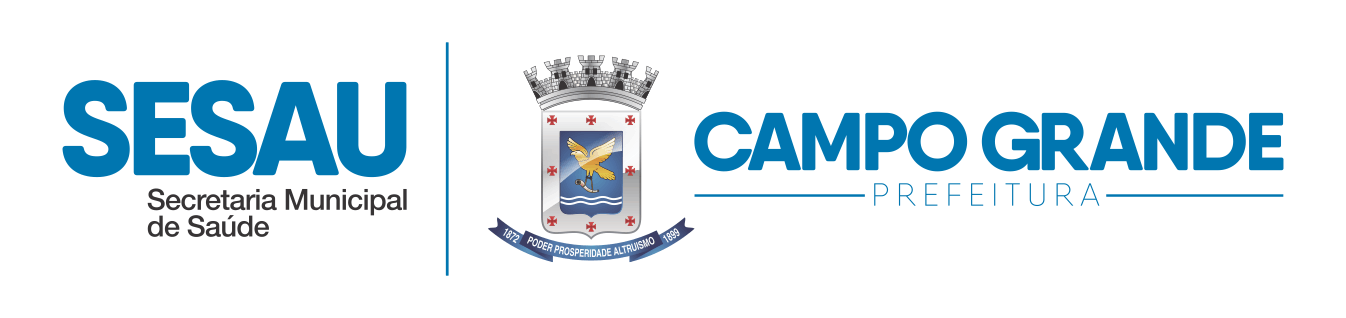 52
2° RELATÓRIO QUADRIMESTRAL 2021
ENCERRADAS
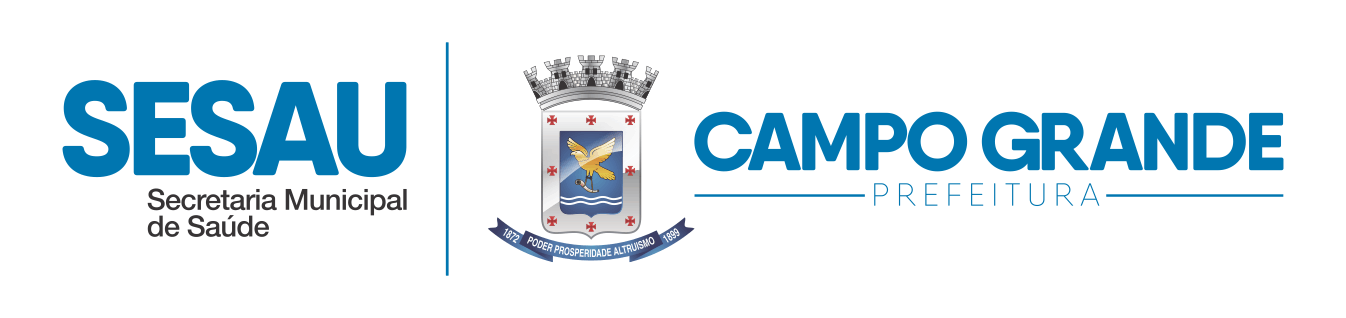 53
2° RELATÓRIO QUADRIMESTRAL 2021
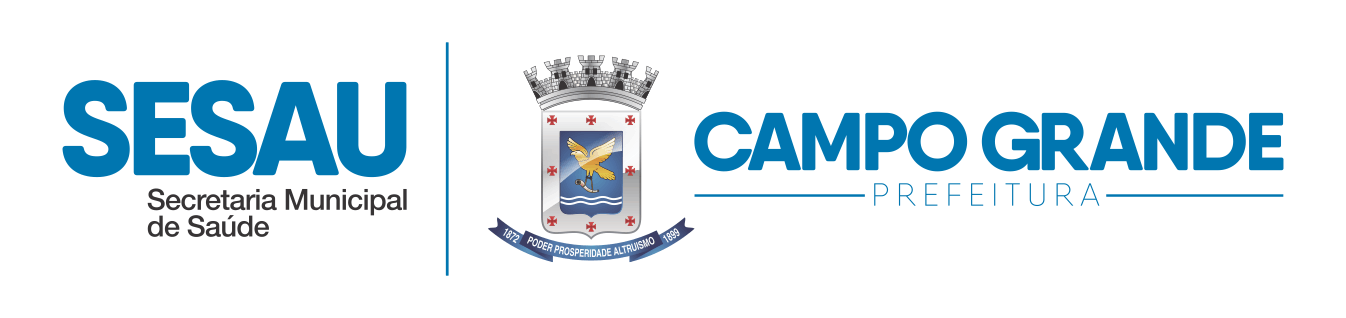 Atuação na Rede Complementar em Saúde – Rede Hospitalar
54
2° RELATÓRIO QUADRIMESTRAL 2021
Valores das AIHs Bloqueadas no Sistema de Informação Hospitalar Descentralizado - SIHD na Supervisão Hospitalar para análise em Prontuário (Abril a Julho/2021) dos
Hospitais Conveniados (Exceto Contas Hospitalares Auditadas) 
 Total : R$ 3.879.536,01
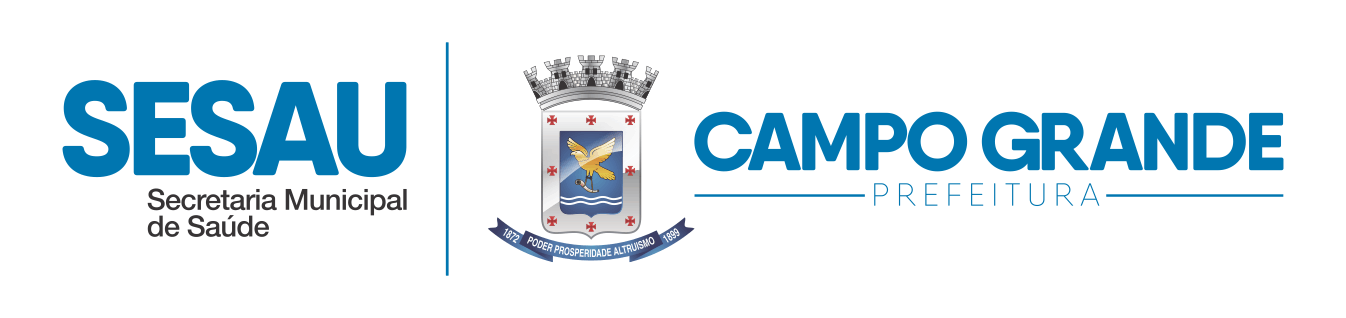 55
2° RELATÓRIO QUADRIMESTRAL 2021
Valores das Diárias de Leitos Hospitalares pagas através da Supervisão Hospitalar – 
Leitos de Retaguarda e Leitos Exclusivos Covid-19 (Abril a Julho/2021)
Total: R$ 33.684.475,09
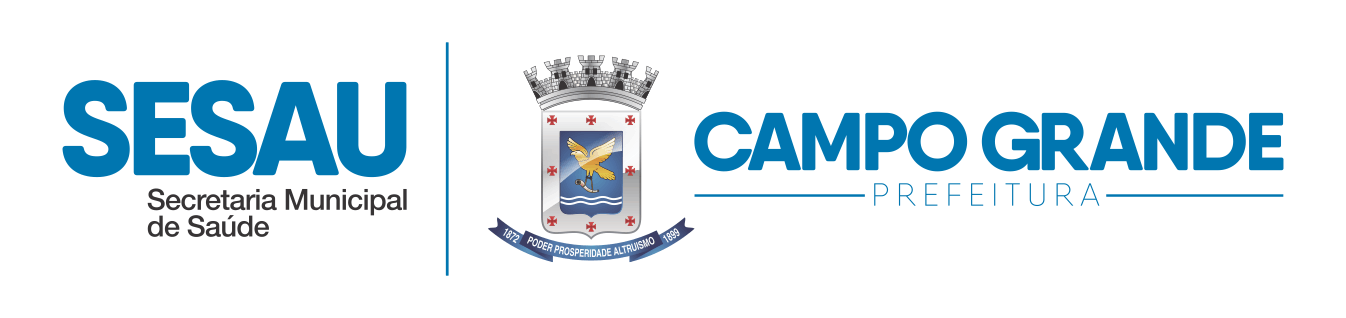 56
2° RELATÓRIO QUADRIMESTRAL 2021
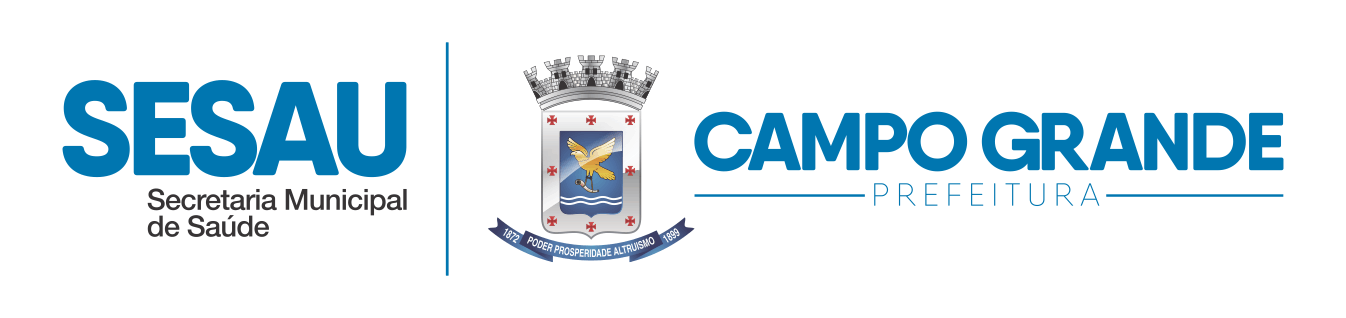 57
2° RELATÓRIO QUADRIMESTRAL 2021
No Relatório Tipos de Estabelecimentos e Tipo de Gestão da Rede Física, os Estabelecimentos de Saúde estão cadastrados no Sistema de Cadastro Nacional de Estabelecimentos em Saúde – SCNES e são classificados em diversos tipos, definidos com base nas atividades econômica e profissional ofertados à população. 
	O CNES é a base cadastral para operacionalização de diversos Sistemas de Informação em Saúde, tais como: Sistema de Informação Ambulatorial - SIA, Sistema de Informação Hospitalar - SIH, e- SUS Atenção Básica - e-SUS AB, entre outros. 
	É uma ferramenta auxiliadora, que proporciona o conhecimento da realidade da rede assistencial existente e suas potencialidades, de forma a auxiliar no planejamento em saúde das três esferas de Governo, para uma gestão eficaz e eficiente.
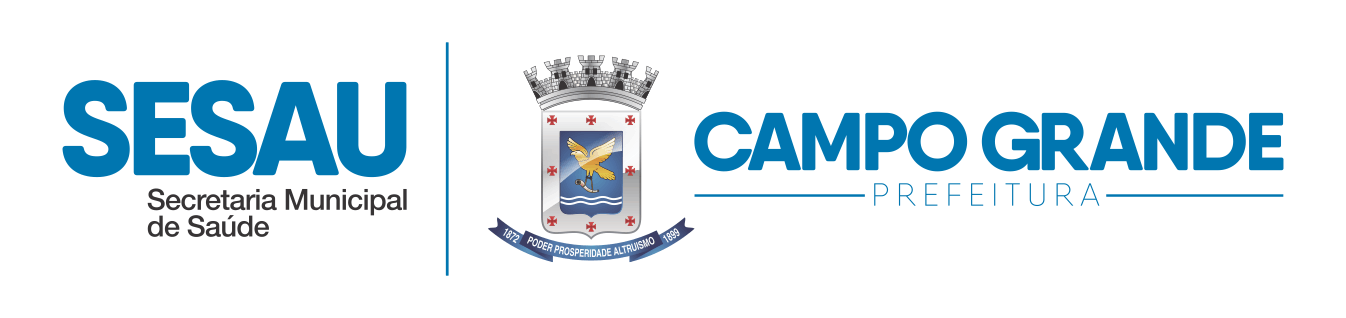 58
2° RELATÓRIO QUADRIMESTRAL 2021
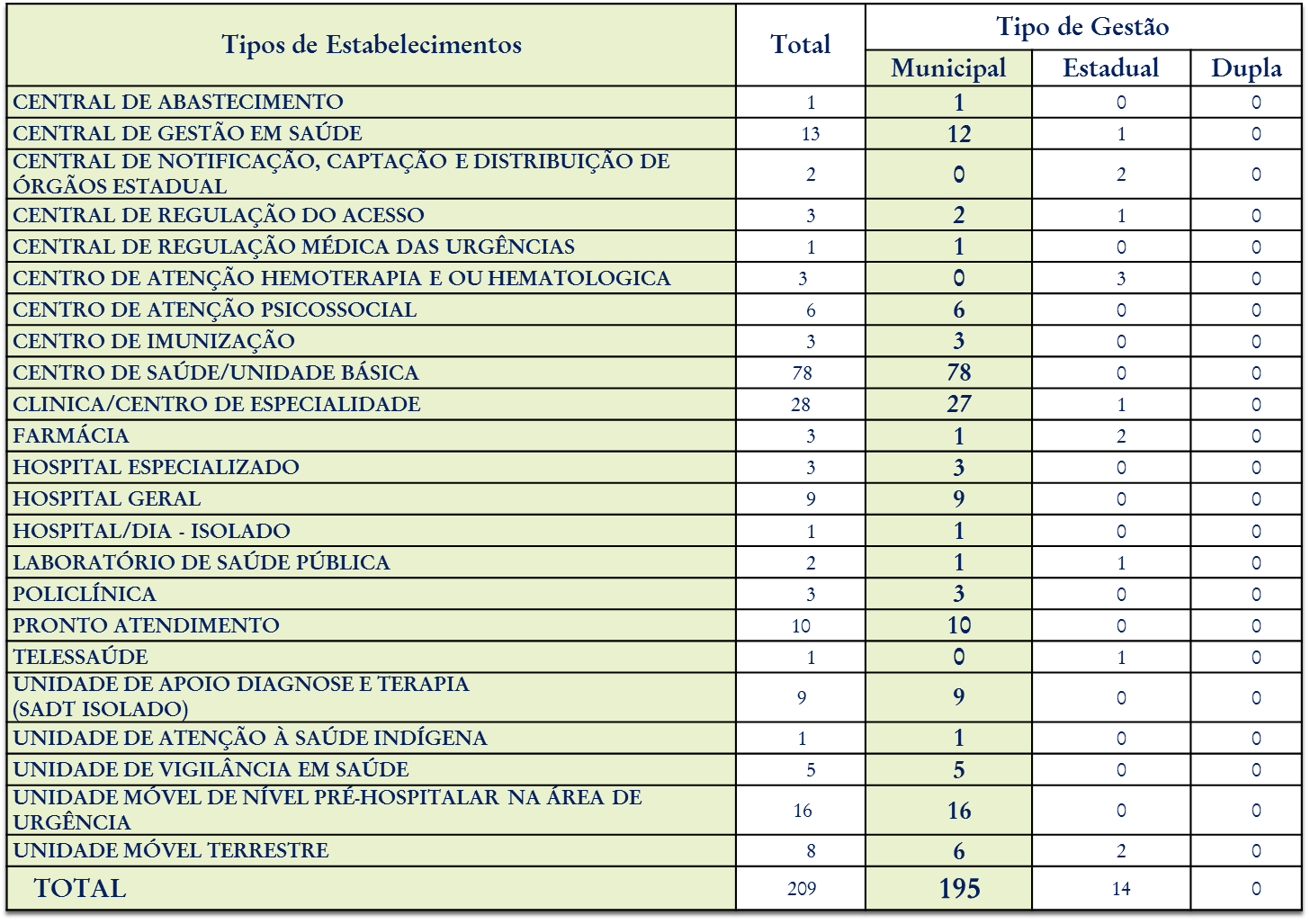 Tipos de Estabelecimentos 
e Tipo de Gestão:
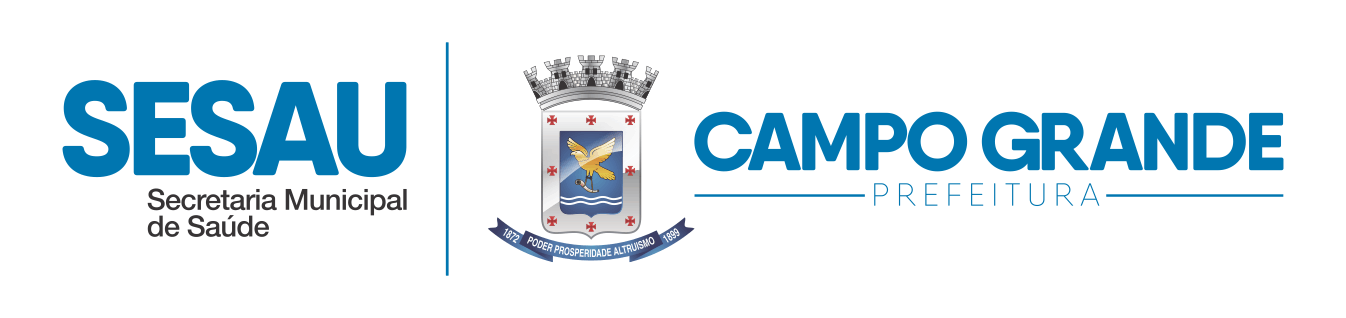 59
2° RELATÓRIO QUADRIMESTRAL 2021
No 2º quadrimestre de 2021, ocorreram as seguintes alterações na Rede Física no Sistema de Cadastro Nacional de Estabelecimentos de Saúde (SCNES):

Cadastro de 01 Unidade de apoio diagnose e Terapia (SADT Isolado):
CENTRO DE TESTAGEM DA COVID19/ MISSÃO SALESIANA DE MATO GROSSO
 
Alteração para atendimento NÃO SUS, do Estabelecimento abaixo por Encerramento do Contrato de Prestação de Serviço com a Rede Municipal de Saúde:
PRONCOR UNIDADE INTENSIVA CARDIORRESPIRATÓRIA S/S
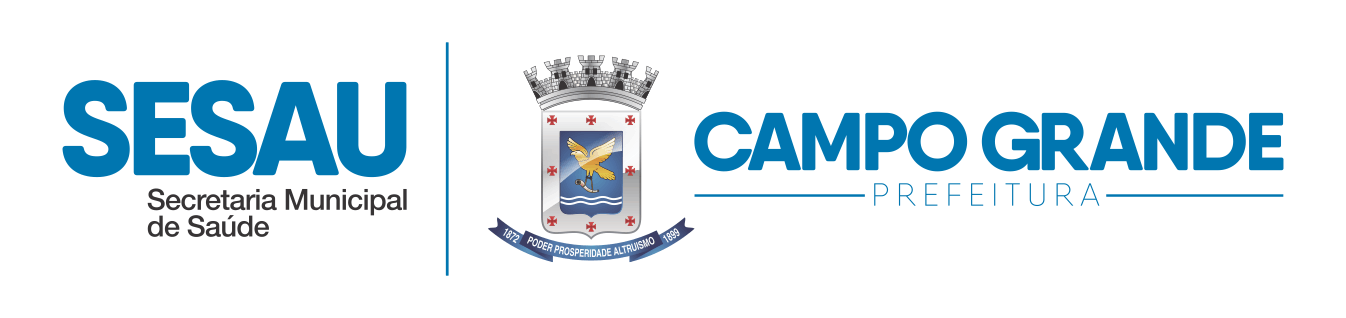 60
2° RELATÓRIO QUADRIMESTRAL 2021
Dados e produção de serviços
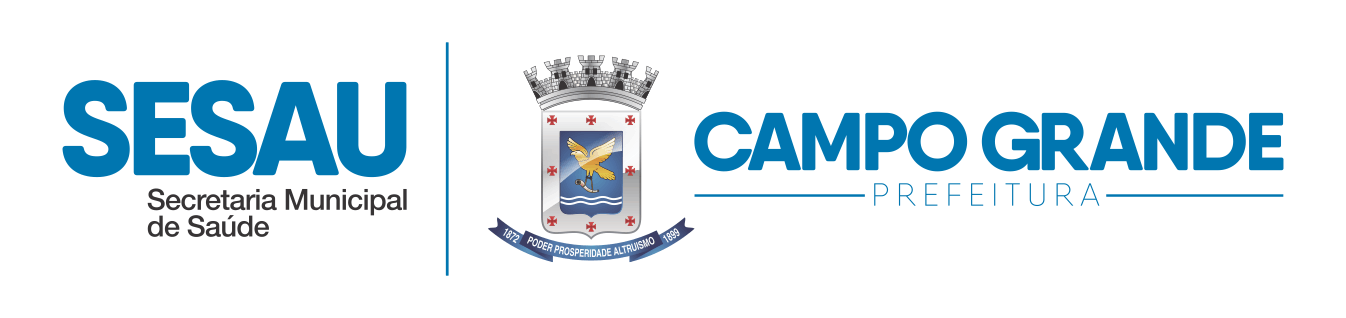 61
2° RELATÓRIO QUADRIMESTRAL 2021
Relatório de dados e produção de serviços
Os dados ora apresentados referem-se aos procedimentos ambulatoriais e hospitalares, bem como valores aprovados, processados nos meses de  maio, junho, julho de 2021. Vale esclarecer que o Departamento de Informática do Sistema Único de Saúde - DATASUS disponibiliza os dados dos Sistemas de Informação Ambulatorial – SIA e Informação Hospitalar – SIH dois meses após a apresentação das produções pelos municípios, colhidos dos arquivos disponibilizados pelo Departamento de Informática do Sistema Único de Saúde – DATASUS, segundo a Complexidade dos Procedimentos, Caráter de Atendimento, Tipo de Financiamento e Valor Pago, em consonância com a Tabela SUS.
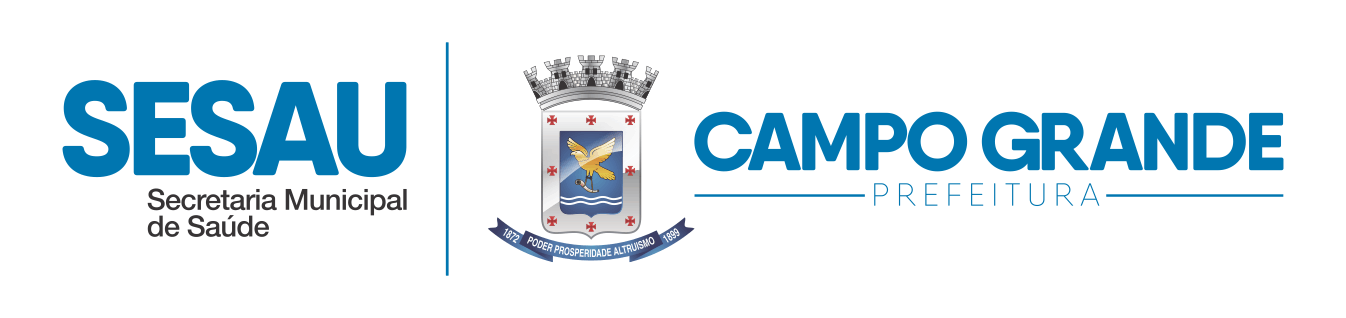 62
2° RELATÓRIO QUADRIMESTRAL 2021
Relatório de dados e produção de serviços
Nos estabelecimentos sob gestão municipal, não consta registro de produção de dados do subgrupo 06.04 - Assistência Farmacêutica, pelo fato de os procedimentos deste Componente Especializado serem disponibilizados pela Casa da Saúde, órgão subordinado à Secretaria Estadual de Saúde, de gestão estadual e não do município de Campo Grande. Também não constam dados no campo “valor aprovado” da Vigilância em Saúde, uma vez que os procedimentos apresentados não são valorados na Tabela SUS, por serem procedimentos da Atenção Básica.
As produções ambulatoriais e hospitalares informadas inferiram valores pagos pela Tabela SUS, sem alusão aos incentivos municipal e estadual. Esclarecemos ainda que todos os dados estão sujeitos à alterações, considerando a possibilidade de reapresentações das produções no Sistema de Informação Ambulatorial – SIA e Sistema de Informação Hospitalar - SIH.
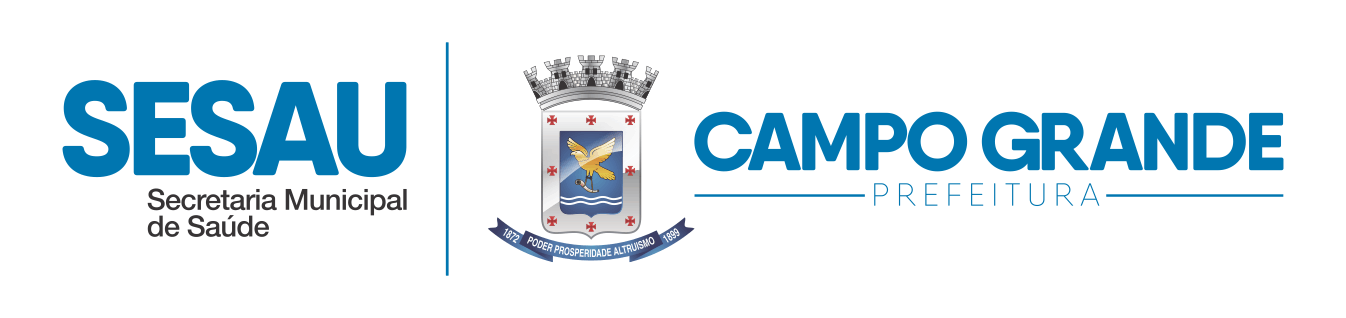 63
64
Análises e Considerações p/ o Secretário
2° RELATÓRIO QUADRIMESTRAL 2021
QUADRO DE  PRODUÇÃO DA ATENÇÃO BÁSICA - SISTEMA DE INFORMAÇÃO AMBULATORIAL 

Em março de 2020 houve a conclusão da implantação do Prontuário Eletrônico do Cidadão (PEC), do SISAB/ Ministério da Saúde, em 100% das Unidades de Saúde da Atenção Primária, portanto este é 2º quadrimestre em que a base de dados utilizada para extração das informações ambulatoriais da Atenção Básica foi o e-SUS/PEC. 
A produção do 1º quadrimestre, por grupo de procedimento:
Grupo 01 - Ações de promoção e prevenção em saúde - 551 procedimentos.
Grupo 02 - Procedimentos com finalidade diagnóstica - 72.698 procedimentos.
Grupo 03 - Procedimentos clínicos - 45.399 procedimentos.
Grupo 04 - Procedimentos cirúrgicos - 372 procedimentos.
 Totalizando 119.020 procedimentos

Considerando o contexto da pandemia do Novo Coronavírus COVID-19, as medidas para enfrentamento da emergência de saúde pública de importância internacional, e a necessidade de readequação dos processos de trabalho que repercutiram diretamente nos índices dos grupos de procedimentos realizados pela Atenção Primária à Saúde. 
Destacamos que há inconsistência na produção de dados fonte e-SUS, e que o município de Campo Grande - MS já se encontra em tratativa com o Ministério da Saúde para regularização, de modo que o quadro acima pode não retratar a real situação, com esta medida esperamos sanar este problema no último quadrimestre.
O segundo quadrimestre resultou em grande impacto nas ações de promoção e prevenção em saúde, em especial nos meses de maio à julho em que as semanas epidemiológicas seguiram continuamente em bandeira cinza. Neste período o município sofreu com o aumento de número de óbitos e taxa de ocupação de leitos em Unidade de Terapia Intensiva. Conforme pode ser observado na tabela, houve expressiva queda procedimentos, uma vez que os profissionais estavam voltados para ações de diagnóstico e tratamento para COVID-19.
Importante salientar que os dados referentes à imunização, embora sejam procedimentos de promoção e prevenção à saúde, não estão contabilizados neste quadro junto aos procedimentos ambulatoriais, pois possuem sistema próprio para registro e monitoramento.
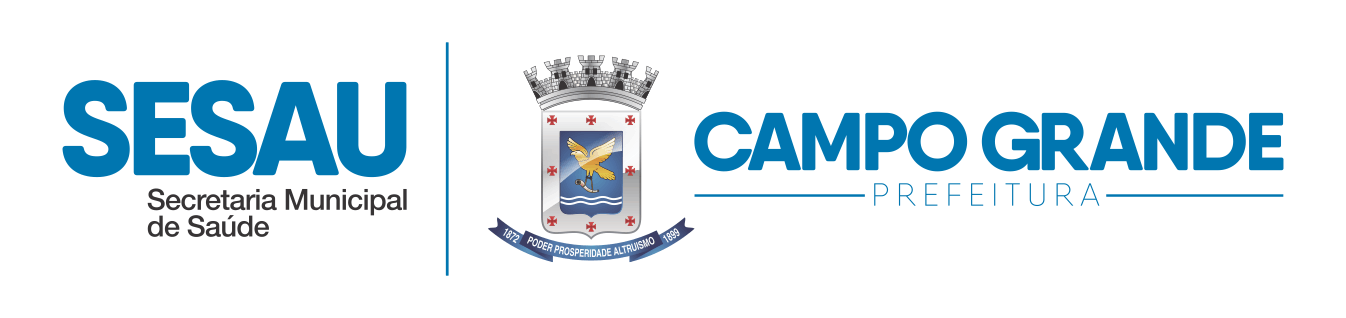 65
2° RELATÓRIO QUADRIMESTRAL 2021
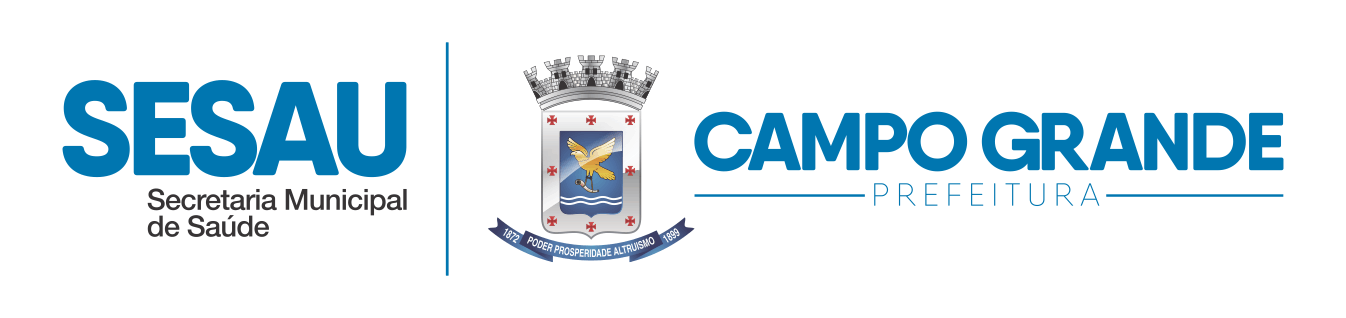 66
Análises e Considerações p/ o Secretário
1° RELATÓRIO QUADRIMESTRAL 2021
QUADRO: PRODUÇÃO DE URGÊNCIA POR GRUPO DE PROCEDIMENTOS/ SISTEMA DE INFORMAÇÃO AMBULATORIAL

São os procedimentos de caráter de urgência realizados por estabelecimentos de saúde no âmbito ambulatorial, nos meses de abril a julho. 

A produção do 2º quadrimestre, por grupo de procedimento:
Grupo 02 - Procedimentos com finalidade diagnóstica –  16.329 procedimentos;
Grupo 03 - Procedimentos clínicos -  1.702  procedimentos;
Grupo 04 - Procedimentos cirúrgicos -  521 procedimentos.
Totalizando  18.552 procedimentos

Dentre os procedimentos realizados, destacam-se por quantidade:
Grupo 02 – Dentre os 16.329 procedimentos, destaca-se os exames de Tomografia Computadorizada, no total 12.596, devido o aumento de exames diagnósticos de COVID-19 na Rede Complementar em Saúde e retomada de atendimentos eletivos.
No Grupo 03, destaca-se a Transfusão de Concentrado de Hemácias e o Atendimento Fisioterapêutico em Paciente com Transtorno Respiratório com Complicações Sistêmicas, devido à demanda de atendimentos aos procedimentos.
No Grupo 04, o procedimento em maior quantidade foi o Curativo Grau II (com ou sem debridamento).

Trata-se de unidades de urgência e emergência que realizam atendimentos de complexidade intermediária, com o objetivo de ampliar e qualificar o acesso humanizado e integral a todos os pacientes portadores de quadros agudos, de natureza clínica, traumática e ou psiquiátrica, de forma ágil em tempo oportuno, estabilizando os pacientes e realizando a investigação diagnóstica inicial, de modo a definir a conduta necessária para cada caso, bem como garantir o referenciamento dos pacientes que necessitarem de atendimento.
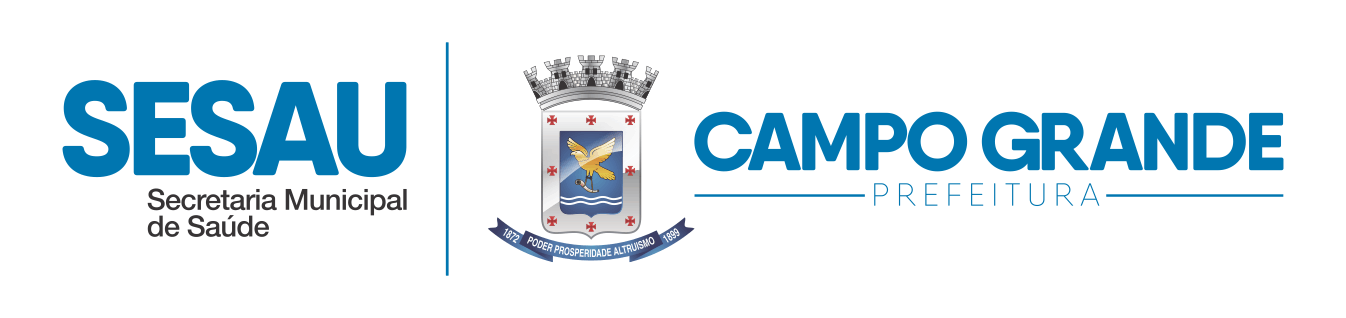 67
2° RELATÓRIO QUADRIMESTRAL 2021
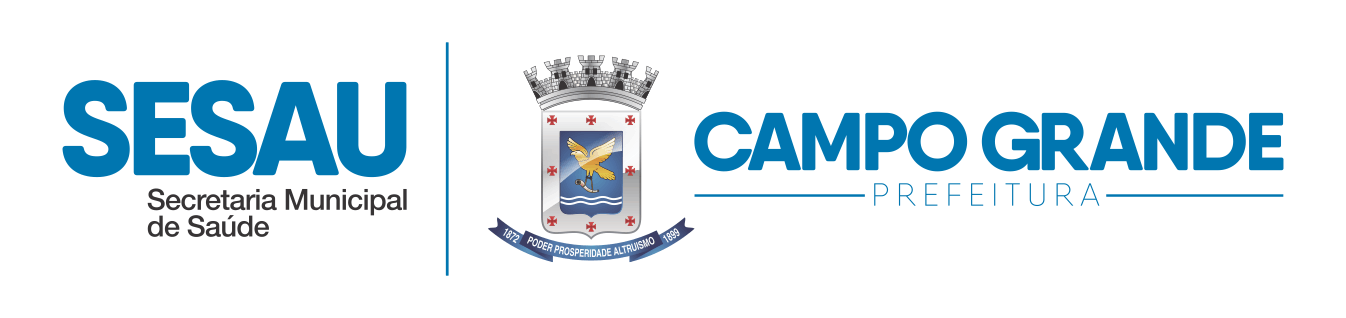 68
Análises e Considerações p/ o Secretário
1° RELATÓRIO QUADRIMESTRAL 2021
QUADRO: PRODUÇÃO DE URGÊNCIA POR GRUPO DE PROCEDIMENTOS/SISTEMA DE INFORMAÇÃO HOSPITALAR

São os procedimentos de caráter de urgência realizados por estabelecimentos de saúde no âmbito hospitalar, nos meses de abril a julho. 

A produção do 2º quadrimestre, por grupo de procedimento:
Grupo 02 - Procedimentos com finalidade diagnóstica - 32 procedimentos;
Grupo 03 - Procedimentos clínicos – 11.870 procedimentos;
Grupo 04 - Procedimentos cirúrgicos – 9.218 procedimentos;
Grupo 05 - Transplantes de órgãos, tecidos e células – 144 procedimentos. 
 Totalizando 21.264 procedimentos

Dentre os procedimentos realizados, destacam-se por quantidade:
Os procedimentos que se destacaram no grupo 02, foram: Videotoracoscopia , Biópsia de osso/cartilagem de membro inferior (por agulha/céu aberto) e Traqueoscopia.
Assim como nos meses anteriores, no Grupo 03 destaca-se o Tratamento de Infecção pelo Coronavírus – COVID 19.
Dos procedimentos cirúrgicos no Grupo 04, o destaque se deu para o Tratamento Cirúrgico em Politraumatizado.
No Grupo 05, as Ações relacionadas a Doação de Órgãos e Tecidos para Transplante representaram 48% dos procedimentos.
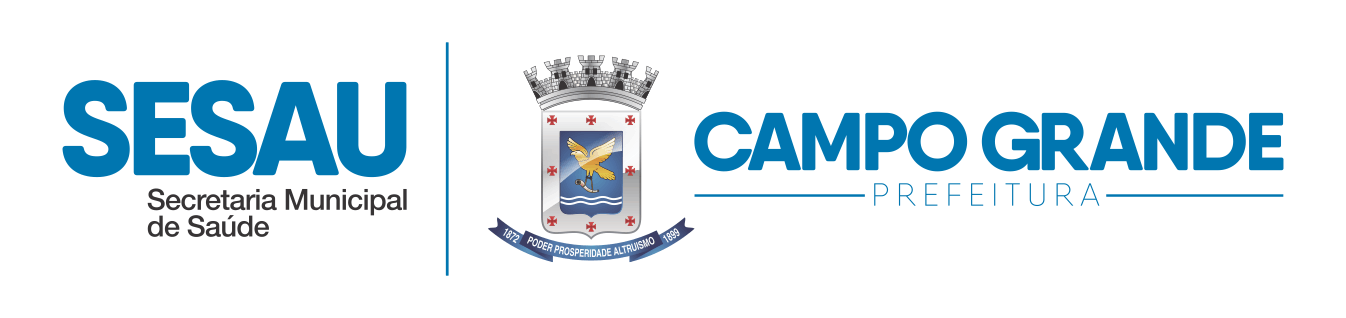 69
2° RELATÓRIO QUADRIMESTRAL 2021
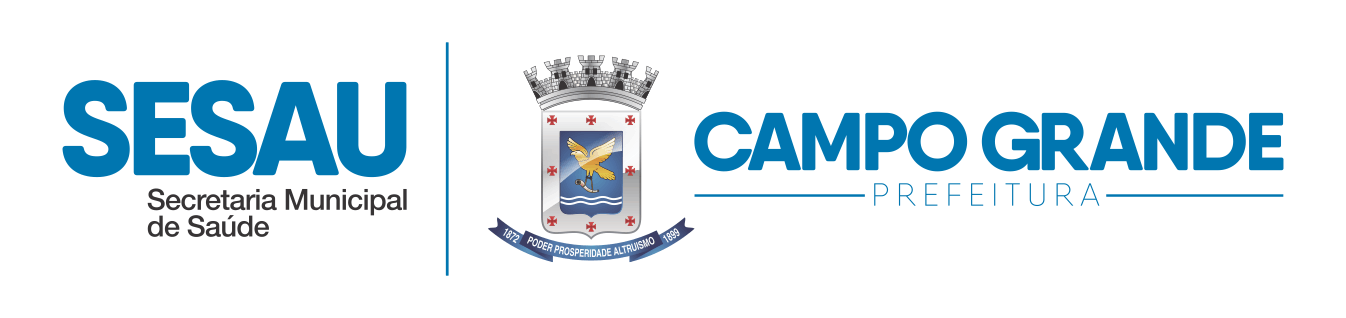 70
Análises e Considerações p/ o Secretário
2° RELATÓRIO QUADRIMESTRAL 2021
QUADRO: PRODUÇÃO DE ATENÇÃO PSICOSSOCIAL POR FORMA DE ORGANIZAÇÃO/SISTEMA DE INFORMAÇÃO AMBULATORIAL

São os procedimentos da forma de organização 030108 - Atendimento/Acompanhamento Psicossocial e 030317 - Tratamento dos Transtornos Mentais e Comportamentais, realizados por estabelecimentos de saúde, no âmbito ambulatorial, nos meses de abril a julho.

A produção do 2º quadrimestre foi de:
Grupo 03 - Procedimentos clínicos – 42.866 procedimentos.

Dos procedimentos realizados no Grupo 03, 50% são referentes ao Atendimento Individual de Paciente em Centro de Atenção Psicossocial.
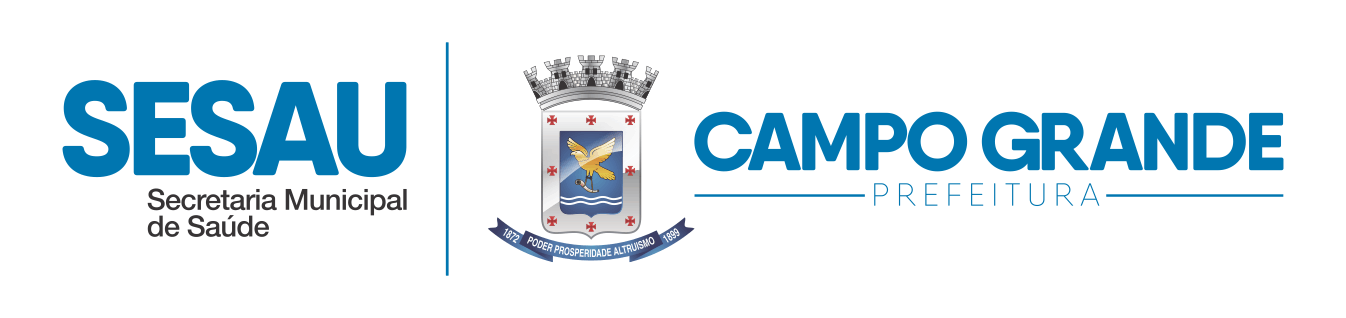 71
2° RELATÓRIO QUADRIMESTRAL 2021
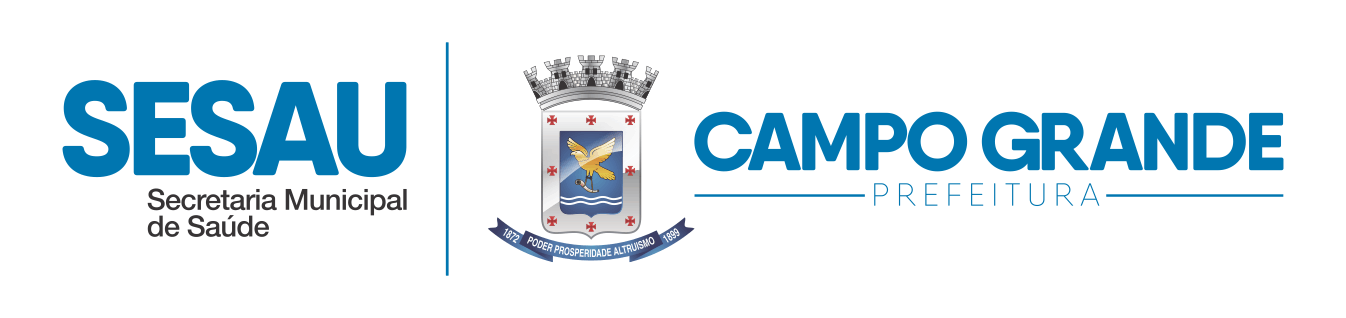 72
Análises e Considerações p/ o Secretário
2° RELATÓRIO QUADRIMESTRAL 2021
QUADRO: PRODUÇÃO DE ATENÇÃO PSICOSSOCIAL POR FORMA DE ORGANIZAÇÃO/SISTEMA DE INFORMAÇÃO HOSPITALAR

São os procedimentos da forma de organização 030108 Atendimento/Acompanhamento Psicossocial e 030317 Tratamento dos Transtornos Mentais e Comportamentais,  realizados por estabelecimentos de saúde no âmbito Hospitalar, nos meses de abril a julho. 

A produção do 2º quadrimestre foi de:

Grupo 03 - Procedimentos clínicos - 206 procedimentos.

O procedimento realizado em maior quantidade foi o Tratamento em Psiquiatria de Curta Permanência por dia (permanência até 90 dias), perfazendo 66% dos procedimentos realizados no Grupo 03.
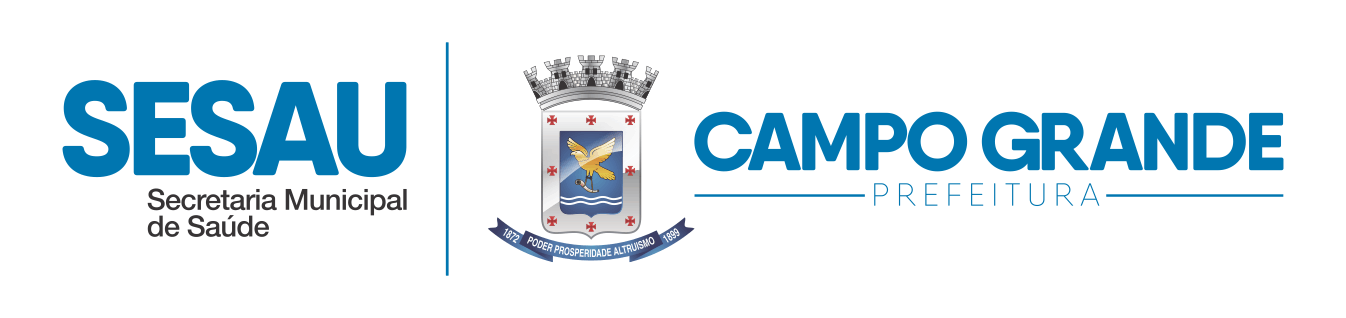 73
2° RELATÓRIO QUADRIMESTRAL 2021
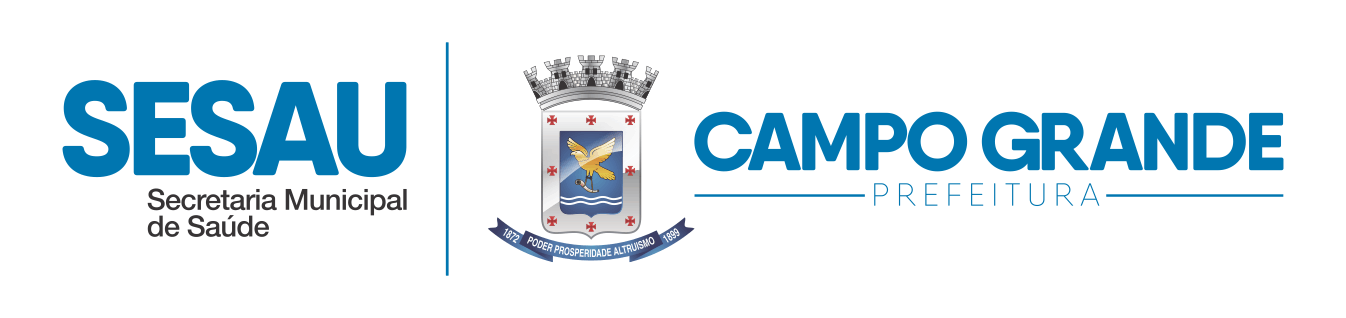 74
Análises e Considerações p/ o Secretário
2° RELATÓRIO QUADRIMESTRAL 2021
QUADRO: PRODUÇÃO DE ATENÇÃO AMBULATORIAL ESPECIALIZADA POR GRUPO DE PROCEDIMENTOS/ SISTEMA DE INFORMAÇÃO AMBULATORIAL

São os procedimentos realizados por todos os estabelecimentos de saúde de média e alta complexidade no âmbito ambulatorial, nos meses de abril a julho. 

A produção do 2º quadrimestre, por grupo de procedimento:
Grupo 01 - Ações de promoção e prevenção em saúde – 2.509 procedimentos;
Grupo 02 - Procedimentos com finalidade diagnóstica – 2.048.099 procedimentos;
Grupo 03 - Procedimentos clínicos – 1.279.485 procedimentos;
Grupo 04 - Procedimentos cirúrgicos – 13.747 procedimentos;
Grupo 05 -Transplantes de órgãos, tecidos e células – 2.173 procedimentos. 
 Totalizando 3.346.013 procedimentos

Dentre os procedimentos realizados, destacam-se por quantidade:
Grupo 01 - Coleta Externa de Leite Materno (por doadora), totalizando 84% dos procedimentos do Grupo 01.
Grupo 02 - Exames Laboratoriais de Hemograma Completo, Bioquímicos e Pesquisa de SARS/COV-2 por RT-PCR.
Grupo 03 - Atendimento Médico em Unidade de Pronto Atendimento e Acolhimento com Classificação de Risco, totalizando 47% dos procedimentos do Grupo 03.
Grupo 04 – Curativo Grau II (com ou sem debridamento), totalizando 54% dos procedimentos do Grupo 04.
Grupo 05 – Coleta de Sangue em Hemocentro p/ Exames de Histocompatibilidade (cadastro de doador no redome).

No que tange a produção ambulatorial das unidades especializadas em rede própria, foram ofertados 132.593 atendimentos/exames ambulatoriais especializados em rede própria no município de Campo Grande - MS de abril a julho de 2021. (Fonte: Tabwin, 17 de setembro de 2021).
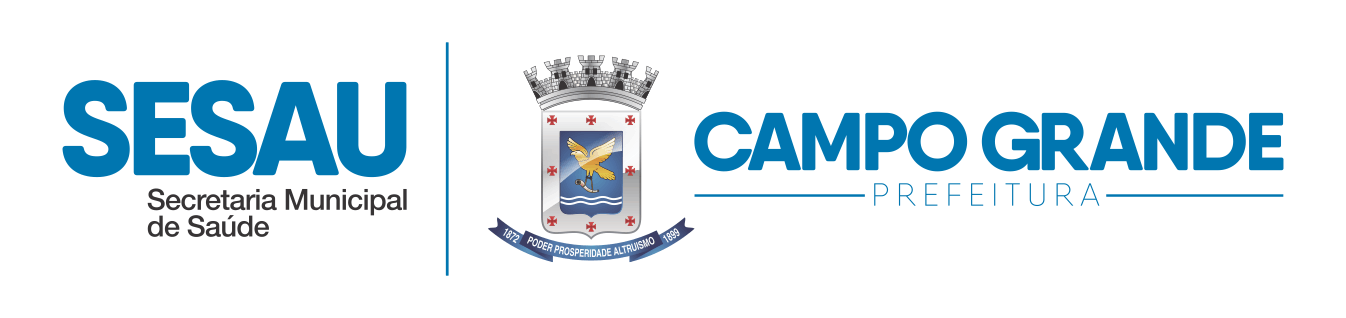 75
2° RELATÓRIO QUADRIMESTRAL 2021
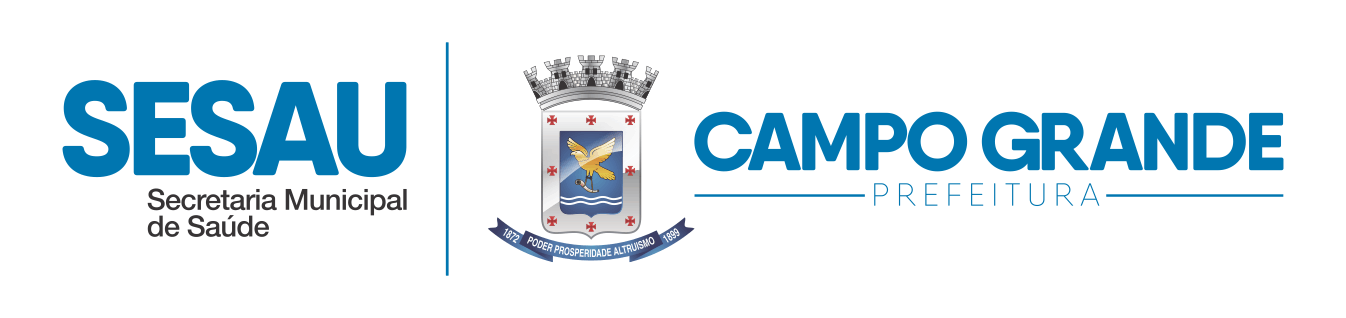 76
Análises e Considerações p/ o Secretário
2° RELATÓRIO QUADRIMESTRAL 2021
QUADRO: PRODUÇÃO DE ATENÇÃO HOSPITALAR ESPECIALIZADA POR GRUPO DE PROCEDIMENTOS/ SISTEMA DE INFORMAÇÃO HOSPITALAR

São os procedimentos realizados pelos estabelecimentos de saúde de média e alta complexidade no âmbito hospitalar, nos meses de abril a julho. 

A produção do 2º quadrimestre, por grupo de procedimento foi de:
Grupo 02 - Procedimentos com finalidade diagnóstica - 38 procedimentos;
Grupo 03 - Procedimentos clínicos – 12.805 procedimentos;
Grupo 04 - Procedimentos cirúrgicos – 10.992 procedimentos;
Grupo 05 -Transplantes de órgãos, tecidos e células - 179 procedimentos. 
 Totalizando 24.024  procedimentos


Dentre os procedimentos realizados, destacam-se por quantidade:
Dos procedimentos com finalidade diagnóstica do Grupo 02, a Videotoracoscopia teve destaque com 40% da produção.
No Grupo 03 a maior produção foi referente aos procedimentos de Tratamento de infecção pelo Coronavírus – COVID 19 e o Parto Normal, totalizando 35% do grupo.
Dos procedimento cirúrgicos do Grupo 04, o Tratamento Cirúrgico em Politraumatizado e o Parto Cesariano foram os que apresentaram maior produção.
Os procedimentos do Grupo 05 que se destacaram foram as Ações relacionadas a Doação de Órgãos e Tecidos para Transplantes e o Transplante de Córnea, perfazendo 60% da produção no grupo.

A Produção de Atenção Hospitalar Especializada em rede própria, referente aos procedimentos clínicos realizados nos meses de abril a julho de 2021 com a AIH gerada no Hospital DIA/CEDIP, está vinculada a livre demanda de pacientes portadores de doenças infecciosas e parasitárias, com atendimentos clínicos e internação hospitalar (DIA). Devido à ocorrência da pandemia do covid-19 ocorreu redução na demanda de internação e aumento no atendimento de consultas na modalidade.
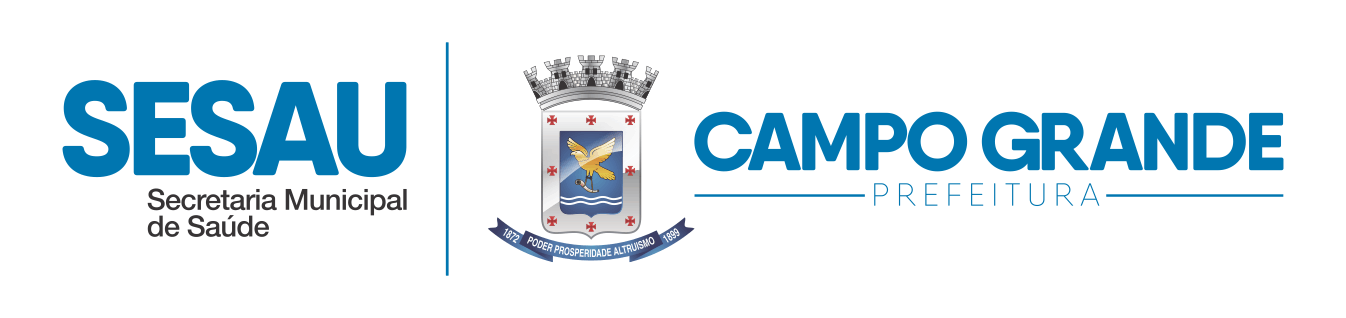 77
2° RELATÓRIO QUADRIMESTRAL 2021
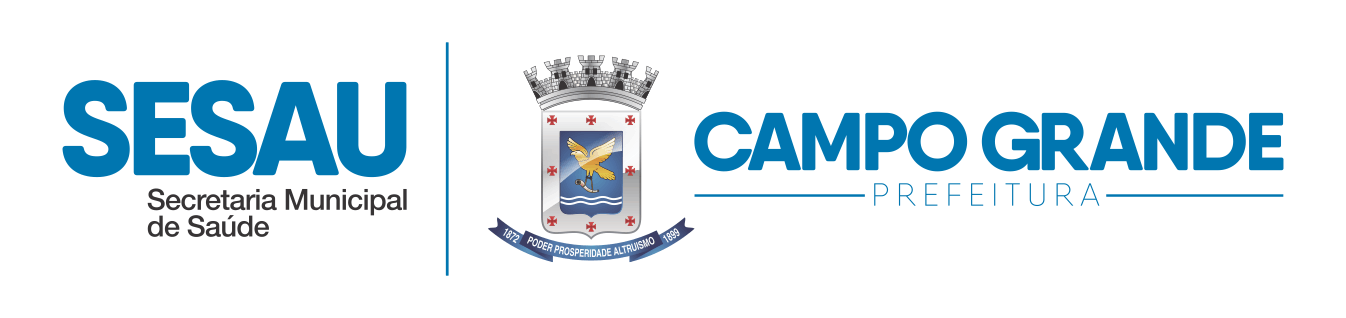 78
Análises e Considerações p/ o Secretário
2° RELATÓRIO QUADRIMESTRAL 2021
QUADRO: PRODUÇÃO DE ATENÇÃO AMBULATORIAL ESPECIALIZADA POR GRUPO DE PROCEDIMENTOS /SISTEMA DE INFORMAÇÃO AMBULATORIAL

São os procedimentos realizados por todos os estabelecimentos de saúde com complexidade “Não se aplica” (ou seja procedimentos não relacionados à atenção básica, média ou alta complexidade) no âmbito ambulatorial nos meses de abril a julho. 

A produção do 2º quadrimestre, por grupo de procedimento:
Grupo 01 - Ações de promoção e prevenção em saúde – 9.428 procedimentos;
Grupo 03 - Procedimentos clínicos – 95.782 procedimentos;
Grupo 07 - Órteses, próteses e materiais especiais – 80.439 procedimentos.

Totalizando 185.649 procedimentos.

Dentre os procedimentos realizados, destacam-se por quantidade: 
No Grupo 01, 55% dos procedimentos são referentes a Inspeção dos Estabelecimentos sujeitos à Vigilância Sanitária.
O Grupo 03 tem 100% dos procedimentos registrados como SAMU 192: Atendimento das Chamadas Recebidas pela Central de Regulação das Urgências.
No Grupo 07, 40% das órteses, próteses e materiais especiais referem-se a dispensação de OPMs para ostoma intestinal/gastroenterologia, uma vez que o município de Campo Grande é a referência estadual para a entrega destes equipamentos no âmbito do SUS.
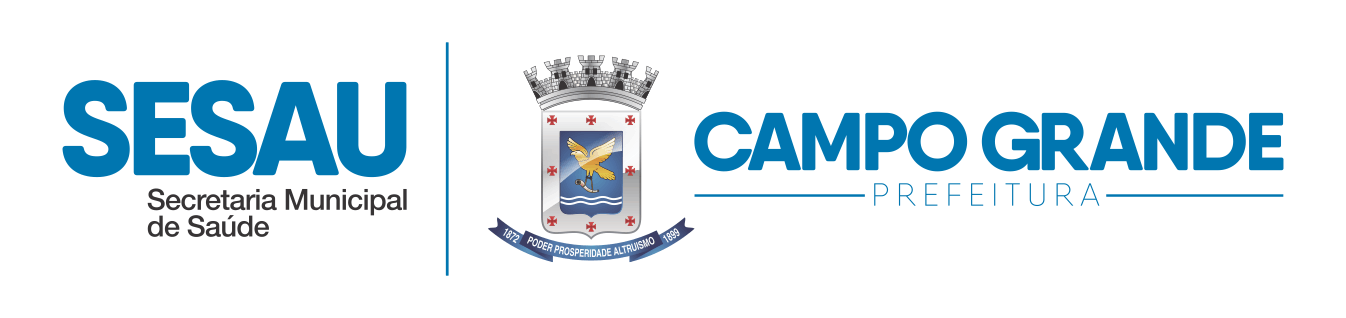 79
2° RELATÓRIO QUADRIMESTRAL 2021
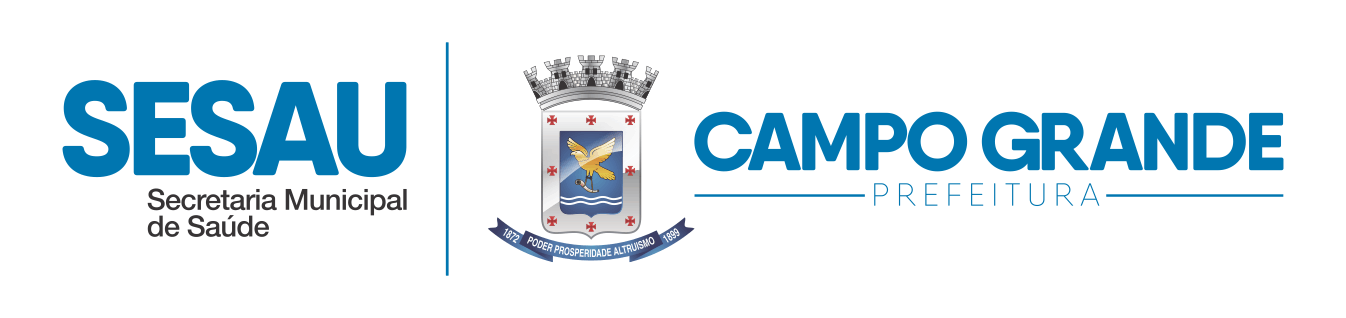 80
Análises e Considerações p/ o Secretário
2° RELATÓRIO QUADRIMESTRAL 2021
QUADRO: PRODUÇÃO DA VIGILÂNCIA EM SAÚDE POR GRUPO DE PROCEDIMENTOS/ SISTEMA DE INFORMAÇÃO AMBULATORIAL

São os procedimentos realizados pelos estabelecimentos de saúde com Tipo de Financiamento 07 - Vigilância em Saúde, nos meses de abril a julho.

A produção do 2º quadrimestre, por grupo de procedimento:

Grupo 01 - Ações de promoção e prevenção em saúde – 9.210 procedimentos;
Grupo 02 - Procedimentos com finalidade diagnóstica – 2.418 procedimentos. 
Totalizando 11.628 procedimentos. 

Dentre os procedimentos realizados, destacam-se por quantidade: 
No Grupo 01, a Inspeção dos Estabelecimentos sujeitos à Vigilância Sanitária representa 56% dos procedimentos do grupo.
No Grupo 02, dos 2.418 procedimentos registrados no grupo 2.417 são referentes ao Teste Rápido para Detecção de Infecção pelo HBV.
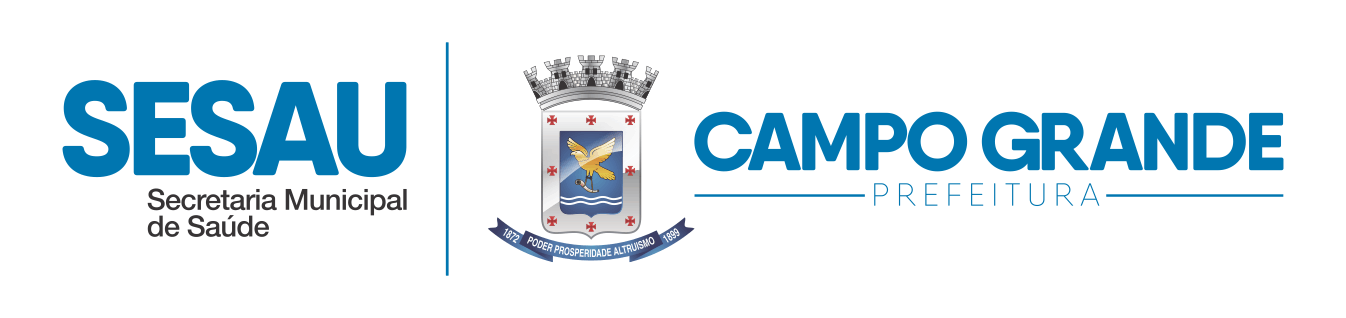 81
2° RELATÓRIO QUADRIMESTRAL 2021
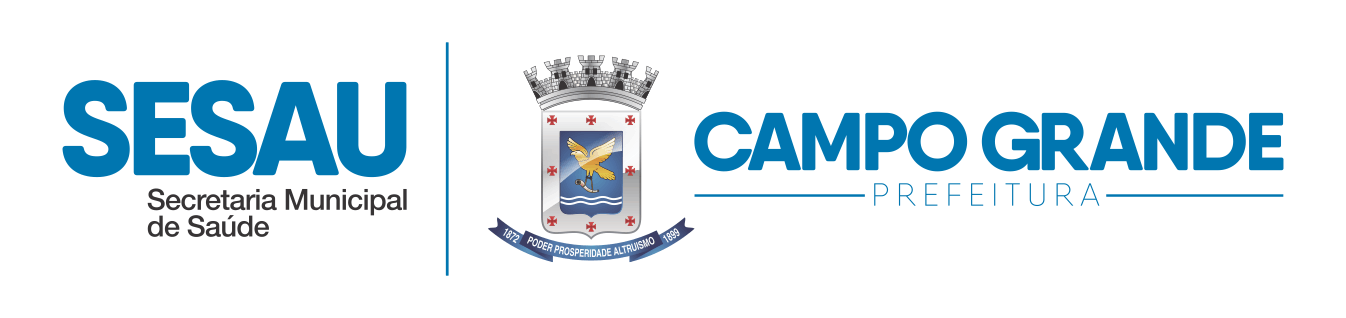 82
1° RELATÓRIO QUADRIMESTRAL 2021
Relatório de Indicadores 
da Pactuação Interfederativa
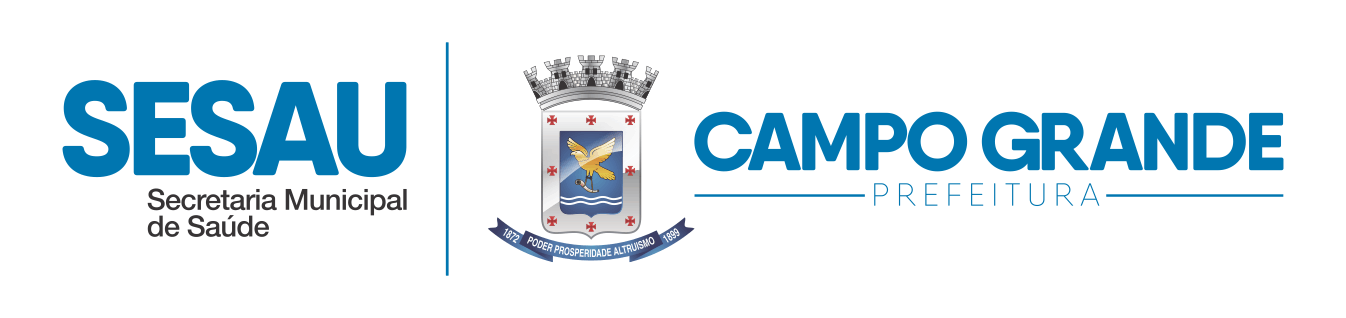 83
2° RELATÓRIO QUADRIMESTRAL 2021
A Resolução nº 08, de 24/11/16, da Comissão Intergestora Tripartite – CIT, dispõe sobre o processo de pactuação interfederativa de indicadores para o período 2017-2021, a partir das prioridades nacionais em saúde.
A Secretaria de Estado de Saúde (SES) é o órgão responsável pela condução deste processo no Estado do Mato Grosso do Sul, conduzindo a homologação na Comissão Intergestores Bipartite (CIB). Sendo assim, a pactuação de 2021 ocorreu durante a 310ª Reunião Ordinária da Comissão Intergestora Bipartite (CIB), em 21 de maio de 2021 às 14h30min.
Para o presente relatório serão apresentados 12 dos 22 Indicadores que possuem  monitoramento mensal, bimestral, trimestral, quadrimestral e semestral definidos pelas fichas de qualificação dispostas no Instrutivo para o período. 
Os resultados ainda são preliminares, visto que ficam na dependência do fechamento nas bases dos bancos de dados, das fontes específicas vinculadas a cada indicador e estão de acordo com a última as bases de dados oficiais e os registros setoriais verificados no sistema de informação municipal próprio, denominado SCAM - Sistema de Apoio ao Monitoramento e Avaliação dos Instrumentos de Planejamento do SUS, realizada em 21/09/2021.
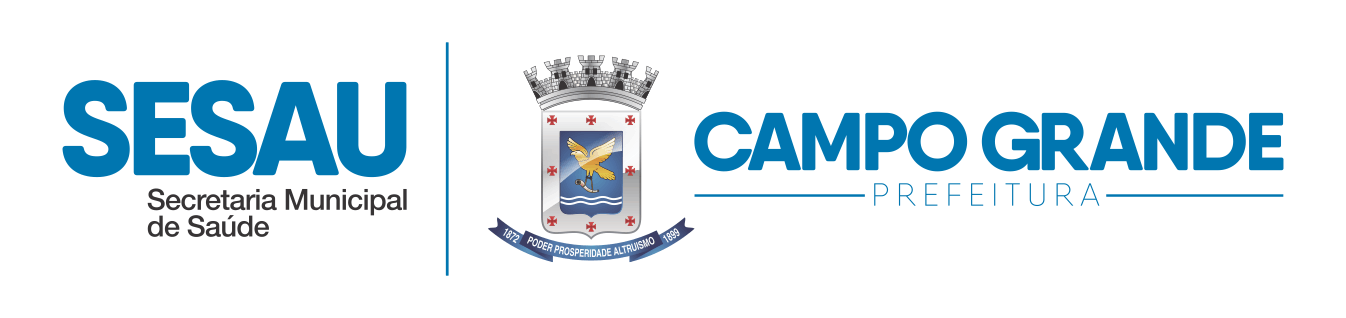 84
Análises e Considerações p/ o Secretário
2° RELATÓRIO QUADRIMESTRAL 2021
Indicador 2: Proporção de óbitos de mulheres em idade fértil (10 a 49 anos) investigados (%)

TENDÊNCIA DO INDICADOR: Crescente. 
FONTE: Sistema de Informação sobre Mortalidade (SIM). 
MESES E DATA DE EXTRAÇÃO: maio, junho e julho, extraídos em 03/09/2021.
METODOLOGIA DE CÁLCULO: total de óbitos de Mulheres em Idade Fértil (MIF) investigados, como numerador e o total de óbitos de MIF para o denominador e fator de multiplicação 100.

ANÁLISE e CONSIDERAÇÕES:
		Investigar mortes de mulheres em idade fértil (MIF) permite detectar casos de óbitos maternos não declarados (óbito materno mascarado) ou descartar, após a investigação, a possibilidade de essas mortes terem sido relacionadas ao ciclo gravídico-puerperal. A investigação de óbitos de MIF é obrigatória segundo a Portaria nº 1119/2008.
Em Campo Grande, esse indicador é alcançado anualmente por meio do trabalho da Coordenadoria de Estatísticas Vitais (CEVITAL) em parceria com os Distritos Sanitários, empenho dos profissionais da Atenção Primária e profissionais hospitalares que realizam o preenchimento das investigações. Entretanto, devido às ações frente à pandemia do COVID-19, observa-se uma diminuição na proporção de investigações em 2020 e 2021 em comparação aos anos anteriores, conforme gráfico abaixo, possivelmente pela diminuição das entrevistas domiciliares para investigação, sobrecarga dos núcleos de vigilância hospitalares durante a pandemia, setores também responsáveis pelas investigações desses óbitos, bem como o aumento expressivo de mortes nessa faixa etária em 2021.
		No período de janeiro a julho de 2021 avaliado, ocorreram 361 mortes de MIF residentes em Campo Grande. Em 2020, no mesmo período, foram 155 mortes. A COVID-19 foi a principal responsável por esse aumento no último ano, correspondendo à 47% de todas as mortes de MIF em 2021.
		Ainda que a CEVITAL tenha emitido a Nota Técnica 02/2020 em maio do ano passado incentivando a entrevista domiciliar e ambulatorial via contato telefônico, esta coordenadoria está realizando um diagnóstico situacional para identificar outros possíveis problemas para, em seguida, traçar as ações para o aumento das investigações.
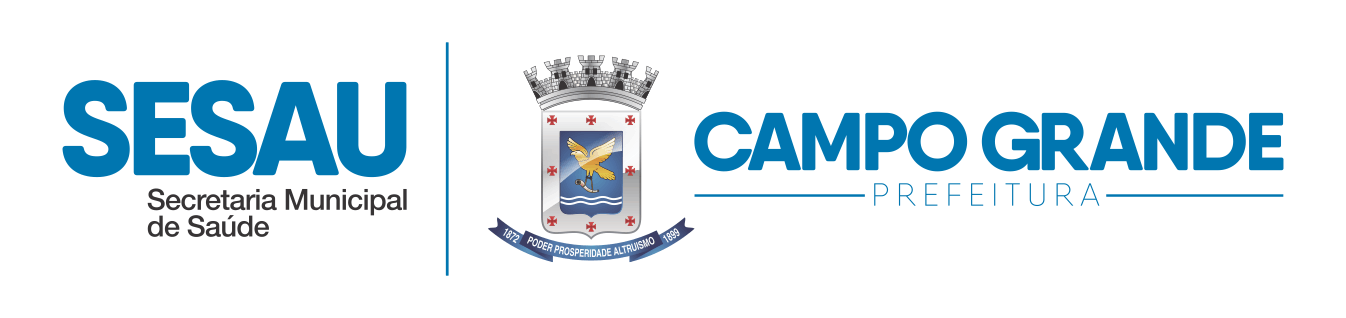 85
2° RELATÓRIO QUADRIMESTRAL 2021
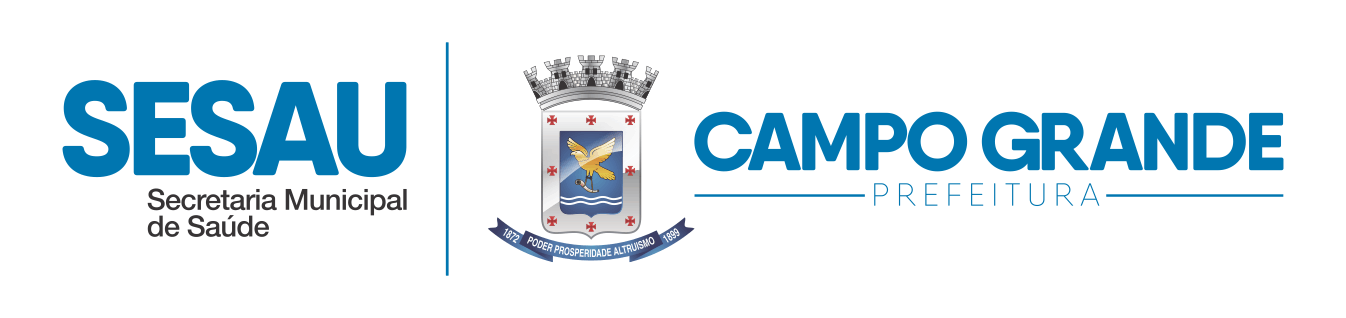 86
Análises e Considerações p/ o Secretário
1° RELATÓRIO QUADRIMESTRAL 2021
Indicador 3: Proporção de registro de óbitos com causa básica definida (%)

TENDÊNCIA DO INDICADOR : Crescente. 
FONTE: Sistema de Informação sobre Mortalidade (SIM) 
MESES E DATA DE EXTRAÇÃO: maio, junho e julho, extraídos em 03/09/2021.
METODOLOGIA DE CÁLCULO: como numerador o total de óbitos não fetais com causa básica definida e o total de óbitos não fetais para o denominador e fator de multiplicação 100.
ANÁLISE e CONSIDERAÇÕES:
	Busca-se constantemente a complementariedade das informações para esclarecer ou especificar as causas de morte que, a princípio, estavam indeterminadas ou inespecíficas nas Declarações de Óbito, por falhas de preenchimento pelo médico ou ausência de informação no momento do óbito.
 	É realizada investigação em outras fontes de dados, como prontuário eletrônico, laudos necroscópicos e informação dos núcleos hospitalares de vigilância. Esse trabalho reflete em um banco de mortalidade fiel à realidade, servindo como base para o planejamento e avaliação de ações em saúde. Se as informações sobre as causas de morte forem genéricas ou indeterminadas, não haverá evidências para se decidir onde priorizar os recursos, traçar estratégias de intervenção, tampouco avaliar se o trabalho da assistência está sendo eficaz.
         Em 2019, foram realizadas reuniões com diretores hospitalares para se traçar estratégias para a melhoria da qualidade da informação sobre causas de morte nas Declarações de Óbito. Foram realizadas capacitações para os médicos do HRMS e Maternidade Cândido Mariano (AAMI), além de aula para acadêmicos de medicina da UFMS sobre estatísticas de Mortalidade e Declaração de Óbito. 
	Também a partir de 2019, análise crítica das causas informadas na declaração de óbito passou a ser feita já no momento da codificação, por profissional de nível superior, por ser o momento mais oportuno para qualificação e pesquisa para a melhoria da informação.
          Em 2020, foi realizada parceria junto à Secretaria de Justiça e Segurança Pública (SEJUSP-MS) para acesso ao Sistema Integrado de Gestão Operacional (SIGO), com a finalidade de aprimorar a informação das causas de mortes violentas (causas externas).
	Desde o início da pandemia, intercâmbio de informações entre CEVITAL e Unidade de Resposta Rápida/ Centro de Informações Estratégicas em Vigilância em Saúde (URR/CIEVS), sistemas Sistema de Mortalidade Infantil (SIM) e Sistema de Informação de Vigilância Epidemiológica (SIVEP), qualifica as informações dos óbitos por COVID-19, garantindo que nenhum óbito entre nas estatísticas oficiais sem a devida investigação e confirmação.
	Por essas ações acima elencadas, relatório divulgado pelo Ministério da Saúde referente ao ano de 2020, mostra que Campo Grande possui o banco de mortalidade com a menor porcentagem de causas mal definidas entre as capitais brasileiras.
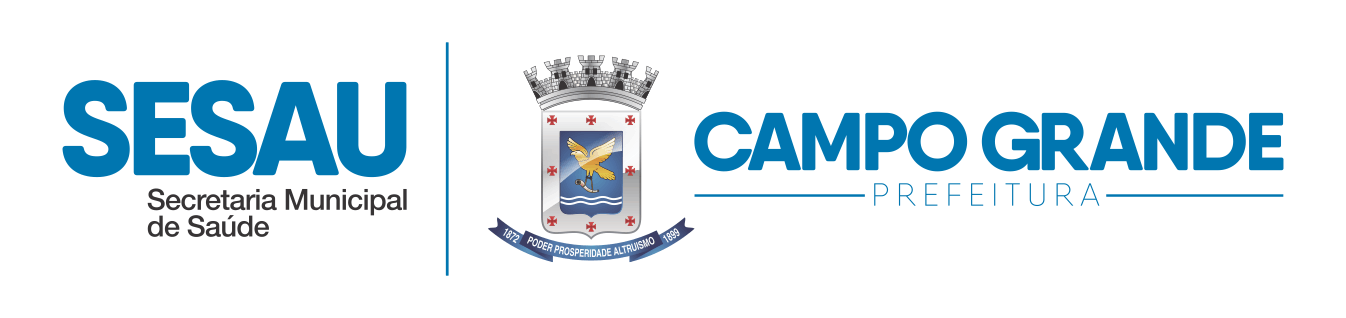 87
2° RELATÓRIO QUADRIMESTRAL 2021
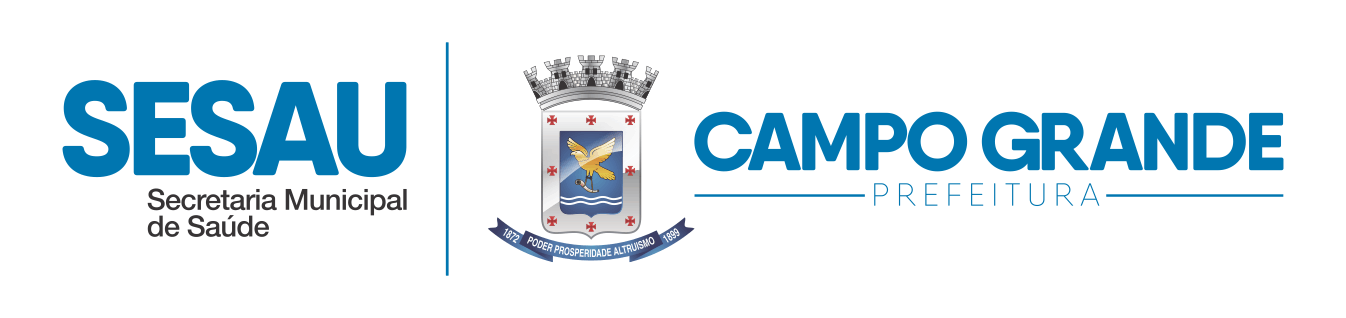 88
Análises e Considerações p/ o Secretário
2° RELATÓRIO QUADRIMESTRAL 2021
Indicador 5: Proporção de casos de doenças de notificação compulsória imediata (DNCI) encerrados em até 60 dias após notificação (%)

TENDÊNCIA DO INDICADOR : Crescente. 

FONTE: Sistema de Informação de Agravos de Notificação (SINAN)

MESES E DATA DE EXTRAÇÃO:  referentes aos meses de janeiro a julho de 202, extraídos em 09/09/2021.

METODOLOGIA DE CÁLCULO: como numerador o total de registros de Doenças de Notificação Compulsória Imediata (DCNI), por unidade de residência, encerrados dentro de 60 dias a partir da data de notificação e denominador o total de registros de DCNI, por unidade de residência notificados no período da avaliação, e fator de multiplicação 100. 

ANÁLISE e CONSIDERAÇÕES:

A série histórica desse indicador mostra que sempre estivemos acima do pactuado e do parâmetro nacional que é 80%. O sucesso do alcance do resultado sempre acima do pactuado está relacionado com a reestruturação da descentralização da digitação dos agravos imediatos no sistema de notificação – SINAN, nos 07 distritos sanitários de Campo Grande, facilitando a inserção oportuna dos casos e acompanhamento dos encerramentos de forma mais ágil pelas gerencias técnicas de cada agravo, ficando os demais agravos de notificação não imediatos na responsabilidade da inserção no sistema pela vigilância epidemiológica. Também foram trocados equipamentos de informática comportando melhor o sistema e diminuindo os atrasos nas inserções e nos encerramentos.
 Este indicador permite avaliar e monitorar a capacidade de resolução das investigações de casos registrados e atualizados do SINAN. Vale destacar que o resultado do 2º quadrimestre superou em 20% a meta mínima preconizada pelo ministério da saúde.
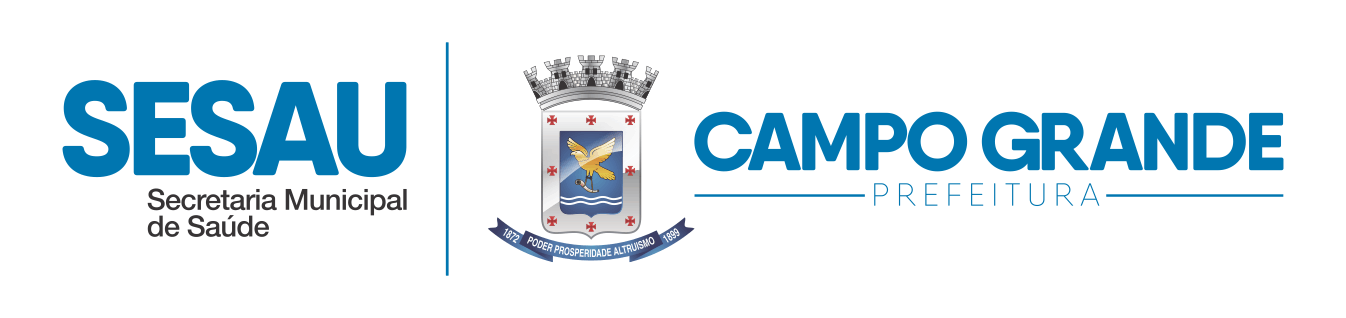 89
2° RELATÓRIO QUADRIMESTRAL 2021
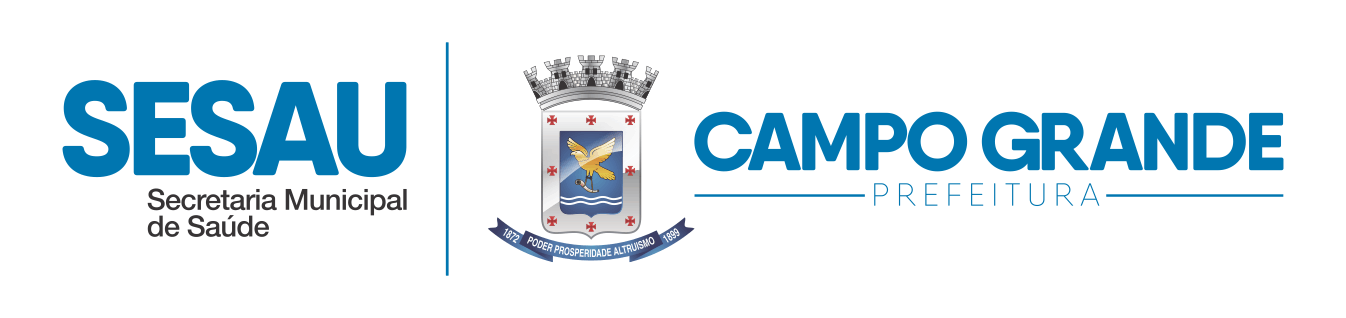 90
Análises e Considerações p/ o Secretário
2° RELATÓRIO QUADRIMESTRAL 2021
Indicador 11 - Razão de exames citopatológicos do colo do útero em mulheres de 25 a 64 anos na população residente de determinado local e população da mesma faixa etária (Razão)

TENDÊNCIA DO INDICADOR: Crescente. 
METODOLOGIA DE CÁLCULO E FONTE: como numerador o número de exames citopatológicos do colo do útero em mulheres de 25 a 64 anos, tendo como fonte o Sistema de Informação Ambulatorial (SIA) e para o denominador a população na faixa etária de 25 a 64 anos dividida por três, tendo como fonte a estimativa populacional IBGE/RIPSA 2015.
MESES E DATA DE EXTRAÇÃO: maio, junho e julho extraídos em 17/09/2021.

ANÁLISE: De janeiro a julho de 2021 foram realizados 16.085 procedimentos com uma razão de 0,2. Como descrito anteriormente, os dados de agosto ainda não se encontram disponíveis para lançamento no sistema e avaliação de todo o quadrimestre, contudo com base nos relatórios disponíveis, observamos que comparando o 2º quadrimestre de 2020 com o 2º quadrimestre de 2021, obteve aumento no número de coletas, mesmo diante do enfrentamento da pandemia de COVID-19 acentuada a partir do mês de maio no município de Campo Grande. Outro ponto é a  limitação local para análise da cobertura de exames do município, que são os exames efetuados pelo Hospital de Câncer de Barretos, que faz coletas do exame das munícipes de Campo Grande, com efetuação de leitura das lâminas e faturamento na sede do Hospital localizada no estado de São Paulo,  que segundo dados fornecidos pelo Hospital de Amor – Unidade Campo Grande,  foram executados 9. 312 coletas do exame na faixa etária do indicador de janeiro a agosto de 2021. Ao contabilizar esse quantitativo que totalizariam 25.397 exames, com razão atingida de 0,32 e não 0,20 conforme apresentado na tabela  que corresponde a 51% da meta anual. O resultado acumulado, para a razão do indicador, já era previsto, devido o avançar da Pandemia e das Resoluções Municipais e Estaduais vigentes.
CONSIDERAÇÕES: Neste segundo quadrimestre houve agravamento e aumento dos casos de COVID-19 no município de Campo Grande, incluindo aumento do número de internações e óbitos. Principalmente nos meses de maio a julho as semanas epidemiológicas seguiram continuamente em bandeira cinza. Dentro das recomendações sanitárias, nesta bandeira os atendimentos de exames de rastreamento de câncer de colo de útero e mama são indicados priorizando a busca ativa das usuárias em atraso de coleta, mesmo assim a oferta de exames foi mantida, seguindo as recomendações das Resoluções, anteriormente citadas, e normas de biossegurança. Diante do contexto, a população no início do quadrimestre, de maneira geral, reduziu a busca à assistência à saúde preventiva nas unidades de APS, incluindo-se a realização da coleta de rastreamento do exame de citologia oncótica (CCO), devido ao cenário da pandemia
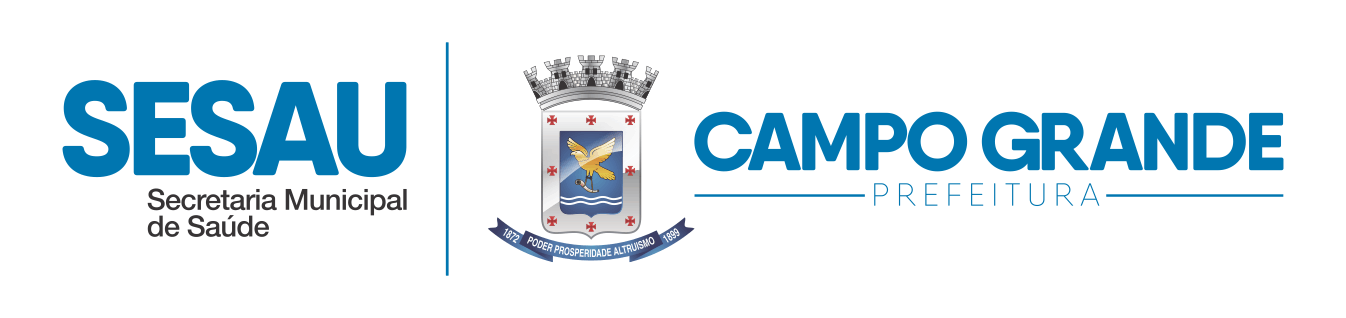 91
2° RELATÓRIO QUADRIMESTRAL 2021
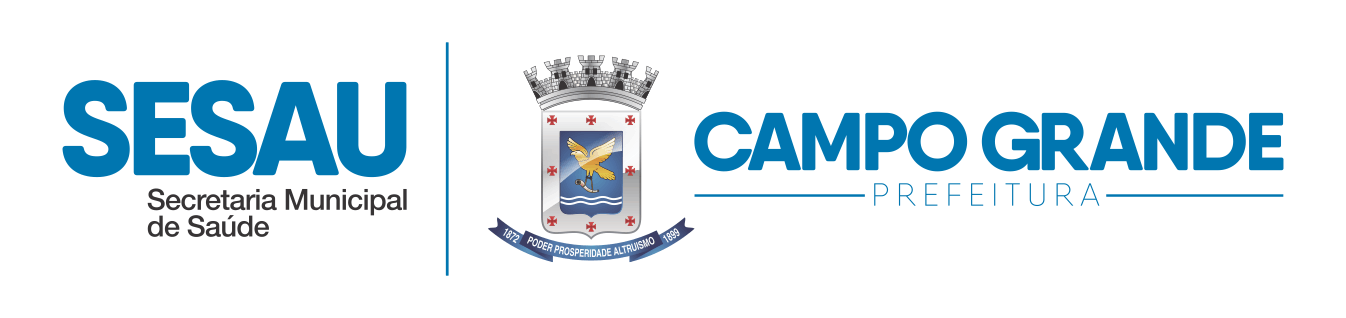 OBS: A Razão 0,20 é referente aos exames realizados em  Rede Própria. Porém , se acrescentados os exames realizados pelo Hospital de Amor que alcançou uma razão de 0,12, o total da Razão Resultado Anual,  em 17-9-21, passa a ser de 0,32 .
92
Análises e Considerações p/ o Secretário
2° RELATÓRIO QUADRIMESTRAL 2021
Indicador 12: Razão de exames de mamografia de rastreamento realizados em mulheres de 50 a 69 anos na população residente de determinado local e população da mesma faixa etária (Razão)

TENDÊNCIA DO INDICADOR: Crescente. 
METODOLOGIA DE CÁLCULO E FONTE: como numerador o número de exames mamografia em mulheres de 50 a 69 anos, tendo como fonte o Sistema de Informação Ambulatorial (SIA) e para o denominador a população na faixa etária de 50 a 69 anos dividida por dois, tendo como fonte a estimativa populacional (2000-2015 RIPSA) segundo município, sexo, e idade.
MESES E DATA DE EXTRAÇÃO: maio, junho e julho, extraídos em 17/09/2021.
ANÁLISE: De acordo com o lançamento dos dados de 2021, no 2º quadrimestre,   a razão de foi de 0,06. De janeiro a julho de 2021 foram realizados 5.953 procedimentos razão de 0,15 que corresponde a 45,45% da meta anual. Os dados de agosto ainda não se encontram disponíveis para lançamento no sistema, porém, a  avaliação de todo o quadrimestre, foi elaborada com base nos relatórios disponíveis. Observamos que comparando o 2º quadrimestre de 2020 com o 2º quadrimestre de 2021, obteve-se aumento no número de exames, mesmo diante do enfrentamento da pandemia de COVID-19 acentuada a partir do mês de maio no município de Campo Grande. De acordo com Resolução Conjunta SESAU/SEMADUR Nº 10 DE 15/09/2020, que orienta o funcionamento dos locais com atendimento ao público será permitido com lotação máxima de 50% (cinquenta por cento) e considerando a Resolução SESAU nº 604, de 29 de abril de 2021, que dispõe sobre o funcionamento das unidades da rede municipal que realizam atendimento ambulatorial durante a pandemia do COVID-19. O resultado acumulado, para a razão do indicador, já era previsto, devido ao avançar da Pandemia e das Resoluções Municiais e Estaduais vigentes.  Portanto estamos atingindo os 50% esperados da meta pactuada, respeitando todas as resoluções e normas de Biossegurança.
CONSIDERAÇÕES: A área técnica de saúde da mulher realiza o incentivo continuamente a solicitação do exame de imagem de mamografia para o rastreamento do câncer de mama por meio de encaminhamento de C.I circulares aos distritos sanitários (responsáveis diretos pelas unidades de APS), bem como por meio de orientações, visitas e reuniões junto às notas técnicas da coordenadoria para ampliação do acesso, mesmo diante do estabelecimento de bandeiras vermelha ou cinza: nunca cessar os atendimentos, priorizando os casos em atraso. O incentivo na abordagem da equipe multiprofissional durante o acolhimento e a busca de faltosas por meio das visitas domiciliares dos agentes comunitários de saúde, também fazem parte da estratégia de atendimento e incentivo ao aumento no número de solicitações e de realização de exames. A atenção básica mobilizou o fomento das unidades de saúde com mobilização para as mulheres na faixa etária saiam com exame agendado da unidade de saúde em qualquer atendimento realizado como acesso ao exame em tempo oportuno.
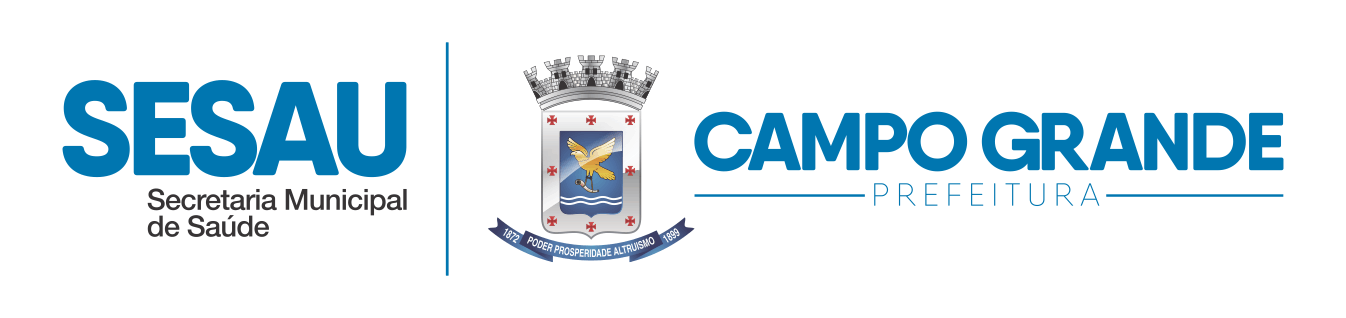 93
2° RELATÓRIO QUADRIMESTRAL 2021
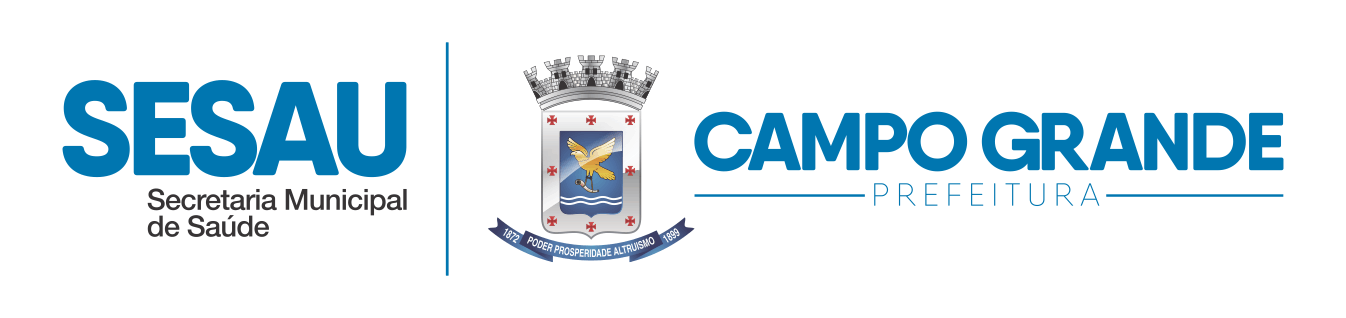 94
Análises e Considerações p/ o Secretário
2° RELATÓRIO QUADRIMESTRAL 2021
Indicador 13: Proporção de parto normal no Sistema Único de Saúde (SUS) e na saúde suplementar (%)

TENDÊNCIA DO INDICADOR: Crescente. 

FONTE: Sistema de Informações sobre Nascidos Vivos (SINASC).

MESES E DATA DE EXTRAÇÃO: maio, junho, julho e agosto, extraídos em 03/09/2021.

METODOLOGIA DE CÁLCULO: como numerador o número de nascidos vivos por parto normal, e para o denominador o número de nascidos vivos de todos os partos e fator de multiplicação 100. 

ANÁLISE: Diante da meta de 41%, o município de Campo Grande ainda supera o estabelecido alcançando o resultado anual parcial de 41,83%. No primeiro quadrimestre, atingimos 43,11%, e no segundo quadrimestre, a taxa foi de 40,03%.
A Atenção Primária em Saúde vem fomentando por meio de educação em saúde durante o pré-natal para que as gestantes sejam orientadas quanto à importância da escolha adequada do parto. Somam-se a isto a sensibilização quanto a boas práticas no nível hospitalar durante reuniões do grupo condutor da Rede Cegonha.

CONSIDERAÇÕES: Realizou-se capacitação em 06 Distritos Sanitários referente à saúde materno – infantil, com aspectos na saúde pré-concepcional, saúde gestacional e os 05 dias de saúde integral. 
As reuniões mensais do Grupo Condutor Municipal da Rede Cegonha de Campo Grande, dentre a Secretaria Municipal de Saúde e as 04 maternidades públicas visam sensibilizar e orientar as boas práticas para a assistência ao parto e incentivo ao parto natural em detrimentos dos benefícios à saúde da parturiente e do recém-nascido.
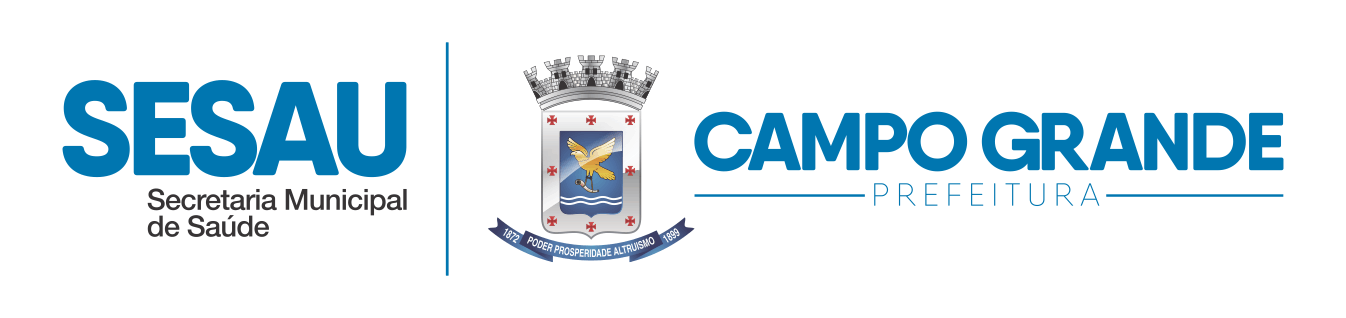 95
2° RELATÓRIO QUADRIMESTRAL 2021
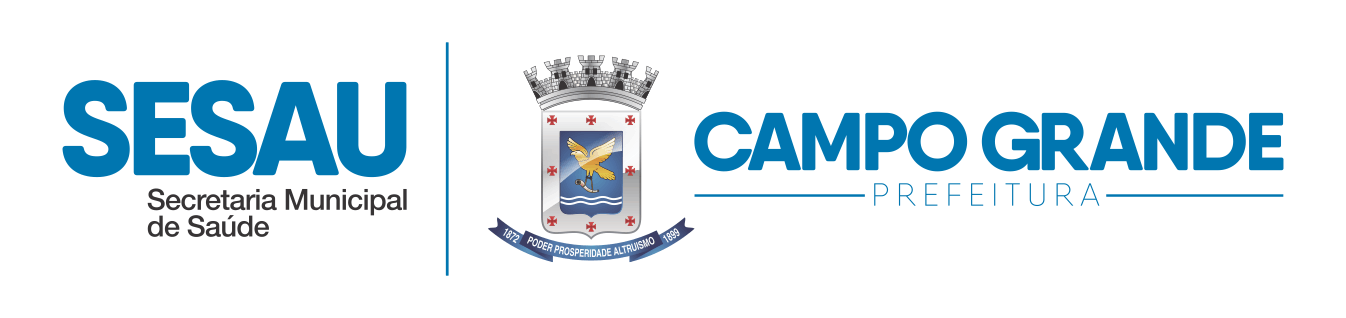 96
Análises e Considerações p/ o Secretário
2° RELATÓRIO QUADRIMESTRAL 2021
Indicador 16: Número de óbitos maternos em determinado período e local de residência      (Nº absoluto)

TENDENCIA DO INDICADOR: decrescente 

METODOLOGIA DE CÁLCULO E FONTE: número total de óbitos maternos (morte de uma mulher durante a gestação ou até 42 dias após o término da gestação, independente da duração ou da localização da gravidez, devido a qualquer causa relacionada com ou agravada pela gravidez ou por medidas em relação a ela, porém não devida a causas acidentais) em determinado período e local de residência, tendo como fonte o Sistema de Informações sobre Mortalidade (SIM).

MESES E DATA DE EXTRAÇÃO: maio, junho, julho e agosto, extraídos em 08/09/2021.

ANÁLISE:  A meta brasileira dos Objetivos de Desenvolvimento Sustentável - ODS para 2030 é de uma Razão de Mortalidade Materna - RMM de no máximo 30 mortes maternas por cem mil nascidos vivos.
Em 2020, foram 16 óbitos maternos em todo o estado, sendo 02 por COVID-19. No mesmo ano, Campo Grande registrou 03, sendo nenhum decorrente do COVID-19. Já em 2021, o estado vem apresentando um cenário grave com aumento expressivo no número de mortes maternas, principalmente no 1º quadrimestre. Até o momento, o estado de Mato Grosso do Sul conta com 41 mortes maternas, sendo 23 por COVID-19. Em Campo Grande, já são 10 mortes maternas, sendo 05 por COVID-19. No primeiro quadrimestre de 2021, ocorreram 07 óbitos maternos, sendo: 04 decorrentes por COVID-19, 01 óbito por complicações de púrpura trombocitopênica, 01 óbito por infecção puerperal e 01 óbito embolia pulmonar. Destes 07 óbitos, 05 ocorreram em hospitais privados do município. No segundo quadrimestre de 2021, ocorreram 03 óbitos maternos, sendo: 01 caso de neoplasia encefálica; 01 caso de pancreatite/colelitíase e 01 caso decorrente de COVID-19. Deste total do segundo trimestre, 02 óbitos maternos ocorreram em hospitais públicos. 
Do total dos óbitos ocorridos neste ano de 2021, 09 ocorreram no período puerperal e 01 pós-aborto.
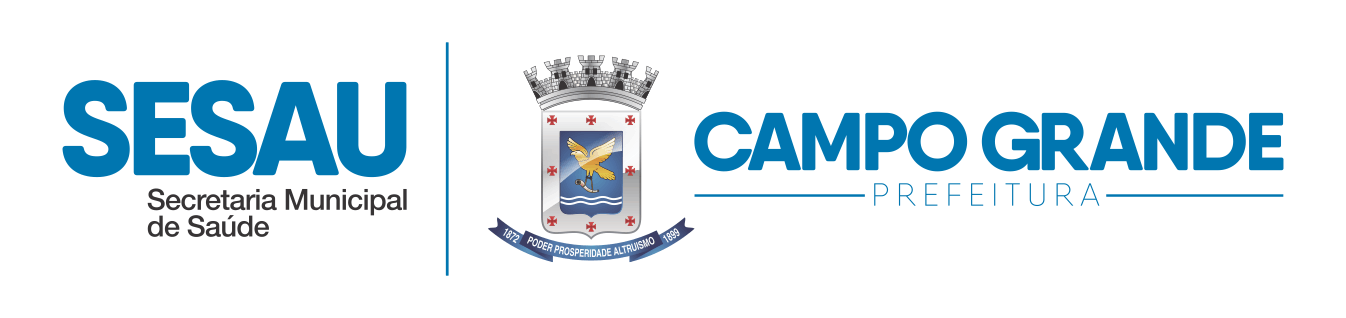 97
Análises e Considerações p/ o Secretário
2° RELATÓRIO QUADRIMESTRAL 2021
CONSIDERAÇÕES : 
Ressalta-se que a Secretaria Municipal de Saúde por meio das áreas técnicas da Coordenadoria da Rede de Atenção Básica (CRAB) instituiu o formulário de Alta Responsável para ser preenchido pelas maternidades de Campo Grande, possibilitando contato da agente acolhedora com as puérperas e seus familiares/cuidadores para que esta e seus recém-nascidos tenham acesso oportuno ao atendimento na rede de Atenção Primária em Saúde (APS) - por meio das 72 unidades nos territórios do município. 	Desta forma, há a possibilidade da realização da avaliação e intervenção das equipes nos 05 dias de saúde integral do recém-nascido e avaliação das puérperas. Um aspecto relevante no contexto epidemiológico atual é que dos  07 óbitos ocorridos, 04 foram por COVID-19, demonstrando o impacto da Pandemia neste indicador. Foram realizados treinamentos e capacitações para manejo clínico da gestante com COVID-19.
Ações desenvolvidas no período : 
1- Encontro com os profissionais das unidades de APS Vinculadas à Maternidade Cândido Mariano com o foco na Formação de Atenção às boas práticas durante o pré-natal para adequação no momento de parto e nascimento como orientação aos profissionais da atenção básica;  
2 - 04 capacitações aos profissionais da APS, referente ao atendimento da população assistida das unidades da atenção primária no período de Pandemia do Novo Coronavírus por ciclo de vida;
3-  Capacitação aos profissionais da APS, com a temática “Assistência Materno-Infantil Na Atenção Primária Em Saúde: A Importância Do Atendimento Precoce Da Equipe”; 
4- Capacitação com a participação dos profissionais médicos e enfermeiros da Rede Municipal de Saúde (Atenção Primária/ Rede de Urgência/ Rede Especializada com a temática “Hipertensão e Gestação” ;
5-  07 oficinas de qualificação para captação precoce do binômio mãe-bebê com a participação dos profissionais da APS e distritos sanitários, onde foi demonstrado a planilha de alta responsável preenchida nas 04 maternidades do Município de Campo Grande e sobre a informação em tempo real que deverá ser acessada pelas unidades de APS para a realização da consulta ao binômio pelos profissionais médicos ou de enfermagem ou realização da visita domiciliar pela equipe de saúde do território e orientações quanto a assistência à puérpera e ao recém-nascido para os 5 dias de saúde integral (5 dias de Ouro). Na ocasião, foi apresentado o guia publicado no site da Prefeitura Municipal de Campo Grande – página da SESAU .
6- 06 reuniões do Grupo Condutor da Rede Cegonha – GCRC onde foi abordado sobre os óbitos maternos no município de Campo Grande. Vale ressaltar que na rede própria não houve redução de atendimento das consultas de Gestação de Alto Risco (GAR), com oferta de 24 vagas semanais (50% para retorno e 50% para primeira consulta), e que pela Resolução SESAU n.604 de 29 de Abril de 2021, o atendimento da APS manteve-se normalmente para gestantes e puérperas.
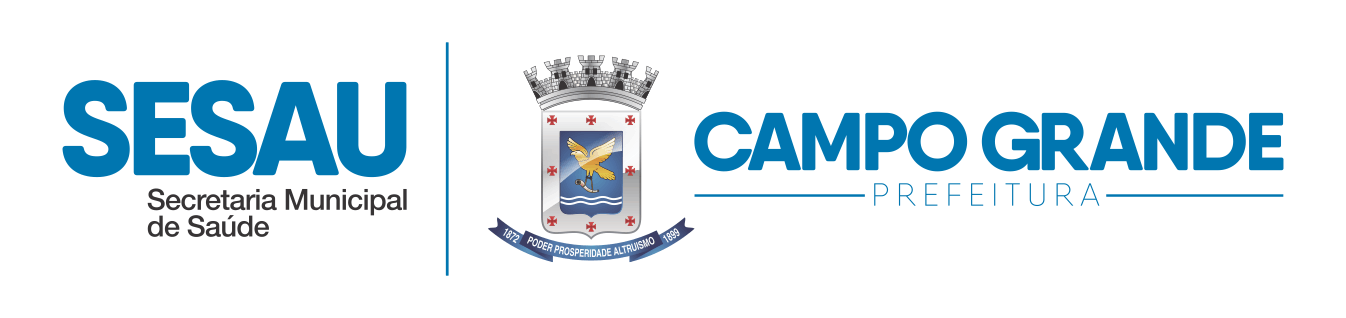 98
99
2° RELATÓRIO QUADRIMESTRAL 2021
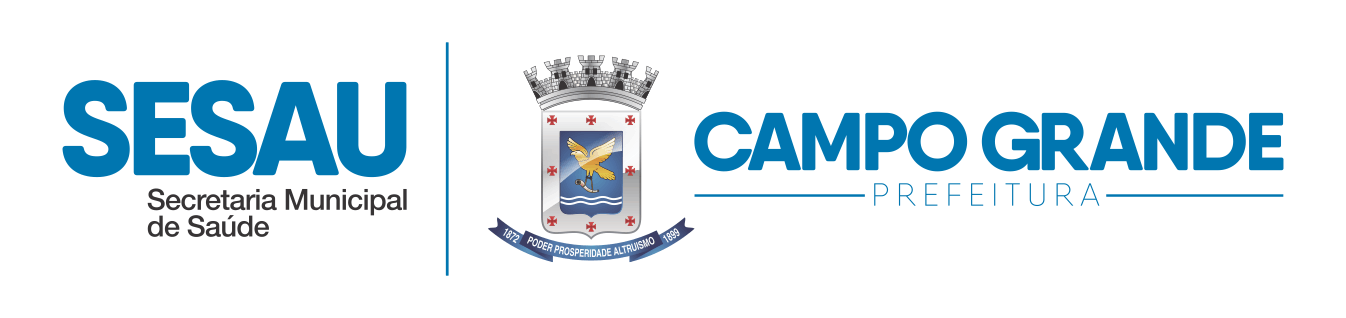 OBS: No 1º quadrimestre,  ocorreram 07 óbitos maternos, sendo que  05 em  hospitais privados e 02 em públicos (04 por COVID -19). 
No 2º quadrimestre, ocorreram 03 óbitos maternos, sendo que  01 em  hospital privado e 02 em públicos (01 por COVID -19).
100
Análises e Considerações p/ o Secretário
2° RELATÓRIO QUADRIMESTRAL 2021
Indicador 17: Cobertura populacional estimada pelas equipes de Atenção Básica (%)

TENDÊNCIA DO INDICADOR: Crescente. 

FONTE: e-Gestor

MESES E DATA DE EXTRAÇÃO: Os dados são preliminares e estão sujeitos a alterações, foram extraídos do e-Gestor em 20/09/2021 às 10:00, onde a última competência disponível se refere a dezembro de 2020, indicando 66,97% de cobertura da Atenção Básica.

METODOLOGIA DE CÁLCULO: para o numerador o número de equipes de Saúde da Família, o número de equipes de Atenção Básica parametrizadas e o número de equipes de Saúde da Família Equivalentes (SCNES) e para o denominador a estimativa populacional IBGE do ano anterior, e atualizada no mês de janeiro.

ANÁLISE: Destacamos que dados extraídos do Painel de Apoio ao Gestor do Conselho Nacional de Secretarias Municipais de Saúde (CONASEMS) informa 84,9% de cobertura de Estratégia de Saúde da Família (ESF). Isto se deve ao provimento de profissionais por meio de convocação de concurso e contratação de recursos humanos para compor as equipes já existentes, favorecendo o aumento da cobertura populacional estimada.

CONSIDERAÇÕES: Importante ressaltar que os Programas de Residência em Medicina da Família e Comunidade e Programa de Residência Multiprofissional implantados por esta secretaria impactam positivamente neste indicador.
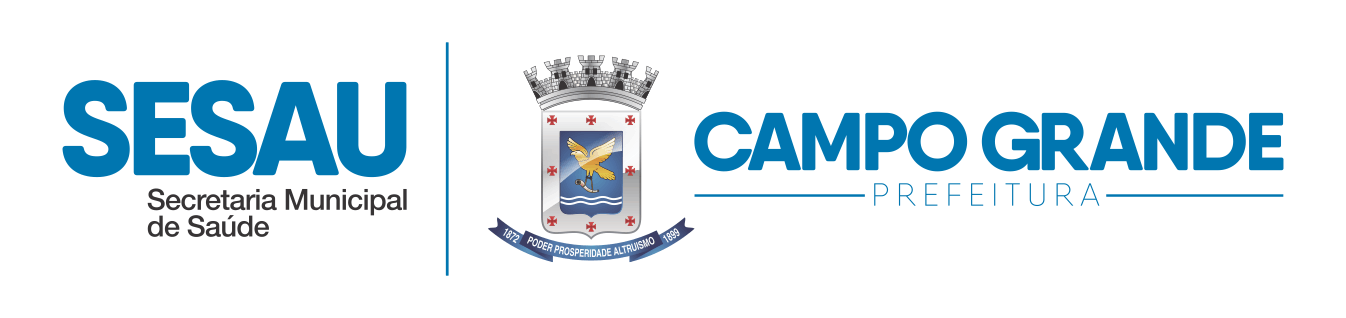 101
2° RELATÓRIO QUADRIMESTRAL 2021
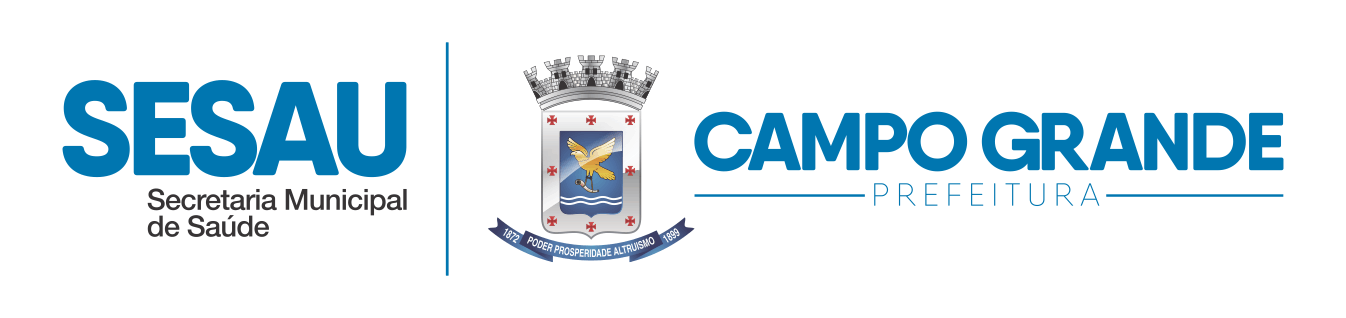 OBS: O resultado de 66,97% são dados oficiais  E-gestor, com a última competência disponível em dezembro de 2020, extraídos em 20/09/2021. 
Vale destacar, que o Painel de Apoio ao Gestor do Conselho Nacional de Secretarias Municipais de Saúde (CONASEMS) informa 84,9% de cobertura de Estratégia de Saúde da Família (ESF), dados extraídos em 20/09/2021 disponível em https://www.conasems.org.br/painel/previne-brasil-resultado-2020.
Desta forma, espera-se que a cobertura da Atenção Básica tenha aumentado proporcionalmente.
102
Análises e Considerações p/ o Secretário
2° RELATÓRIO QUADRIMESTRAL 2021
Indicador 18: Cobertura de acompanhamento das condicionalidades do Programa Bolsa Família - PBF (%)

TENDÊNCIA DO INDICADOR: Crescente. 

FONTE: Sistema de Gestão do Acompanhamento das Condicionalidades de Saúde do Programa Bolsa Família (PBF).

MESES E DATA DE EXTRAÇÃO: janeiro a junho (1ª vigência), extraídos em 12/08/2021.

METODOLOGIA DE CÁLCULO: como numerador o número de famílias beneficiárias do Programa Bolsa Família (PBF), com perfil saúde acompanhadas pela Atenção Básica na última vigência do ano e para o denominador o número total de famílias beneficiárias do PBF com perfil saúde na última vigência do ano e fator de multiplicação 100.

ANÁLISE: O indicador é semestral, portanto, o resultado é referente aos meses do primeiro quadrimestre e aos meses de maio e junho do segundo quadrimestre. O resultado de 89,85% de cobertura corresponde a 110% da meta, sendo que a meta a ser atingida é a cobertura de 81% de acompanhamento de saúde das pessoas beneficiárias do programa. 
Comparado ao semestre anterior, 2ª vigência de 2020, o resultado de 71,81% de cobertura, houve um aumento do resultado do indicador e alcance da meta do semestre. 

CONSIDERAÇÕES: A Secretaria Municipal de Saúde emitiu orientações quanto à manutenção do acompanhamento das famílias beneficiárias do Programa Bolsa Família em demanda espontânea, desde março de 2020, quando se iniciou a pandemia. A recomendação foi feita para que os atendimentos não fossem descontinuados, sempre atendendo os protocolos de biossegurança para evitar o contágio pelo Novo Coronavírus. Além disso ampliamos estratégias na 1ª vigência de 2021 com intensificação da busca ativa pelas equipes, regularidade das consultas programadas na APS em virtude da melhora dos indicadores epidemiológicos, diminuindo procura por atendimentos de demanda espontânea por sintomas gripais, estratégias de oferta de acompanhamento dos beneficiários aos finais de semana nas unidades abertas para vacinação, tais ações impactaram positivamente no resultado alcançado e serão mantidas no próximo semestre.
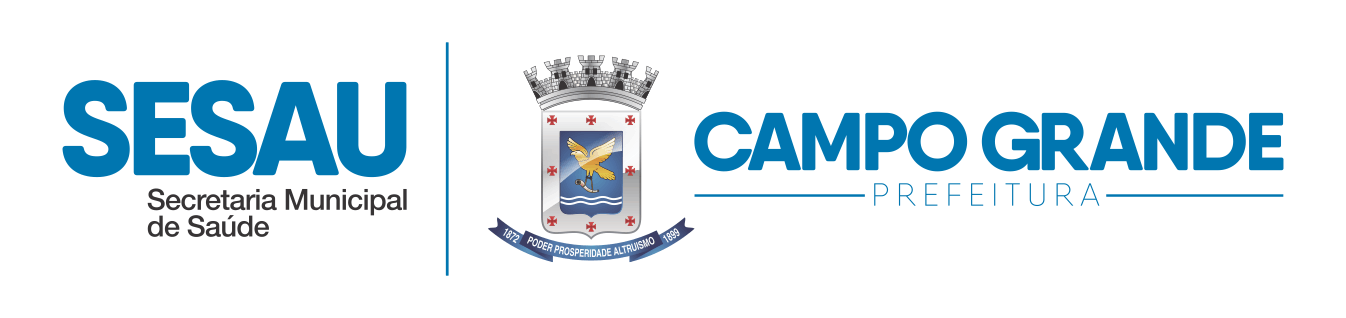 103
2° RELATÓRIO QUADRIMESTRAL 2021
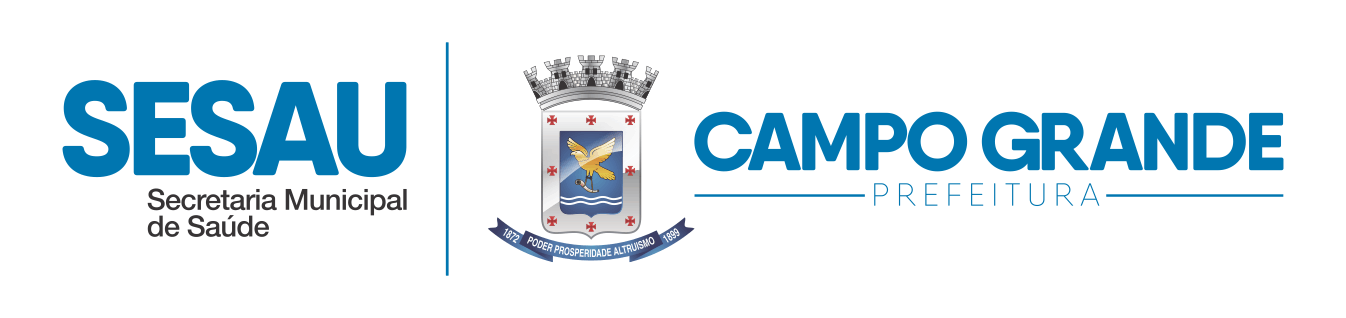 104
Análises e Considerações p/ o Secretário
2° RELATÓRIO QUADRIMESTRAL 2021
Indicador 19: Cobertura populacional estimada de saúde bucal na atenção básica (%)

TENDÊNCIA DO INDICADOR: Crescente. 

FONTE: e-Gestor

MESES E DATA DE EXTRAÇÃO: maio, junho, julho e agosto, extraídos em 03/09/2021.

METODOLOGIA DE CÁLCULO: para o numerador o número de equipes de Saúde da Família com saúde bucal, número de equipes de Atenção Básica parametrizadas com saúde bucal e número de equipes de Saúde Bucal equivalentes  (SCNES). Para o denominador a estimativa populacional IBGE do ano anterior, e atualizada no mês de janeiro. 

ANÁLISE: Este indicador mede a ampliação de acesso a serviços de saúde bucal na população no âmbito da Atenção Básica. O resultado atual do indicador é positivo, considerando que a meta é anual. Em comparação, observamos que está acima do resultado nacional (56,04%) e também do resultado da Região Centro-Oeste (59,30%), apenas não ultrapassa o resultado estadual (78,62%). Porém, é importante salientar, que, a média estadual é alta em virtude de que, dos 79 municípios do Estado, 75 possuem menos de 100.000 habitantes, onde é necessário de 01 a menos de 30 equipes de Saúde Bucal – eSB na Estratégia de Saúde da Família – ESF para alcançar 100% de cobertura populacional. Campo Grande possui 151 eSB na ESF com população estimada de 906.092 habitantes (IBGE).

CONSIDERAÇÕES: No 2º quadrimestre de 2021, foram lotados mais 02 cirurgiões-dentistas da Estratégia de Saúde da Família, através do concurso público vigente. Há monitoramento e atualização constante dos cadastros das equipes no Cadastro Nacional de Estabelecimentos de Saúde - CNES. Aguardando disponibilização dos dados mais atualizados no site e-Gestor.
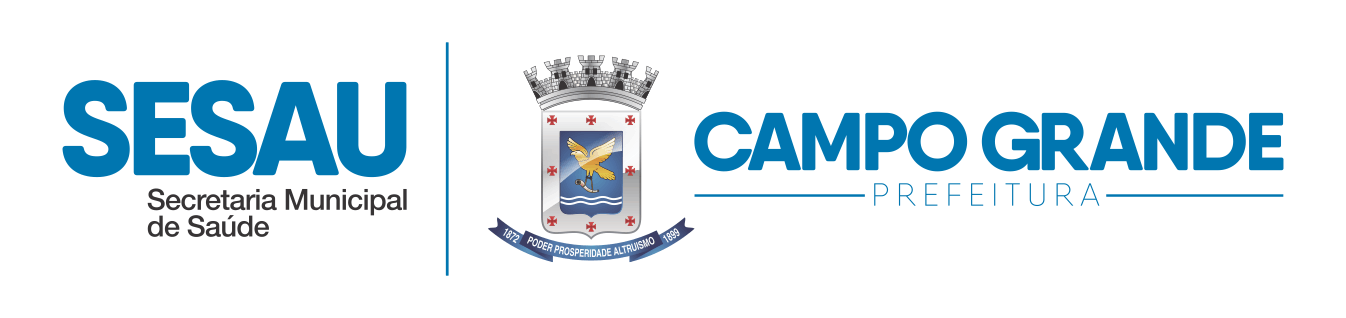 105
2° RELATÓRIO QUADRIMESTRAL 2021
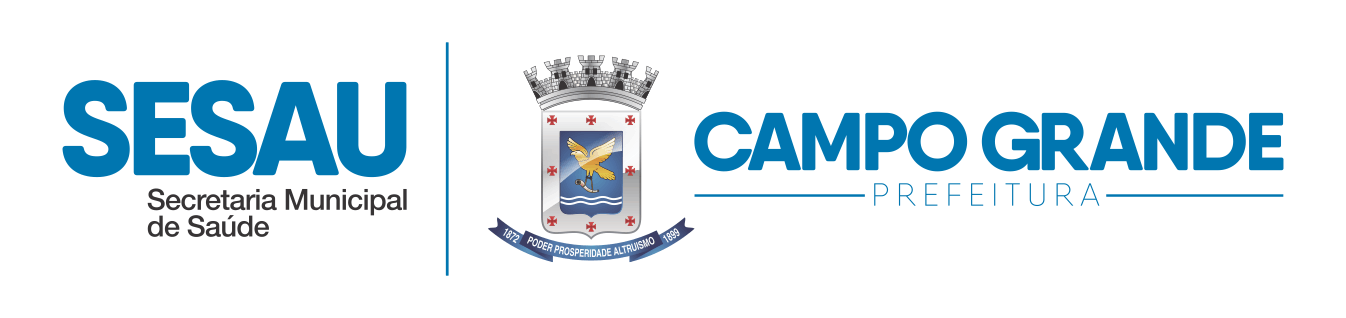 106
Análises e Considerações p/ o Secretário
2° RELATÓRIO QUADRIMESTRAL 2021
Indicador 22 - Número de ciclos que atingiram mínimo de 80% de cobertura de imóveis visitados para controle vetorial da dengue (Nº absoluto)

TENDÊNCIA DO INDICADOR: Crescente. 

FONTE: o Sistema de Informação da Vigilância da Febre Amarela e Dengue (SISFAD), Sistema de Informação do Programa Nacional de Controle da Dengue (SISPNCD), Sistema Informatizado de Monitoramento da Presidência da República (SIM – PR) ou Sistema Próprio do Estado ou município e fator de multiplicação 100. 

MESES E DATA DE EXTRAÇÃO: maio a agosto, extraídos em 14/09/2021.

METODOLOGIA DE CÁLCULO:  soma do número de ciclos com mínimo de 80% de cobertura de imóveis visitados. 

ANÁLISE e  CONSIDERAÇÕES:
Nos meses de janeiro a abril de 2021 o Serviço de Controle do Aedes aegypti realizou um total de 911.108 visitas, e de maio a agosto um total de 762.045 visitas, atingindo nos dois quadrimestres o mínimo de 80% de cobertura de imóveis visitados para o controle vetorial da Dengue. Ressaltamos que, demais atividades de controle vetorial mesmo neste período emergencial em decorrência ao Coronavírus – COVID-19, tiveram intensificação em suas ações dentro do possível nos dois quadrimestres, como as atividades nos Pontos Estratégicos, onde foram realizadas um total de 3.910 visitas com tratamento químico, a coleta de 5.320 pneus inservíveis em vias públicas e terrenos baldios, a borrifação espacial (fumacê) em 19.387 quarteirões dos casos notificados de Dengue para bloqueio de transmissão. Considerando ainda a instalação de 9.693 armadilhas do tipo OVITRAMPA, com a expansão do Método ARBOALVO em 2021 nas regiões do Prosa, Segredo e Centro.
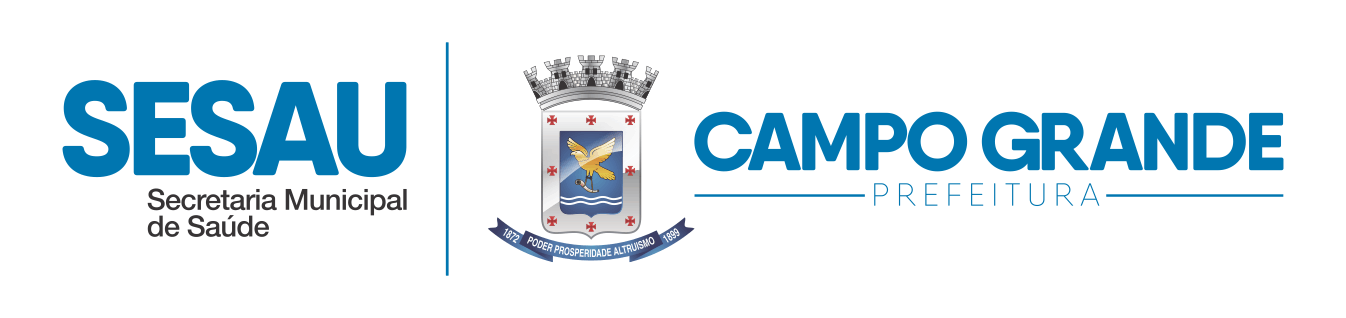 107
2° RELATÓRIO QUADRIMESTRAL 2021
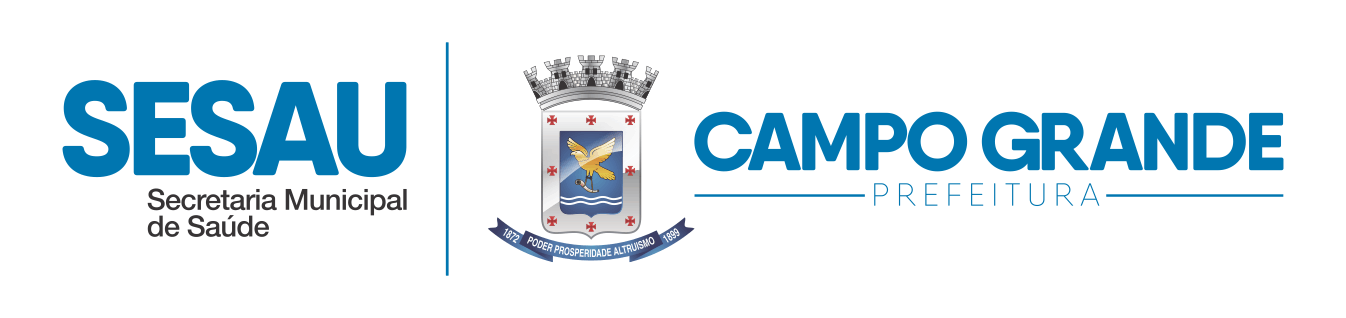 108
Análises e Considerações p/ o Secretário
2° RELATÓRIO QUADRIMESTRAL 2021
Indicador 23 - Proporção de preenchimento do campo “ocupação” nas notificações de agravos relacionados ao trabalho (%)

TENDÊNCIA DO INDICADOR: Crescente. 

FONTE: Sistema de Informação de Agravos de Notificação (SINAN).

MESES E DATA DE EXTRAÇÃO: maio a agosto, extraídos em 03/09/2021.

METODOLOGIA DE CÁLCULO: para o numerador o número de notificações de agravos com o campo “ocupação” preenchido com o Código da Classificação Brasileira de Ocupações (CBO) correspondente, na versão disponibilizada pelo Sistema de Informação de Agravos de Notificação (SINAN) em determinado ano e local de ocorrência do caso, excluindo-se do processamento os registros no campo que se apresentarem em branco ou com a informação de ignorado. Para o denominador o número total de casos de agravos relacionados ao trabalho notificados, em determinado ano e local de ocorrência e fator de multiplicação 100. 

ANÁLISE e  CONSIDERAÇÕES:
No segundo quadrimestre de 2021 tivemos 263 notificações de acidente de trabalho, dentre eles 256 estavam  com campo ocupação preenchido, totalizando 97,33%. No mesmo período em 2020, tivemos 357 notificações estando todas com o campo ocupação preenchido totalizando 100%. 
 A pactuação interfederativa no ano de 2021 para essa meta é de 96%, estando Campo Grande com resultados acima do pactuado.
Pretende-se continuar com monitoramento e estratégias de capacitação continuada para os profissionais atuantes na vigilância epidemiológica tanto da rede SUS quanto privadas.
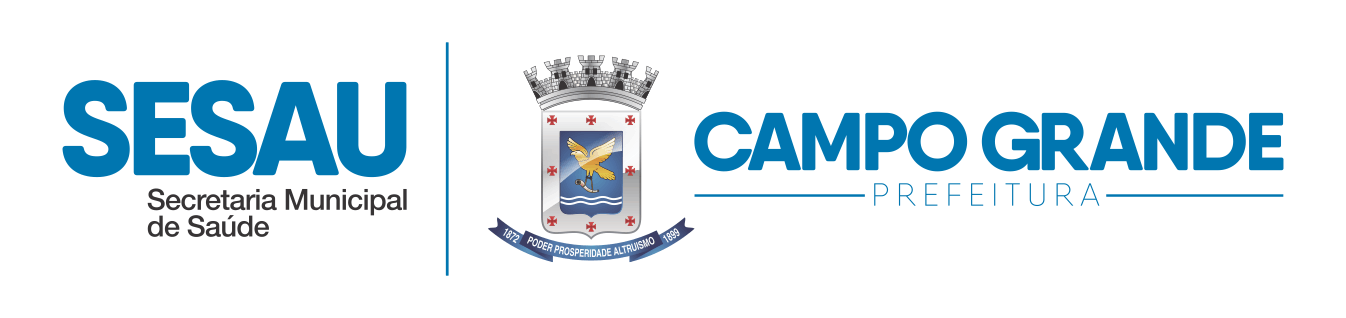 109
2° RELATÓRIO QUADRIMESTRAL 2021
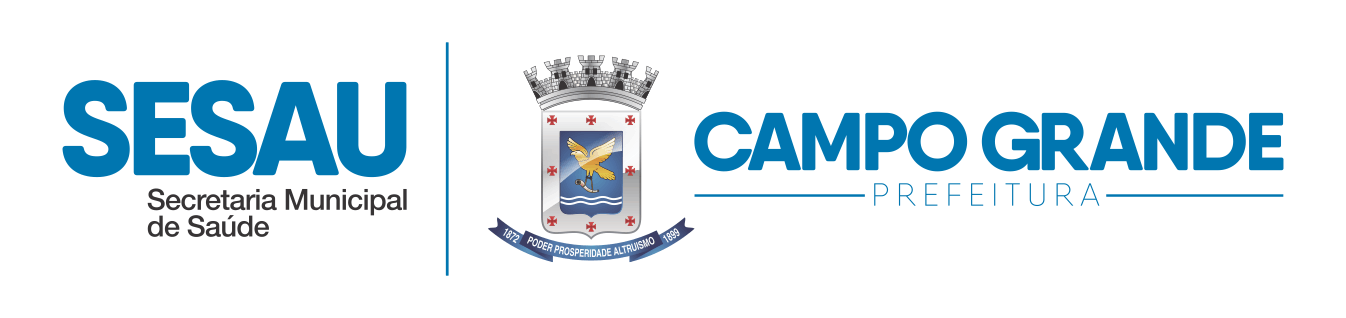 110
111
1° RELATÓRIO QUADRIMESTRAL 2021
Programação Anual de Saúde 2021
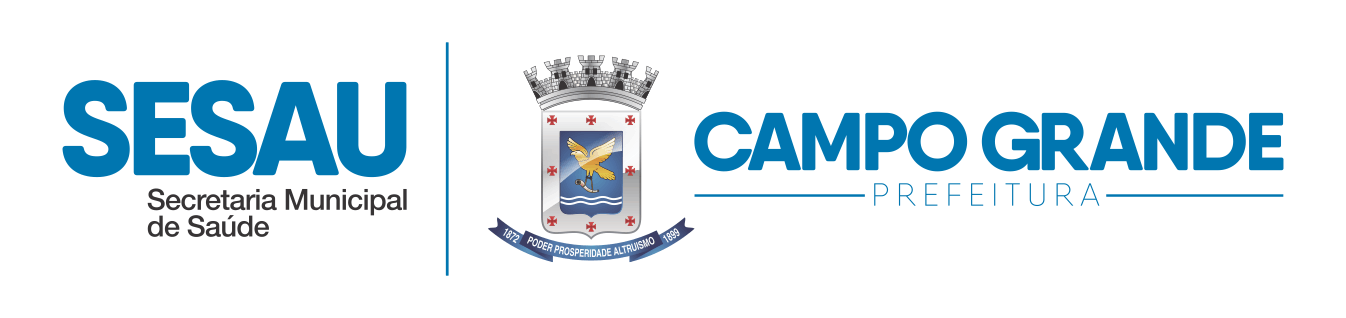 112
2° RELATÓRIO QUADRIMESTRAL 2021
A Programação Anual de Saúde (PAS) é o Instrumento de Planejamento do SUS que operacionaliza as intenções expressas no Plano de Saúde, em ações anuais concretas.
Os resultados alcançados com a execução da PAS são parte integrante do Relatório Anual de Gestão (RAG), assim como orientam eventuais redirecionamentos para o Plano e para Programações Anuais sucessivas.
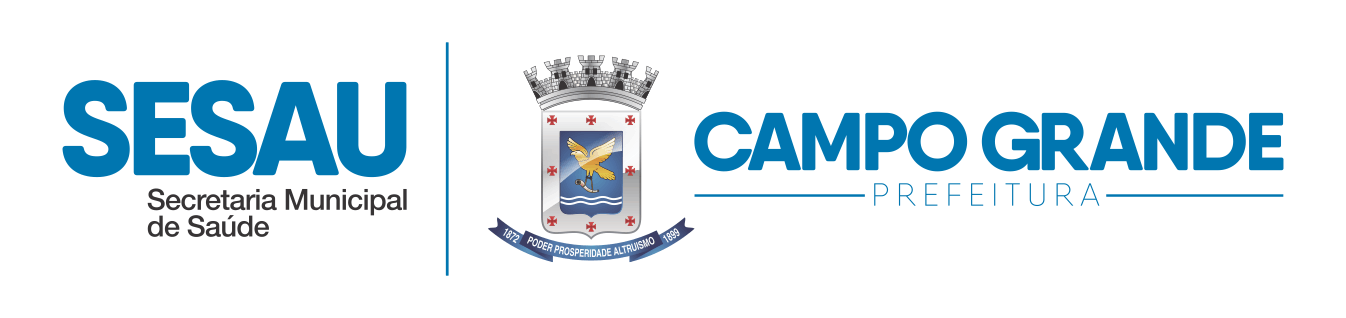 113
2° RELATÓRIO QUADRIMESTRAL 2021
PLANO DE CONTINGÊNCIA MUNICIPAL DE ENFRENTAMENTO À DOENÇA PELO CORONAVÍRUS (COVID-19) 8ª Versão: 14/07/2021
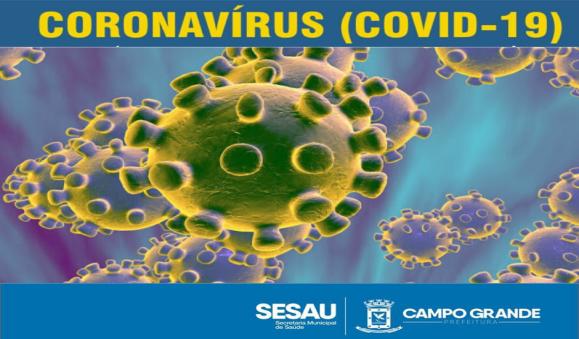 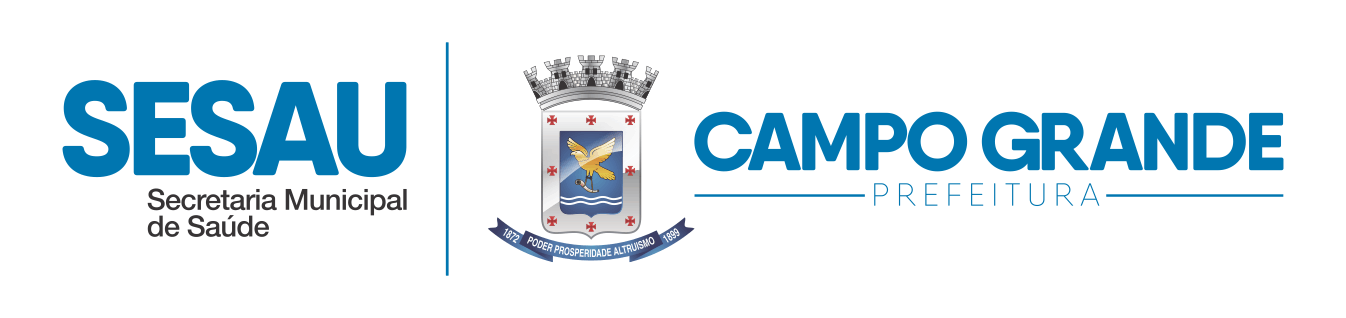 114
PLANO DE CONTINGÊNCIA MUNICIPAL DE ENFRENTAMENTO AO CORONAVÍRUS (COVID/19) Versão 8 – 14/07/2021
2° RELATÓRIO QUADRIMESTRAL 2021
AÇÕES REALIZADAS DE ENFRENTAMENTO AO CORONAVÍRUS (COVID 19)
NOTAS TÉCNICAS ELABORADAS NO PERÍODO DE MAIO A AGOSTO / 2021

CIEVS - Centro de Informações Estratégicas de Vigilância em Saúde

Nota Técnica 01/2021 - Orientações para notificação de surtos de doenças e/ou agravos de saúde pública no município de Campo Grande - ms; 
Nota Técnica 02/2021 - Orientações para vigilância e controle de infecções fúngicas invasivas no contexto da pandemia da COVID-19 no município de Campo Grande – MS; 
Nota Técnica Conjunta 01/2021 com a Superintendência da Rede de Assistência à Saúde (SRAS) - Utilização de teste rápido antígeno COVID-19 no município de Campo Grande - MS; 
Nota Técnica Conjunta 02/2021 com a Coordenadoria da Rede de Atenção Básica (CRAB) – Orientações para utilização de teste rápido antígeno COVID-19 em gestantes, parturientes e puérperas assintomáticas quando internadas para procedimentos obstétricos na rede hospitalar;
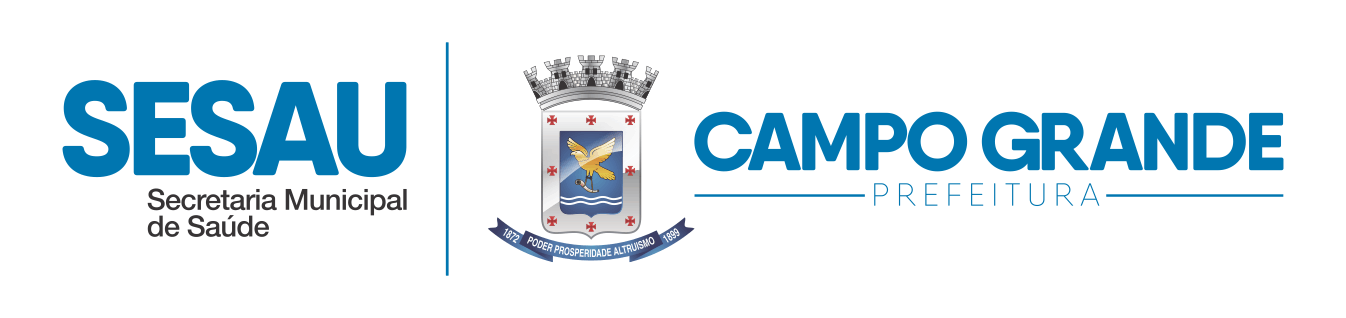 115
PLANO DE CONTINGÊNCIA MUNICIPAL DE ENFRENTAMENTO AO CORONAVÍRUS (COVID/19) Versão 8 – 14/07/2021
2° RELATÓRIO QUADRIMESTRAL 2021
AÇÕES REALIZADAS DE ENFRENTAMENTO AO CORONAVÍRUS (COVID 19)
Superintendência DE Vigilância EM SAÚDE – SVS

Elaboração de boletim informativo de atualização diária dos casos suspeitos e confirmados, divulgado no site da Prefeitura Municipal de Campo Grande;  
Foram ministrados treinamentos presenciais com professores e administrativos da rede pública de ensino para o retorno seguro das atividades escolares em julho/2021 – ação em parceria Comissão Municipal de Controle de Infecção Relacionada à Assistência à Saúde - CMCIRAS, Centro de Informações Estratégicas em Vigilância em Saúde - CIEVS e Vigilância Sanitária;
 Capacitação para a equipe técnica do novo Centro de Testagem Bom Bosco, sobre a utilização dos sistemas Gerenciador de Ambiente Laboritorial (GAL) e e-SUS VE, em agosto/2021;
Nas atividades esportivas ligadas à Fundação Municipal de Esporte - FUNESP, foi articulada com a Superintendência da Rede de Assistência à Saúde (SRAS) testagem de todos os participantes envolvidos nos Jogos da Juventude iniciados em agosto, com a realização de teste de antígeno antes das programações;
Várias investigações de surtos foram monitoradas no segundo quadrimestre, com ênfase nas Instituições de Longa Permanência para Idosos do município;
Participação em reuniões com Agência Nacional de Vigilância Sanitária - ANVISA e Secretaria de Estado de Saúde - SES para construção conjunta do fluxograma de atendimento a pacientes sintomáticos nos aeroportos do estado de Mato Grosso do Sul
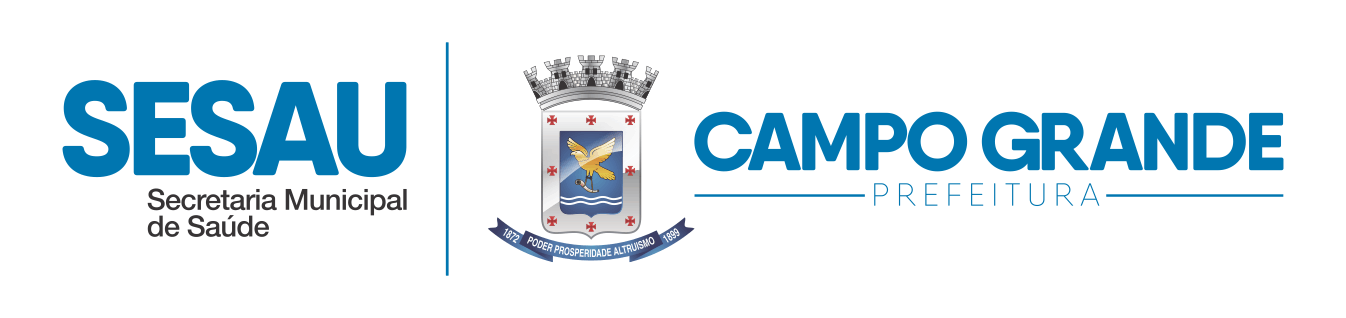 116
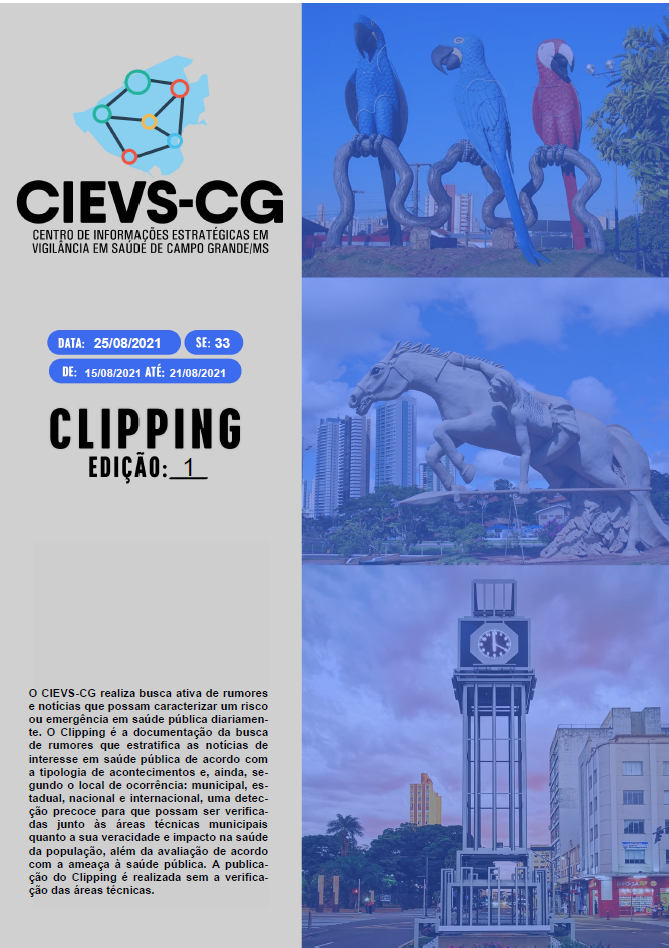 Publicação do CLIPPING
Captura de notícias diárias e periodicidade de publicação semanal com rumores por semana epidemiológica que objetiva aos profissionais de saúde a caracterização e verificação do risco de ocorrência e relevância de tais eventos além de subsidiar a tomada de decisão dos gestores. 

- Impacto sobre a saúde pública
- Incomum ou inesperado
- Risco significativo de propagação
- Risco significativo de viagens internacionais ou restrições comercias
117
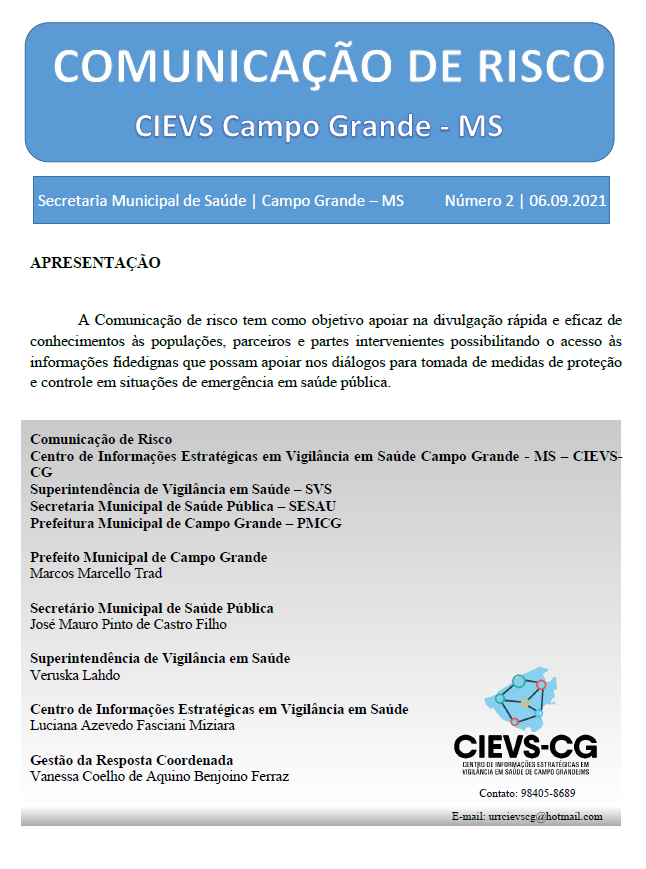 Publicação da Comunicação 
De Risco
OBJETIVO:
	Apoiar na divulgação rápida e eficaz de conhecimentos à populações, parceiros e partes possibilitando acesso às informações fidedignas para apoiar tomada de medidas de proteção e controle em situações de emergência em saúde pública.
118
PLANO DE CONTINGÊNCIA MUNICIPAL DE ENFRENTAMENTO AO CORONAVÍRUS (COVID/19) Versão 8 – 14/07/2021
AÇÕES REALIZADAS DE ENFRENTAMENTO AO CORONAVÍRUS (COVID 19)
Superintendência DE Vigilância EM SAÚDE – SVS 

Ações Noturnas de Fiscalização das Medidas de Controle da COVID-19;
Capacitação presencial para os coordenadores dos CRAS – SAS (Centro de Referência da Assistência Social – Secretaria de Assistência Social) e OSCS (Organizações da Sociedade Civil- instituições que desenvolvem projetos sociais com finalidade pública) sobre as regras de biossegurança para retorno das atividades;
Gravação de vídeo aula na TV REME sobre as regras de biossegurança para ser transmitida para os funcionários /servidores dos CRAS e OSCS. Até a data de hoje aproximadamente 750 funcionários já assistiram a essa vídeo aula; 
Transmissão de vídeo aula sobre regras de biossegurança e realização de live para esclarecimento de dúvidas para mais de 7.000 professores, diretores e adjuntos com mais de 17.000 visualizações e esclarecimentos de dúvidas via chat;
119
PLANO DE CONTINGÊNCIA MUNICIPAL DE ENFRENTAMENTO AO CORONAVÍRUS (COVID/19) Versão 8 – 14/07/2021
AÇÕES REALIZADAS DE ENFRENTAMENTO AO CORONAVÍRUS (COVID 19)
Superintendência DE Vigilância EM SAÚDE – SVS 

Realizado continuamente o monitoramento das farmácias e drogarias autorizadas a realizar a testagem rápida para covid-19; 

BALANÇO AÇÕES NOTURNAS DURANTE A SEMANA E FINAIS DE SEMANA MARÇO/2020 A AGOSTO/2021
 
Estabelecimentos fiscalizados: 7037 
Boletins de vistoria expedidos: 2366 
Autuações: 270 
Interdições: 104 
Demandas atendidas: 6095
120
VACINAÇÃO
Receberam a 2ª dose 
ou dose única
Receberam a 1ª dose
519.419
633.732
69.94%
57.33%
Fonte: vacina.campogrande.ms.gov.br – Atualizado em 23/09/2021 às 11h dados considerando a população total do município
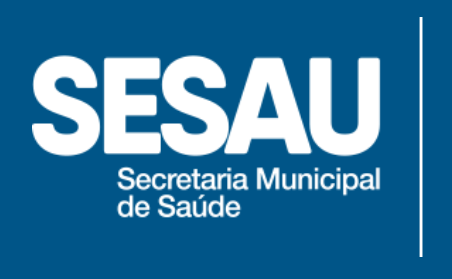 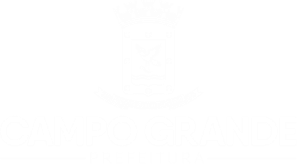 121
POPULAÇÃO
População
Total
População Adulta(a partir de 18 anos)
906.092
676.772 (74,69%)
Fonte: Estimativas preliminares elaboradas pelo Ministério da Saúde/SVS/DASNT/CGIAE - Período: 2020 - 2000 a 2020 -
http://tabnet.datasus.gov.br/cgi/tabcgi.exe?popsvs/cnv/popbr.def
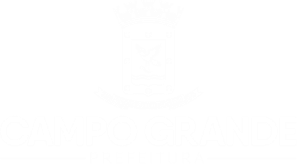 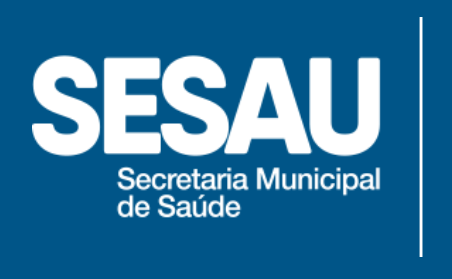 122
META DE VACINAÇÃO
676.772
(100%  – pop a partir de 18 anos)
Campo Grande MS, já vacinou com D1:
579.428 (85,6% da população adulta)
Fonte: Estimativas preliminares elaboradas pelo Ministério da Saúde/SVS/DASNT/CGIAE - Período: 2020 - 2000 a 2020 -
http://tabnet.datasus.gov.br/cgi/tabcgi.exe?popsvs/cnv/popbr.def  
OBSERVAÇÃO: Excluir aplicação dose única e vacinação de 12 a 17 anos)
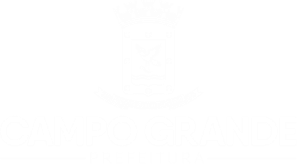 123
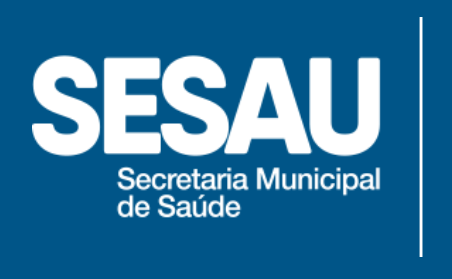 META DE VACINAÇÃO SEGUNDA DOSE
676.772
(100%  – pop a partir de 18 anos)
Campo Grande MS, já vacinou D2 ou Dose única:
507.568 (74,9% da população adulta)
Fonte: Estimativas preliminares elaboradas pelo Ministério da Saúde/SVS/DASNT/CGIAE - Período: 2020 - 2000 a 2020 -
http://tabnet.datasus.gov.br/cgi/tabcgi.exe?popsvs/cnv/popbr.def 
OBSERVAÇÃO: Incluir aplicação dose única e excluir D 2 vacinação de 12 a 17 anos)
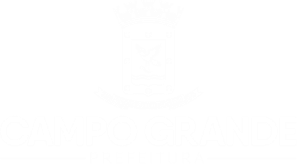 124
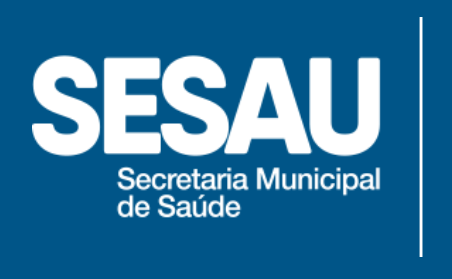 VACINAÇÃO MENORES DE 18 ANOS
64.827
(estimativa populacional a partir de 12 a 17 anos)
Campo Grande MS, já vacinou D 1:
54.305 (83%)
D 2: 11.851 (0,18%)
Fonte: População E-SUS AB
OBSERVAÇÃO: Considerar vacinados 12 a 17 com e sem comorbidades do monitora
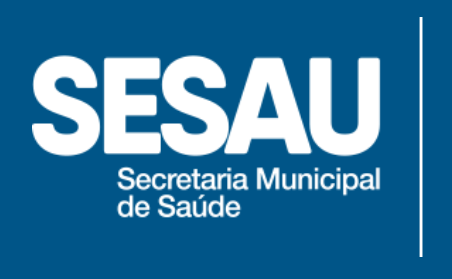 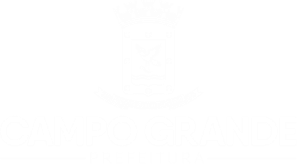 125
PLANO DE CONTINGÊNCIA MUNICIPAL DE ENFRENTAMENTO AO CORONAVÍRUS (COVID/19) Versão 8 – 14/07/2021
1° RELATÓRIO QUADRIMESTRAL 2021
AÇÕES REALIZADAS DE ENFRENTAMENTO AO CORONAVÍRUS (COVID 19)
Superintendência DA REDE DE ATENÇÃO À SAÚDE – SRAS

	Atenção Primária à Saúde –APS/SRAS

Mantido o teleatendimento, telemonitoramento e rastreio dos casos de COVID-19 nas unidades de Atenção primária à Saúde;
Mantidos atendimentos em ação conjunta com a SAS e equipe itinerante do consultório na rua nos períodos diurno e noturno; 
Entrega dos testes rápidos que são realizados nas 72 unidades da APS;
Realizadas 04 reuniões de integração com a participação dos Agentes Comunitários de Saúde (ACS) e Agentes de controle de Endemias (ACE) envolvendo todos os Distritos Sanitários. Na oportunidade foi abordada a temática da COVID-19, destacando as ações de promoção e prevenção, busca ativa e monitoramento na comunidade;
Mantida a coleta de RT-PCT nas 34 unidades da APS;
Inauguração do Centro de Testagem da COVID-19 Missão Salesiana de Mato Grosso;
Seguindo plano Municipal de Imunização, a vacina para COVID-19 é realizada em 55 unidades da APS;
Vacinação contra COVID-19 e influenza na população privada de liberdade nos 06 estabelecimentos penais.
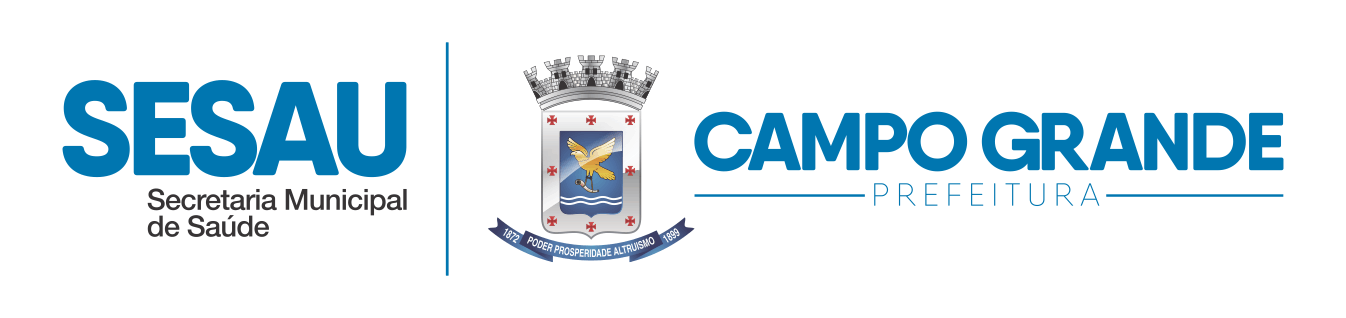 126
PLANO DE CONTINGÊNCIA MUNICIPAL DE ENFRENTAMENTO AO CORONAVÍRUS (COVID/19) Versão 8 – 14/07/2021
2° RELATÓRIO QUADRIMESTRAL 2021
AÇÕES REALIZADAS DE ENFRENTAMENTO AO CORONAVÍRUS (COVID 19)
Coordenadoria da Rede de Atenção Especializada – CRAE/SRAS 

Considerando a Pandemia do Covid-19 foi publicada a Resolução Conjunta SESAU/SEMADUR N.06, de 08 de maio de 2020 a qual define que o funcionamento dos locais com atendimento ao público, permitido lotação máxima de 60% (sessenta por cento) de sua capacidade normal, respeitando-se o limite de 1 (uma) pessoa a cada 10m² (dez metros quadrados), o que resultou em redução de produção assistencial ambulatorial especializada.
Foi autorizado o retorno da oferta de atendimentos ambulatoriais especializados em rede própria em 100% a partir de setembro de 2021, após apresentação da proposta em 12 de agosto de 2021 ao COE (Centro de Operações de Emergências) ao qual autorizou a ampliação.

	Reabilitação pós - covid
Foi implantado o serviço de Reabilitação Pós-infecção por Covid-19 em janeiro de 2021 na Unidade Especializada em Reabilitação e Diagnóstico (UERD), onde são ofertados atendimentos de Fisioterapia, Profissional de Educação Física, Psicologia e Nutrição. 
O acesso ao atendimento é através do SISREG, sendo direcionado à usuários pós-infecção por COVID-19, necessitando de reabilitação cardiorrespiratória que estejam apresentando: fraqueza muscular e respiratória; fadiga; cansaço; dispneia; instabilidade postural e incapacidade funcional para realizar as atividades de vida diária. 
Foram realizados 773 atendimentos pelo programa de Reabilitação Pós-Infecção por Covid-19 na UERD no 2º Quadrimestre DE 2021.
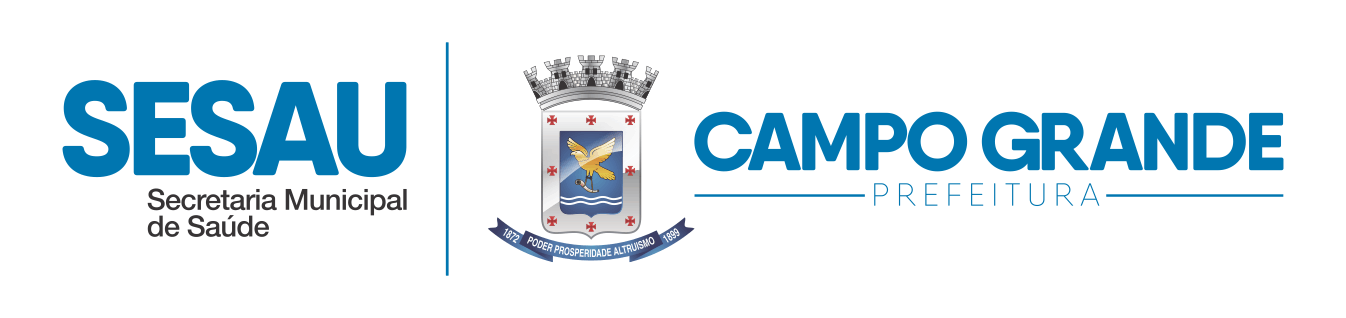 127
PLANO DE CONTINGÊNCIA MUNICIPAL DE ENFRENTAMENTO AO CORONAVÍRUS (COVID/19) Versão 8 – 14/07/2021
2° RELATÓRIO QUADRIMESTRAL 2021
AÇÕES REALIZADAS DE ENFRENTAMENTO AO CORONAVÍRUS (COVID 19)
Coordenadoria de Urgências –CUR/ SRAS

Organização do fluxo de ações para o atendimento e controle do Coronavírus nas Unidades de Urgência e Emergência da REMUS;
Oferta do atendimento de urgência e emergência e manejo adequado reduzindo às complicações dos agravos a saúde;
Monitoramento do Plano de Ação que contempla o Fluxograma de Atendimento dos Pacientes Sintomáticos Respiratório e Não Sintomáticos (Anexo), e que tem a finalidade de reordenamento do atendimento aos pacientes sintomáticos respiratórios e acometidos pela COVID-19, nas Unidades de Urgência e Emergência da Rede Municipal de Saúde (REMUS);
Realização de Teste Rápido Antígeno COVID-19, nas 10 (dez) Unidades de Urgência e Emergência da REMUS, de acordo com os critérios definidos em Nota Técnica e a coleta de RT PCR em pacientes com Tubo Orotraqueal (TOT) e óbito, além do CRS Coophavilla e UPA Coronel Antonino atuarem como referência para coleta de RT PCR para os profissionais;
Instalação de tendas nas Unidades de Urgência e Emergência para auxiliar no fluxo assistencial dos pacientes sintomáticos e assintomáticos;
Implementação do Serviço de Nutrição Enteral para os pacientes entubados;
Implementação do Serviço de Fisioterapia;
Aquisição de 28 bolhas respiratórias individual controladas e implementação pelo serviço de fisioterapia;
Monitoramento na Sala de Situação da Coordenadoria de Urgências dos pacientes em dispositivo de oxigênio, entubados e óbitos;
Implementação de Projeto da Sala de Acolhimento para os familiares de pacientes em observação, através de vídeo chamadas;
Elaboração e implementação do Boletim Médico;
Implementação do Apoio Psicológico aos profissionais das Unidades de Urgência e Emergência.
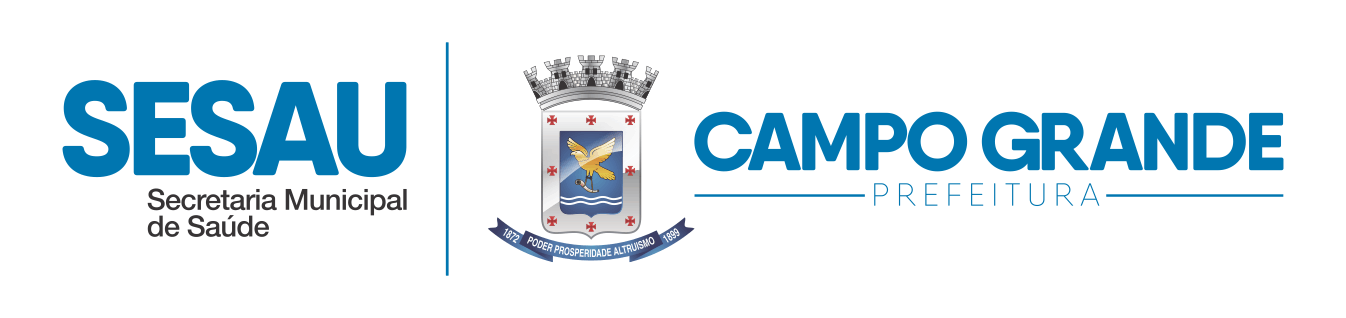 128
PLANO DE CONTINGÊNCIA MUNICIPAL DE ENFRENTAMENTO AO CORONAVÍRUS (COVID/19) Versão 8 – 14/07/2021
2° RELATÓRIO QUADRIMESTRAL 2021
AÇÕES REALIZADAS DE ENFRENTAMENTO AO CORONAVÍRUS (COVID 19)
Coordenadoria da Rede de Atenção Odontológica - CRAO

 Retorno dos atendimentos eletivos na Atenção Primária (JULHO/2021): diante da necessidade de reorganização dos serviços e prática clínica, o Ministério da Saúde, através do Guia de Orientações para Atenção Odontológica no Contexto da COVID-19 apresentou uma proposta de categorização das necessidades de atenção em saúde bucal em tipos de atendimento a serem ofertados localmente nos diversos pontos de atenção à saúde bucal, de acordo com o cenário epidemiológico e outros parâmetros. Neste sentido, o município elaborou Nota Técnica para Retorno dos Atendimentos Eletivos na APS orientando a retomada de maneira reduzida e gradual, priorizando os atendimentos eletivos essenciais (condições sem risco de vida iminente, mas cujo adiamento prolongado da assistência pode trazer repercussões sobre a saúde geral: pré-natal odontológico, atendimento de diabéticos, hipertensos e outras condições sistêmicas e pessoas com deficiência), garantindo ainda os atendimentos de urgência e emergência.
Manutenção dos atendimentos odontológicos especializados nos Centros de Especialidades Odontológicas – CEO (ainda com abertura de vagas reduzidas), visando o atendimento de casos prioritários para suporte da Atenção Primária e das Unidades de Pronto-Atendimento,   normatizado através da Nota Técnica para Retorno dos Atendimentos Eletivos nos CEO.
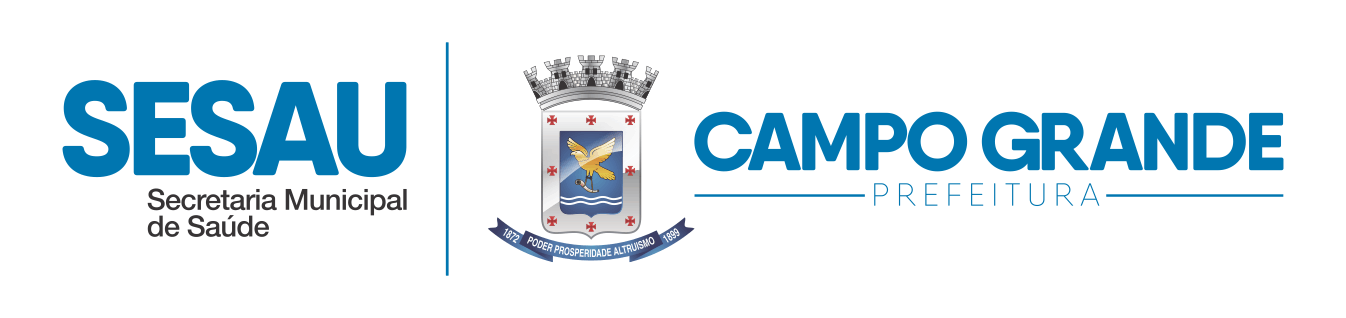 129
PLANO DE CONTINGÊNCIA MUNICIPAL DE ENFRENTAMENTO AO CORONAVÍRUS (COVID/19) Versão 8 – 14/07/2021
AÇÕES REALIZADAS DE ENFRENTAMENTO AO CORONAVÍRUS (COVID 19)
Coordenadoria da Rede de Atenção Odontológica – CRAO/SRAS
Adequação da logística, fluxo e organização de atendimentos de urgências odontológicas e suas pertinências em horários alternativos nas Unidades de Pronto-Atendimento: UPA Coronel Antonino, UPA Leblon, UPA Universitário, UPA Vila Almeida, UPA Moreninha, CRS Aero Rancho, CRS Nova Bahia e CRS Coophavila em consonância com a Nota Técnica para Atendimentos Odontológicos de Urgência.

Colaboração dos profissionais de nível superior dos Centros de Especialidades Odontológicas e Policlínicas Odontológicas para atuar no Serviço de Teleatendimento e dos Auxiliares de Saúde Bucal para atuar como Agentes Segregadores nas Unidades de Pronto Atendimento;

Disponibilidade de cirurgiões-dentistas para aplicação de vacinas de COVID-19, conforme a Decisão CRO/MS Nº 01/2021, que considerando a excepcionalidade, bem como, a necessidade de ampliação de postos de vacinação em todos os municípios do Estado do Mato Grosso do Sul, confirmou que os Cirurgiões-Dentistas são aptos e legalmente habilitados a realizarem a aplicação da vacina contra COVID-19.
130
PLANO DE CONTINGÊNCIA MUNICIPAL DE ENFRENTAMENTO AO CORONAVÍRUS (COVID/19) Versão 8 – 14/07/2021
AÇÕES REALIZADAS DE ENFRENTAMENTO AO CORONAVÍRUS (COVID 19)
Coordenadoria da Rede de Atenção Psicossocial – CRAP/sras
As ações desse quadrimestre foi relacionada ao Plano de Contingência Municipal de Enfrentamento à Doença pelo Coronavírus 2019 (COVID-19) neste 2º Quadrimestre foi através da organização dos atendimentos ambulatoriais, de acordo com a Resolução SESAU n. 523 de 18 de março de 2020. Ficaram com atendimentos reduzidos: os atendimentos ambulatoriais do Ambulatório de Saúde Mental/CEM e dos Centros de Atenção Psicossocial/CAPS, os Grupos e Oficinas sendo mantidos os serviços de demanda espontânea, atendimento à crise e atendimento aos pacientes acolhimentos nos CAPS. A partir do início de agosto do corrente ano, os atendimentos nessas Unidades estão sendo retomados de forma gradativa, atendendo às recomendações de prevenção ao contágio pelo COVID-19. 
 Todas as ações seguiram as orientações das Notas Técnicas da Vigilância Epidemiológica do Estado de Mato Grosso do Sul – Revisão 20 de 03/03/2021 do Ministério da Saúde e da ANVISA, ambos atualizados.
131
PLANO DE CONTINGÊNCIA MUNICIPAL DE ENFRENTAMENTO AO CORONAVÍRUS (COVID/19) Versão 8 – 14/07/2021
AÇÕES REALIZADAS DE ENFRENTAMENTO AO CORONAVÍRUS (COVID 19)
Serviço de Atendimento Móvel de Urgência – SAMU/SRAS
Monitoramento e manutenção do Plano de contingência para enfrentamento do COVID no SAMU;
Acompanhamento dos casos suspeitos e confirmados dos profissionais do serviço;
Reuniões técnicas e periódicas na modalidade virtual com os servidores;
Admissão de profissionais da enfermagem e telefonistas auxiliares de regulação médica (TARM) no quadro fixo com reposição de vacâncias
132
PLANO DE CONTINGÊNCIA MUNICIPAL DE ENFRENTAMENTO AO CORONAVÍRUS (COVID/19) Versão 8 – 14/07/2021
1° RELATÓRIO QUADRIMESTRAL 2021
AÇÕES REALIZADAS DE ENFRENTAMENTO AO CORONAVÍRUS (COVID 19)
Superintendência DE Relações INSTITUCIONAIS DE SAÚDE – SUPRIS
Gerência de Controle e Avaliação – GCA 

	Em decorrência da demanda por internações hospitalares neste quadrimestre, em especial nos meses de maio e junho/2021, houve a manutenção dos leitos clínicos e ampliação dos leitos de UTI destinados à assistência dos pacientes com COVID-19, através da solicitação de novas autorizações e manutenção dos leitos de UTI COVID-19 junto ao Ministério da Saúde, bem como a celebrações de termos aditivos aos convênios vigentes com os hospitais.
	No final de julho e agosto/2021, com a diminuição das internações e consequentemente a redução da taxa de ocupação dos leitos exclusivos para COVID-19 foi solicitado ao Ministério da Saúde o cancelamento da autorização de leitos de UTI COVID-19 (HAP e HRMS).
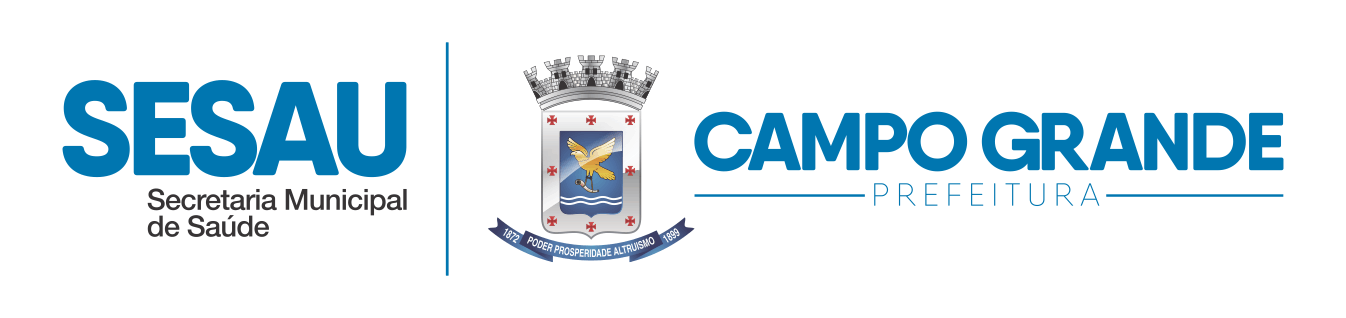 FONTE: Resolução CIB nº 183 - mapa hospitalar de leitos clínicos e de UTI do Plano de Contingência Estadual para Infecção Humana pelo Coronavírus – COVID-19 do Estado de Mato Grosso do Sul e a Planilha da Taxa de Ocupação Global de Leitos UTI Adulto/DMH. 
*A modalidade contratual com os hospitais privados prevê a ocupação de leitos em conformidade com a disponibilidade.
133
PLANO DE CONTINGÊNCIA MUNICIPAL DE ENFRENTAMENTO AO CORONAVÍRUS (COVID/19) Versão 8 – 14/07/2021
1° RELATÓRIO QUADRIMESTRAL 2021
AÇÕES REALIZADAS DE ENFRENTAMENTO AO CORONAVÍRUS (COVID 19)
Superintendência DE Relações INSTITUCIONAIS DE SAÚDE – SUPRIS

Gerência de Controle e Avaliação – GCA 

	O monitoramento hospitalar contínuo impactou e implementou novas ações e resultados para supervisão hospitalar em conformidade dos serviços contratualizados/conveniados visando a garantia da assistência ao usuário.
	As visitas e notificações para a conformidade no quadrimestre (maio a agosto), estão expressas no quadro abaixo:
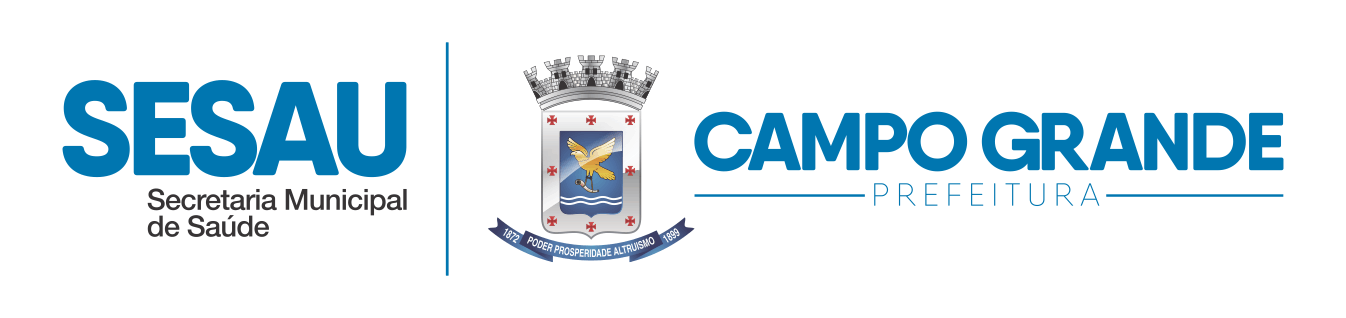 134
PLANO DE CONTINGÊNCIA MUNICIPAL DE ENFRENTAMENTO AO CORONAVÍRUS (COVID/19) Versão 8 – 14/07/2021
1° RELATÓRIO QUADRIMESTRAL 2021
AÇÕES REALIZADAS DE ENFRENTAMENTO AO CORONAVÍRUS (COVID 19)
Superintendência DE Relações INSTITUCIONAIS DE SAÚDE – SUPRIS

    Gerência de Regulação Hospitalar - GRH
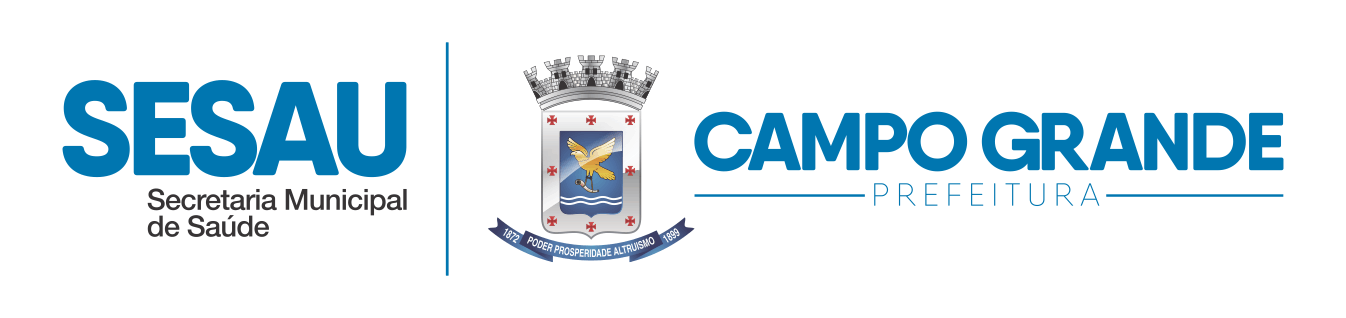 As ações que foram realizadas no 2º Quadrimestre:
- Agilidade no processo regulatório;
- Classificação de risco;
- Busca de recursos conforme o quadro clínico e classificação.
135
PLANO DE CONTINGÊNCIA MUNICIPAL DE ENFRENTAMENTO AO CORONAVÍRUS (COVID/19) Versão 8 – 14/07/2021
1° RELATÓRIO QUADRIMESTRAL 2021
AÇÕES REALIZADAS DE ENFRENTAMENTO AO CORONAVÍRUS (COVID 19)
Superintendência DE Relações INSTITUCIONAIS DE SAÚDE – SUPRIS

    Gerência de Regulação Ambulatorial - GRA
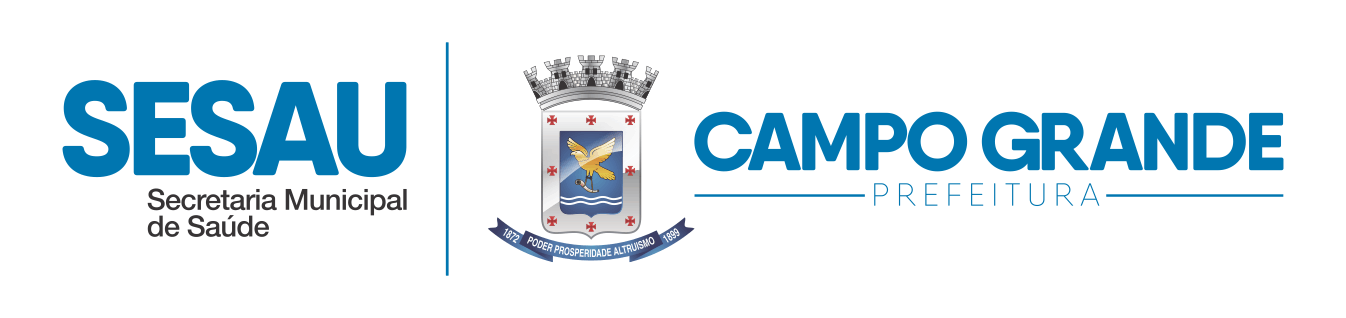 136
PLANO DE CONTINGÊNCIA MUNICIPAL DE ENFRENTAMENTO AO CORONAVÍRUS (COVID/19) Versão 8 – 14/07/2021
1° RELATÓRIO QUADRIMESTRAL 2021
AÇÕES REALIZADAS DE ENFRENTAMENTO AO CORONAVÍRUS (COVID 19)
Superintendência DE Relações INSTITUCIONAIS DE SAÚDE – SUPRIS

    Gerência de Regulação Ambulatorial - GRA
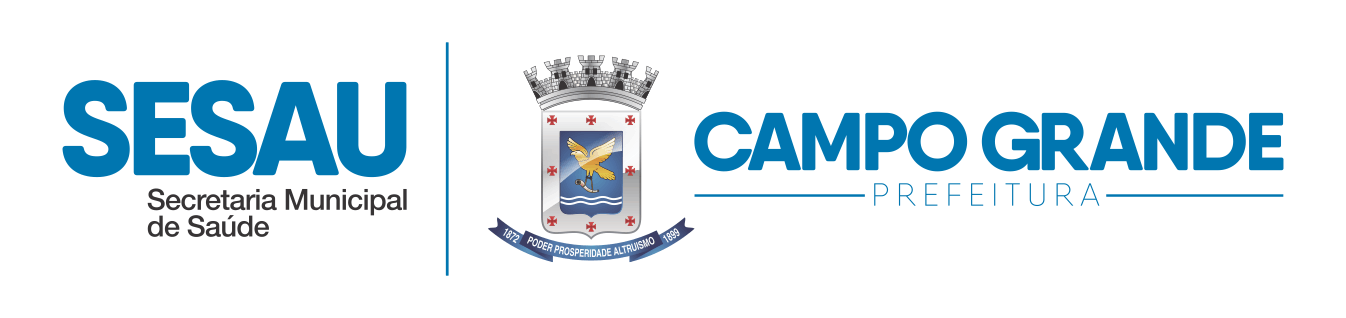 137
PLANO DE CONTINGÊNCIA MUNICIPAL DE ENFRENTAMENTO AO CORONAVÍRUS (COVID/19) Versão 8 – 14/07/2021
1° RELATÓRIO QUADRIMESTRAL 2021
AÇÕES REALIZADAS DE ENFRENTAMENTO AO CORONAVÍRUS (COVID 19)
Superintendência DE Relações INSTITUCIONAIS DE SAÚDE – SUPRIS

    Gerência de Regulação Ambulatorial - GRA
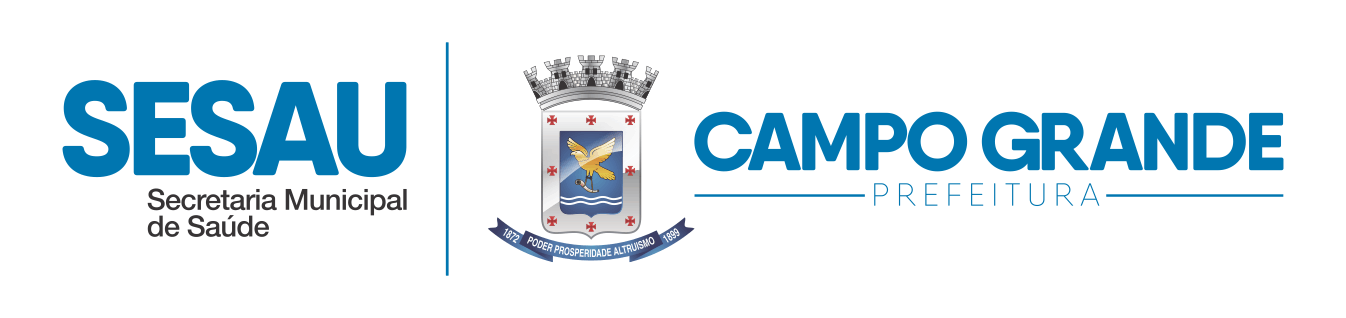 A Secretaria Municipal de Saúde (SESAU) ampliou o serviço de telemonitoramento, com foco para as Gestantes que foram imunizadas em Campo Grande contra COVID-19, este serviço foi nomeado “Alô, mamãe”, a equipe entra em contato com essas mulheres para identificação de reações adversas à vacinação e repassam orientações, as mesmas serão acompanhadas durante o seu pré-natal até o seu puerpério.
138
PLANO DE CONTINGÊNCIA MUNICIPAL DE ENFRENTAMENTO AO CORONAVÍRUS (COVID/19) Versão 8 – 14/07/2021
2° RELATÓRIO QUADRIMESTRAL 2021
AÇÕES REALIZADAS DE ENFRENTAMENTO AO CORONAVÍRUS (COVID 19)
Superintendência DE Relações INSTITUCIONAIS DE SAÚDE – SUPRIS

GERÊNCIA MUNICIPAL DE AUDITORIA EM SAÚDE
Auditoria retrospectiva das contas hospitalares dos pacientes internados nos hospitais privados, contratados temporariamente, para oferta de leitos clínicos e de Unidade de Terapia Intensiva - UTI, para enfrentamento da pandemia, a saber: Hospital Adventista do Pênfigo, Hospital Geral Proncor, Clínica Campo Grande e Hospital Geral El Kadri;
Cooperação técnica junto à Superintendência de Vigilância em Saúde/ SESAU na análise dos Planos de Contenção de Risco (Biossegurança) dos estabelecimentos que exercem atividades comerciais, conforme exigido pelo Decreto Municipal n.° 14.257 de 17/04/2020;
Atualização do banco de dados da legislação municipal e demais atos publicados no Diário Oficial de Campo Grande - MS, bem como nos Diários eletrônicos Estadual e da União relacionados ao enfrentamento da  pandemia de COVID-19; 
Auditoria no Hospital Regional para verificação da regularidade da aplicação de recursos transferidos, destinados para leitos COVID;
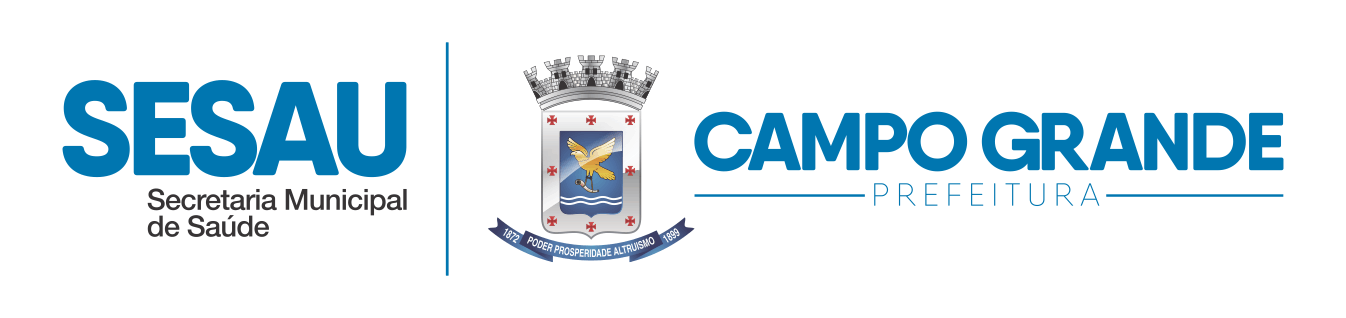 139
PLANO DE CONTINGÊNCIA MUNICIPAL DE ENFRENTAMENTO AO CORONAVÍRUS (COVID/19) Versão 8 – 14/07/2021
2° RELATÓRIO QUADRIMESTRAL 2021
AÇÕES REALIZADAS DE ENFRENTAMENTO AO CORONAVÍRUS (COVID 19)
Superintendência DE Relações INSTITUCIONAIS DE SAÚDE – SUPRIS

GERÊNCIA MUNICIPAL DE AUDITORIA EM SAÚDE
Análise e levantamento da ocupação de leitos SUS de UTI Geral e UTI COVID, contendo, ainda, informações referentes à porcentagem de pacientes oriundos de outras cidades (distintas da capital) e a quantidade de Leitos ocupados por pacientes de convênios e/ou particular, nos Hospitais Universitário, Santa Casa e Regional;
Visita técnica no Ginásio Guanandizão, na UBSF Dra. Jeanne Elizabeth Wanderley Tobaru – Conjunto Residencial Jardim Botafogo, na UBS Eng. Arthur Hokama Dona Neta, no Drive Thru Albano Franco, no Drive Thru  Caixa de Assistência dos Servidores do Estado de Mato Grosso do Sul - CASSEMS, Drive Thru Universidade Católica Dom Bosco - UCDB e no Instituto Municipal de Previdência de Campo Grande - IMPCG dando continuidade às atividades de acompanhamento do processo de vacinação contra Covid-19.
Caracterização das contas hospitalares referente a utilização de leitos clínicos e de Unidade de Terapia Intensiva - UTI nos hospitais privados contratados temporariamente,  para enfrentamento da COVID – 19.
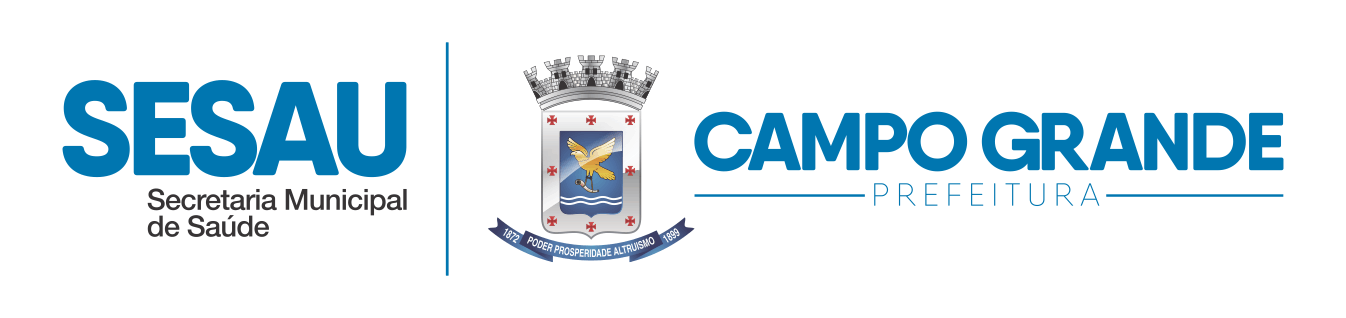 140
PLANO DE CONTINGÊNCIA MUNICIPAL DE ENFRENTAMENTO AO CORONAVÍRUS (COVID/19) Versão 8 – 20/07/2021
2° RELATÓRIO QUADRIMESTRAL 2021
AÇÕES REALIZADAS DE ENFRENTAMENTO AO CORONAVÍRUS (COVID 19)
SUPERINTENDêNCIA DE GESTÃO DO TRABALHO E EDUCAÇÃO EM SAÚDE - SGTE
CONTRATAÇÕES DO PERIODO – FORTALECIMENTO DA FORÇA DE TRABALHO
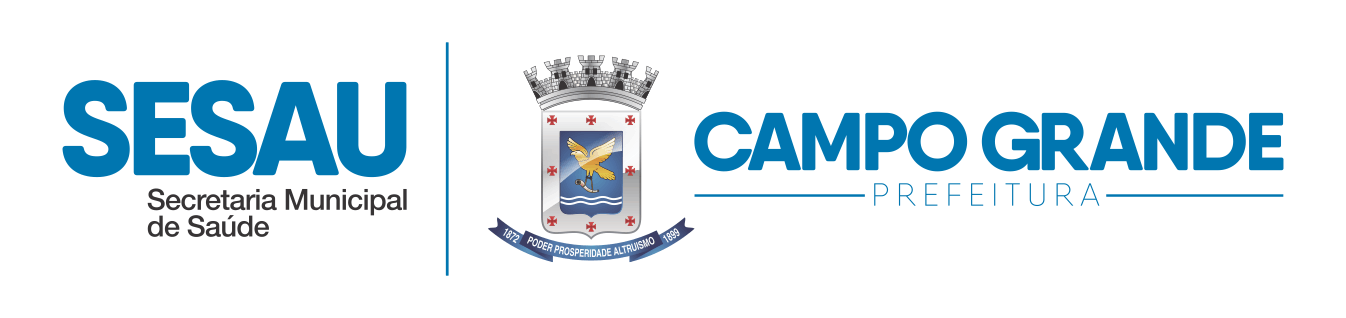 141
PLANO DE CONTINGÊNCIA MUNICIPAL DE ENFRENTAMENTO AO CORONAVÍRUS (COVID/19) Versão 8 – 14/07/2021
2° RELATÓRIO QUADRIMESTRAL 2021
AÇÕES REALIZADAS DE ENFRENTAMENTO AO CORONAVÍRUS (COVID 19)
GÊRENCIA DA SAÚDE DO SERVIDOR - GERSAU
Ampliação do “Projeto Cuidar de quem cuida”
 Realização de teste RT-PCR E TR ANTÍGENO – SWAB aos servidores SESAU
Revisão da Cartilha de Orientação ao Servidor da SESAU em Período de Pandemia pelo Coronavírus
Monitoramento e acolhimento dos servidores positivos para a COVID-19
Canal com o servidor
 Treinamento específico sobre Biossegurança no Enfrentamento ao COVID – 19
Adoção de medidas de biossegurança
 Acompanhamento pós COVID -19
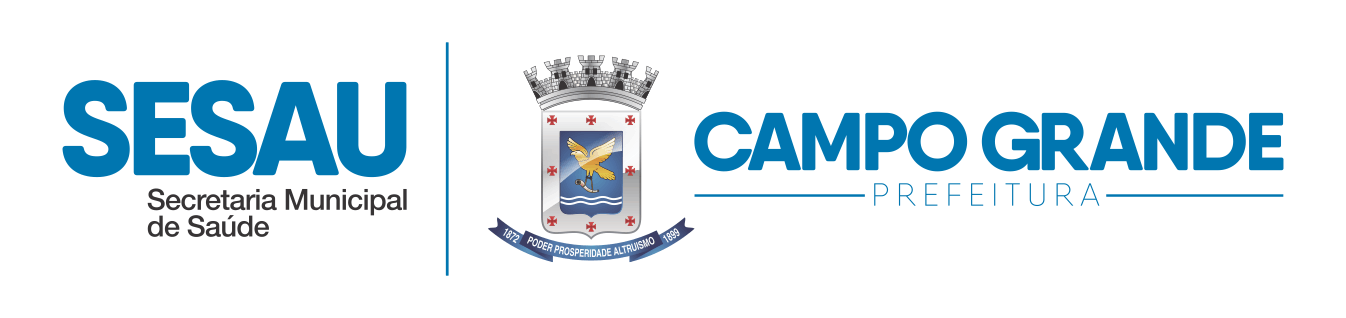 142
PLANO DE CONTINGÊNCIA MUNICIPAL DE ENFRENTAMENTO AO CORONAVÍRUS (COVID/19) Versão 8 – 14/07/2021
2° RELATÓRIO QUADRIMESTRAL 2021
AÇÕES REALIZADAS DE ENFRENTAMENTO AO CORONAVÍRUS (COVID 19)
OUVIDORIA DA SAÚDE – OUVIDORIA 

A Ouvidoria Geral do SUS com o intuito de diminuir a disseminação do Coronavírus, seguiu rigorosamente os decretos vigentes que versam sobre as medidas de prevenção de contágio. 
Mantiveram-se os plantões a fim de dirimir as dúvidas, disseminar informações e registrar manifestações dos cidadãos, quem em sua maioria o assunto foi relacionado ao COVID-19.
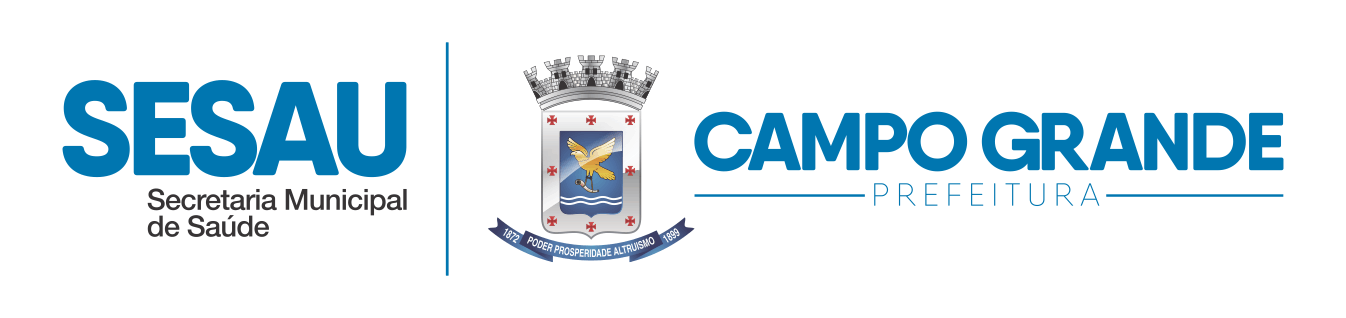 Figura 1- Fonte Sistema de Informações
Figura 2- Fonte Sistema OuvidorSUS
143
PLANO DE CONTINGÊNCIA MUNICIPAL DE ENFRENTAMENTO AO CORONAVÍRUS (COVID/19) Versão 8 – 14/07/2021
2° RELATÓRIO QUADRIMESTRAL 2021
AÇÕES REALIZADAS DE ENFRENTAMENTO AO CORONAVÍRUS (COVID 19)
Coordenadoria geral de suporte tecnológico e informação – cgsti

SISTEMA MONITORA SAÚDE – Desenvolvido em dois Módulos.
Monitoramento Covid-19 - Possibilita o monitoramento dos casos confirmados, suspeitos e contactantes, em que é disponibilizado para todas as Unidades de Saúde e Distritos realizar o monitoramento e orientações de acordo com sua gravidade. O sistema foi desenvolvido em parceria da Agência Municipal de Tecnologia de Informação e Inovação-AGETEC e hoje esta em constante desenvolvimento.
Vacinação – Possibilita registro de dose de COVID-19, é integrado diretamente com o SI-PNI - Sistema de Informação do Programa Nacional de IMUNIZAÇÕES, permitindo assim o envio das informações ao Ministério da Saúde, também é um sistema foi desenvolvido em parceria da Agência Municipal de Tecnologia de Informação e Inovação-AGETEC e hoje esta em constante desenvolvimento.

SITE VACINA CAMPO GRANDE - http://vacina.campogrande.ms.gov.br 

Sistema desenvolvido em parceria com a Agência Municipal de Tecnologia de Informação e Inovação AGETEC, para cadastro da população de acordo com o Programa Nacional de Imunizações – PNI, neste sistema o munícipe tem acesso a sua carteirinha digital e todas as informações da sua vacina.

SISTEMA DE CADASTRO DE OBITOS POR COVID19 - CIEVS
Sistema para controle de pacientes que faleceram por COVID19, interfaceando com o controle de vacinação, para geração de relatórios gerenciais e estatísticos para monitoramento.
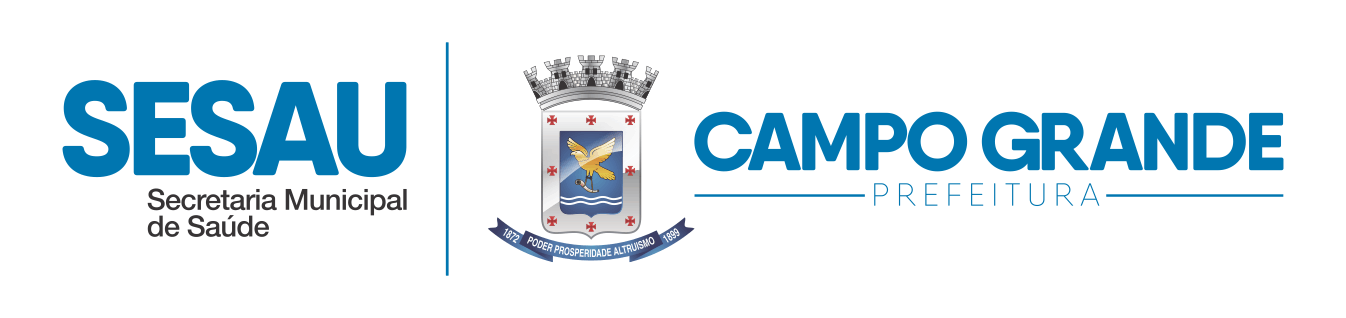 144
PLANO DE CONTINGÊNCIA MUNICIPAL DE ENFRENTAMENTO AO CORONAVÍRUS (COVID/19) Versão 8 – 14/07/2021
2° RELATÓRIO QUADRIMESTRAL 2021
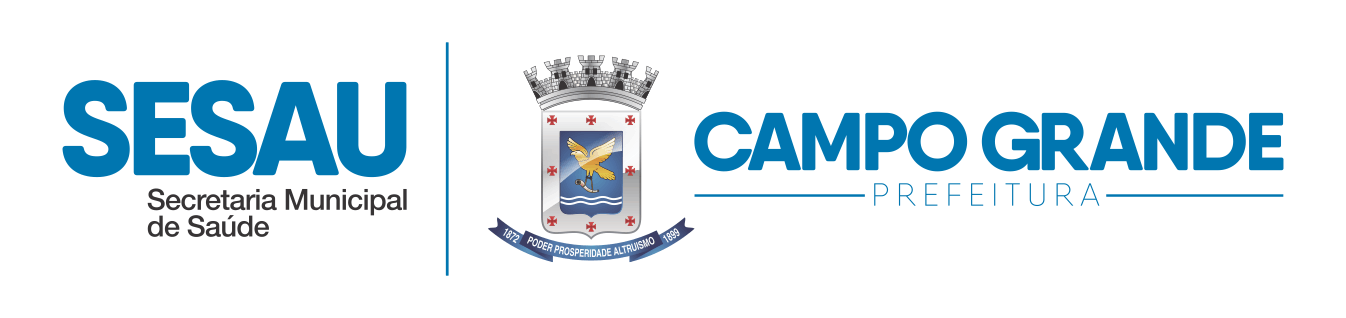 145
PLANO DE CONTINGÊNCIA MUNICIPAL DE ENFRENTAMENTO AO CORONAVÍRUS (COVID/19) Versão 8 – 14/07/2021
2° RELATÓRIO QUADRIMESTRAL 2021
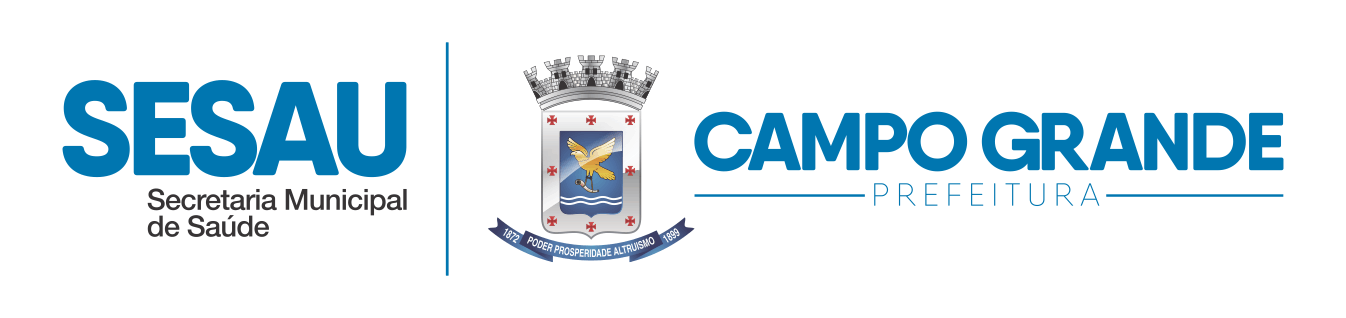 146
Análises e Considerações p/ o Secretário
2° RELATÓRIO QUADRIMESTRAL 2021
AÇÕES REALIZADAS DE ENFRENTAMENTO AO CORONAVÍRUS (COVID 19)
Dada a situação de emergência de saúde pública de importância internacional relacionada ao Novo Coronavírus (COVID-19) os entes da Federação se deparam com a necessidade de incluir em seus respectivos orçamentos dotação suficiente para fazer frente ao enfrentamento da pandemia, bem como transferir ou registrar adequadamente os valores recebidos para este fim. 

Neste contexto, o total de repasses para o enfrentamento COVID-19 no 2º quadrimestre de 2021 foi de R$ 31.192.746,65 (trinta e um milhões, cento e noventa e dois mil, setecentos e quarenta e seis reais e sessenta e cinco centavos).
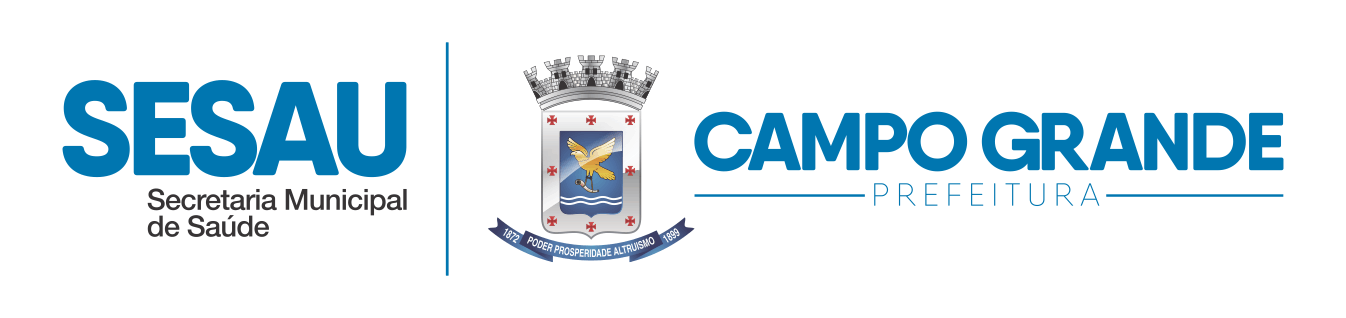 147
PLANO DE CONTINGÊNCIA MUNICIPAL DE ENFRENTAMENTO AO CORONAVÍRUS (COVID/19) Versão 8 – 14/07/2021
2° RELATÓRIO QUADRIMESTRAL 2021
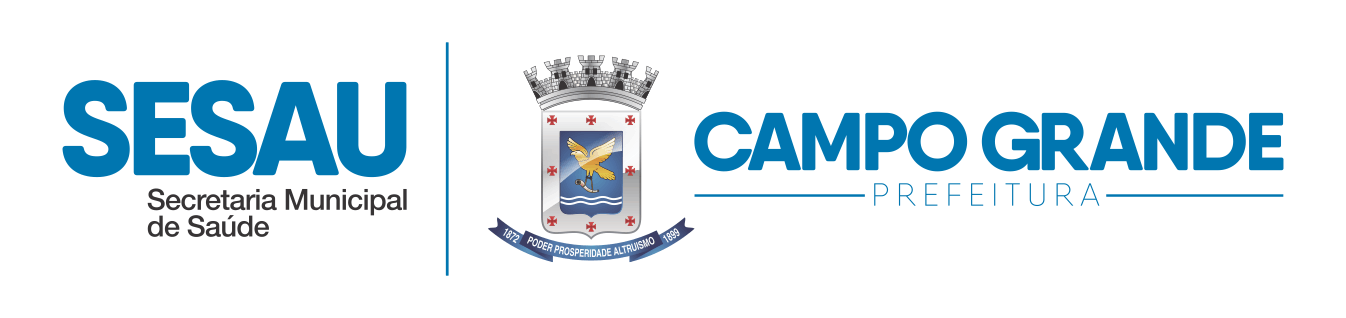 148
2° RELATÓRIO QUADRIMESTRAL 2021
PLANO DE CONTINGÊNCIA PARA SITUÃÇÃO DE EPIDEMIA DE DENGUE, CHIKUNGUNYA, E ZIKAVÍRUS
VIGÊNCIA: JULHO DE 2021 A JULHO DE 2022
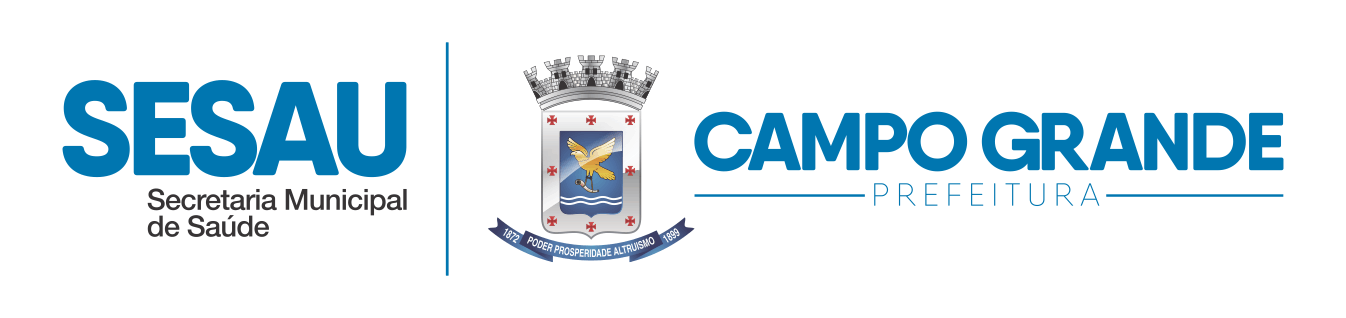 149
PLANO DE CONTINGÊNCIA PARA SITUÃÇÃO DE EPIDEMIA DE DENGUE, CHIKUNGUNYA, E ZIKAVÍRUS
VIGÊNCIA: JULHO DE 2021 A JULHO DE 2022
2° RELATÓRIO QUADRIMESTRAL 2021
AÇÕES REALIZADAS DE ENFRENTAMENTO À dengue
SUPERINTENDÊNCIA DE VIGILÂNCIA EM SAÚDE – SVS
 
Coordenadoria de CONTROLE DE ENDEMIAS VETORIAIS E VIGILÂNCIA AMBIENTAL
789.045  visitas domiciliares;
 30.588 ações de supervisão;
 3.910 visitas em pontos estratégicos;
 19.387 borrifações espacial (UBV/FUMACÊ) em quarteirões;
 7.487 ações educacionais, monitoramento entomológico, atendimentos a demandas da ouvidoria e disque dengue e principalmente ações de manejo ambiental com a remoção de possíveis criadouros para o mosquito, com posterior destinação adequada desses resíduos

Projeto Wolbachia: 
		Nos bairros Aero Rancho, Batistão, Centenário, Coophavilla II, Guanandi, Lageado e Tijuca, finalizadas as liberações dos mosquitos com Wolbachia e estamos realizando o monitoramento em campo.
Através das armadilhas ovitrampas, instaladas pela Coordenadoria de Controle de Endemias Vetoriais - CCEV, temos monitorado o estabelecimento da Wolbachia na população de Aedes Aegypti local. 
Fase 2 - Liberações em julho nos bairros: ALVES PEREIRA, CENTRO OESTE, LOS ANGELES, MORENINHA, PARATI, PIRATININGA, PIONEIROS, JOCKEY CLUB, TAQUARUSSÚ, JACY e  AMÉRICA;
Fase 3 - engajamento iniciado em maio/21. (Prosa e Bandeira).
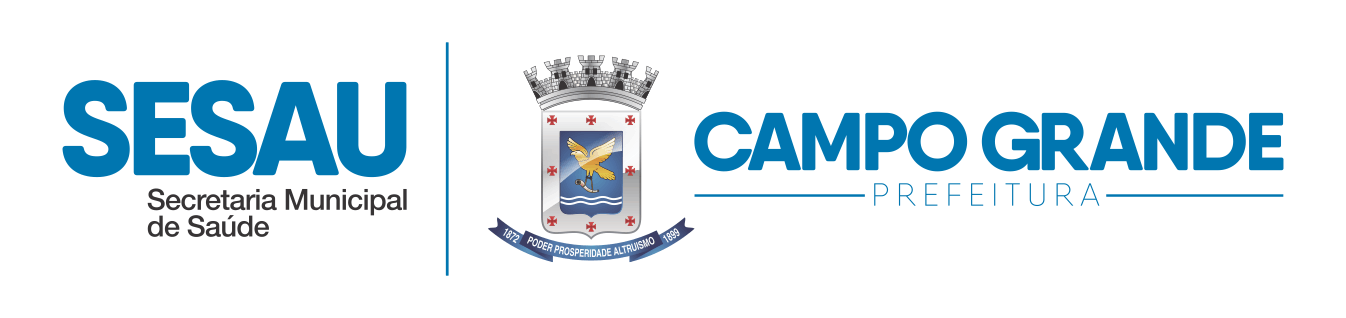 150
PLANO DE CONTINGÊNCIA PARA SITUÃÇÃO DE EPIDEMIA DE DENGUE, CHIKUNGUNYA, E ZIKAVÍRUS
VIGÊNCIA: JULHO DE 2021 A JULHO DE 2022
2° RELATÓRIO QUADRIMESTRAL 2021
SUPERINTENDÊNCIA DE VIGILÂNCIA EM SAÚDE – SVS
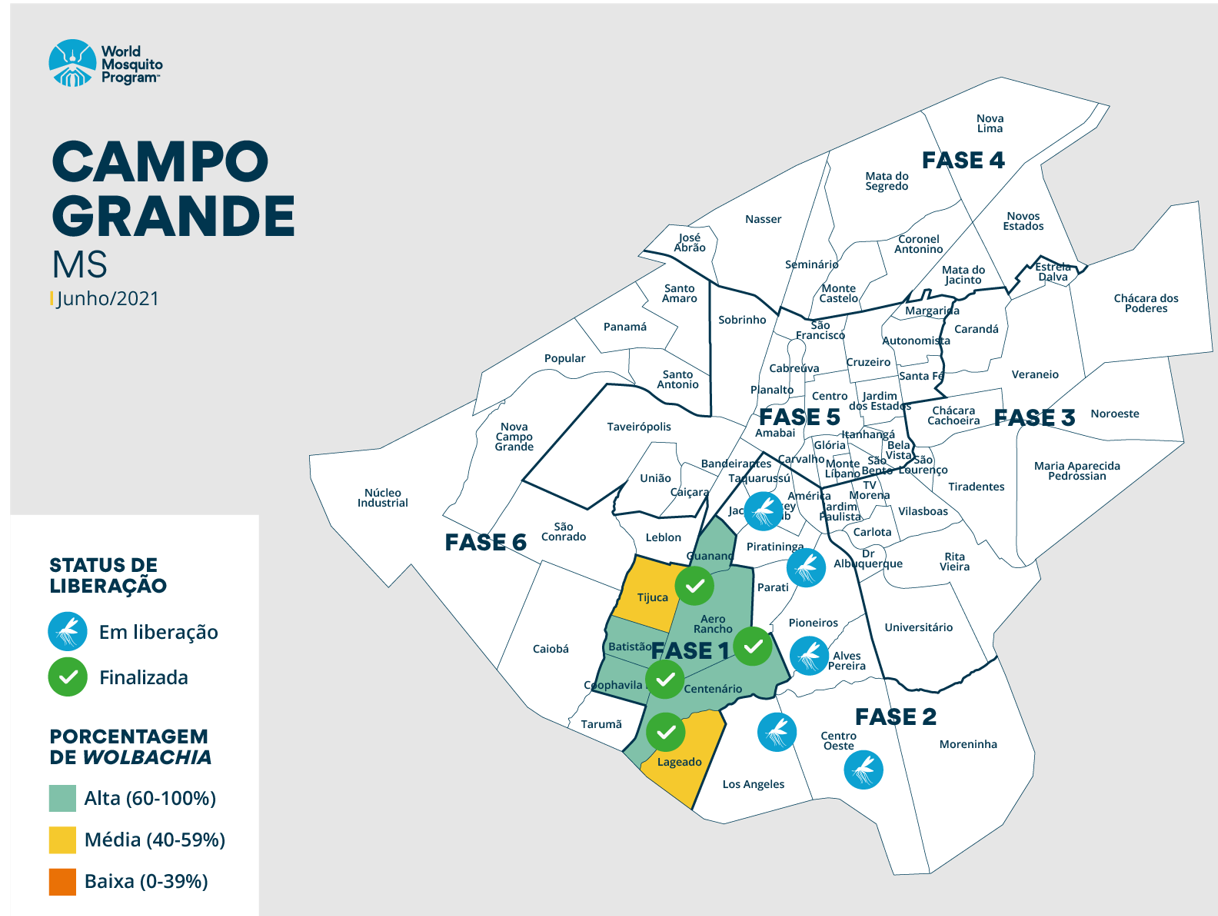 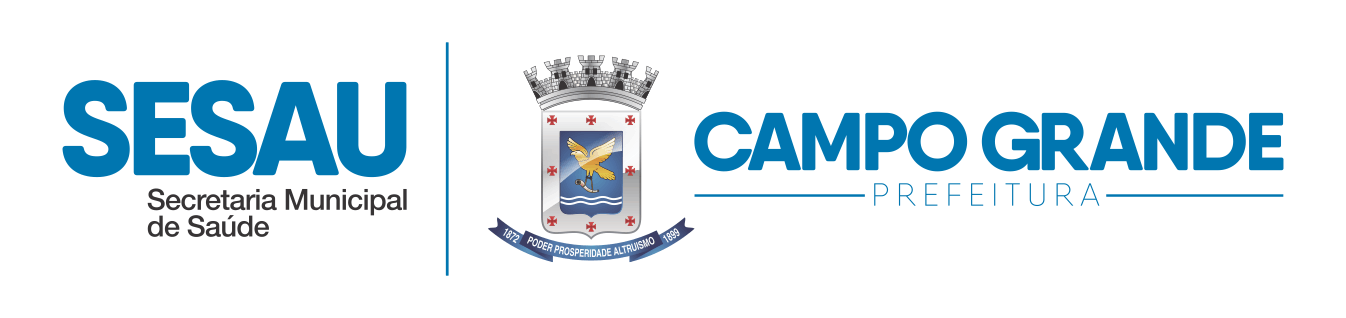 151
PLANO DE CONTINGÊNCIA PARA SITUÃÇÃO DE EPIDEMIA DE DENGUE, CHIKUNGUNYA, E ZIKAVÍRUS
VIGÊNCIA: JULHO DE 2021 A JULHO DE 2021
SUPERINTENDÊNCIA DE VIGILÂNCIA EM SAÚDE – SVS
Casos notificados das arboviroses em 2019 e 2020, no município de Campo Grande/MS
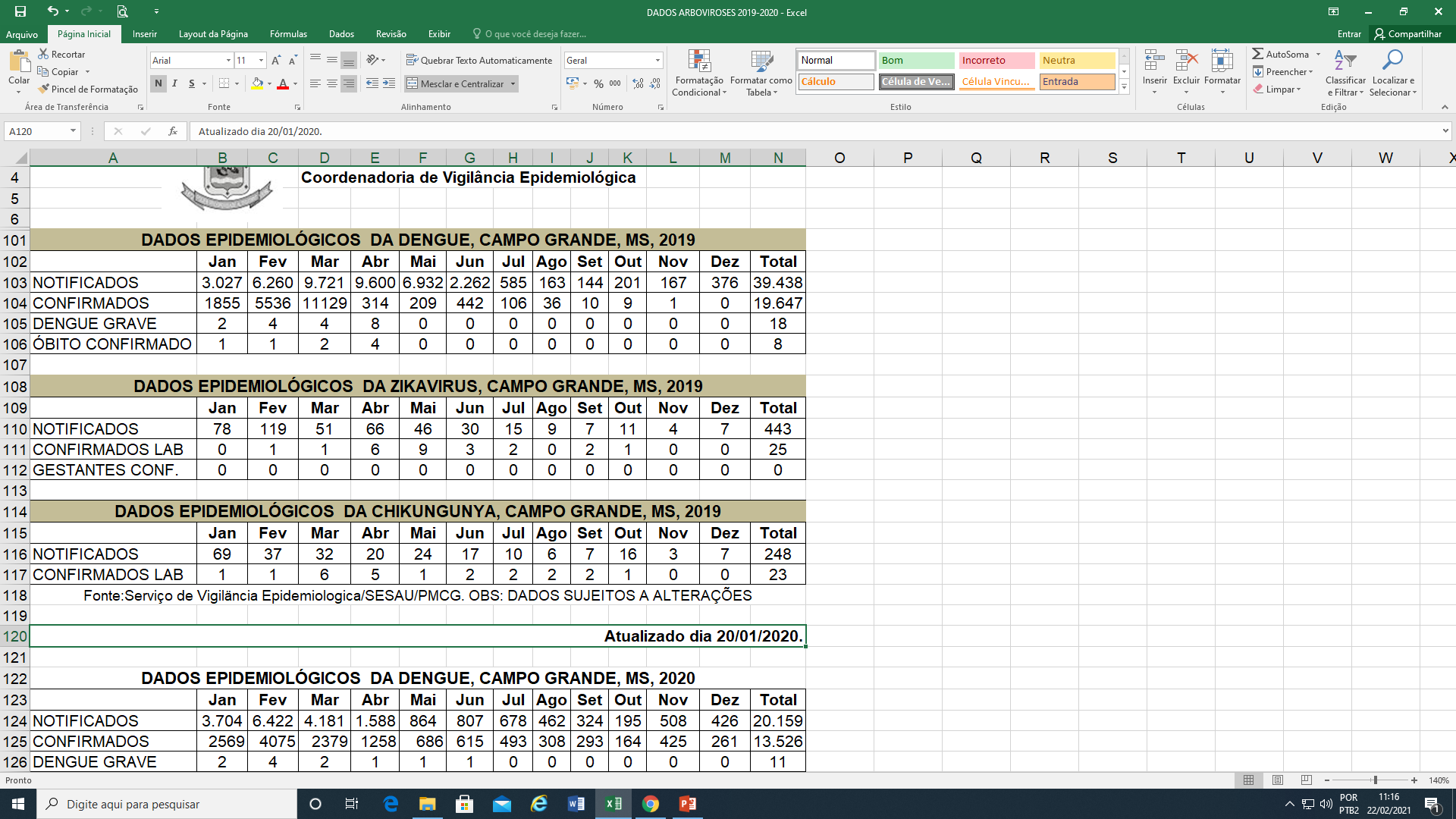 2019
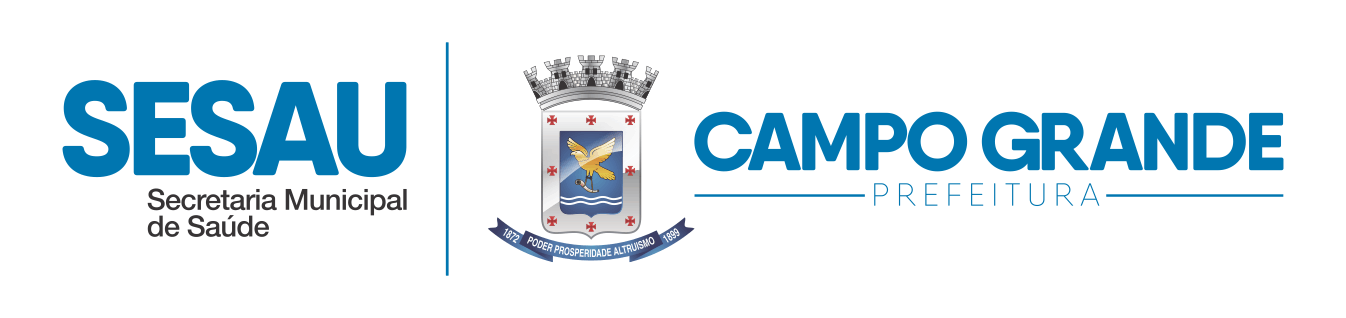 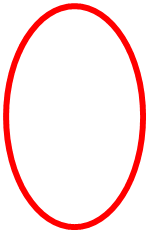 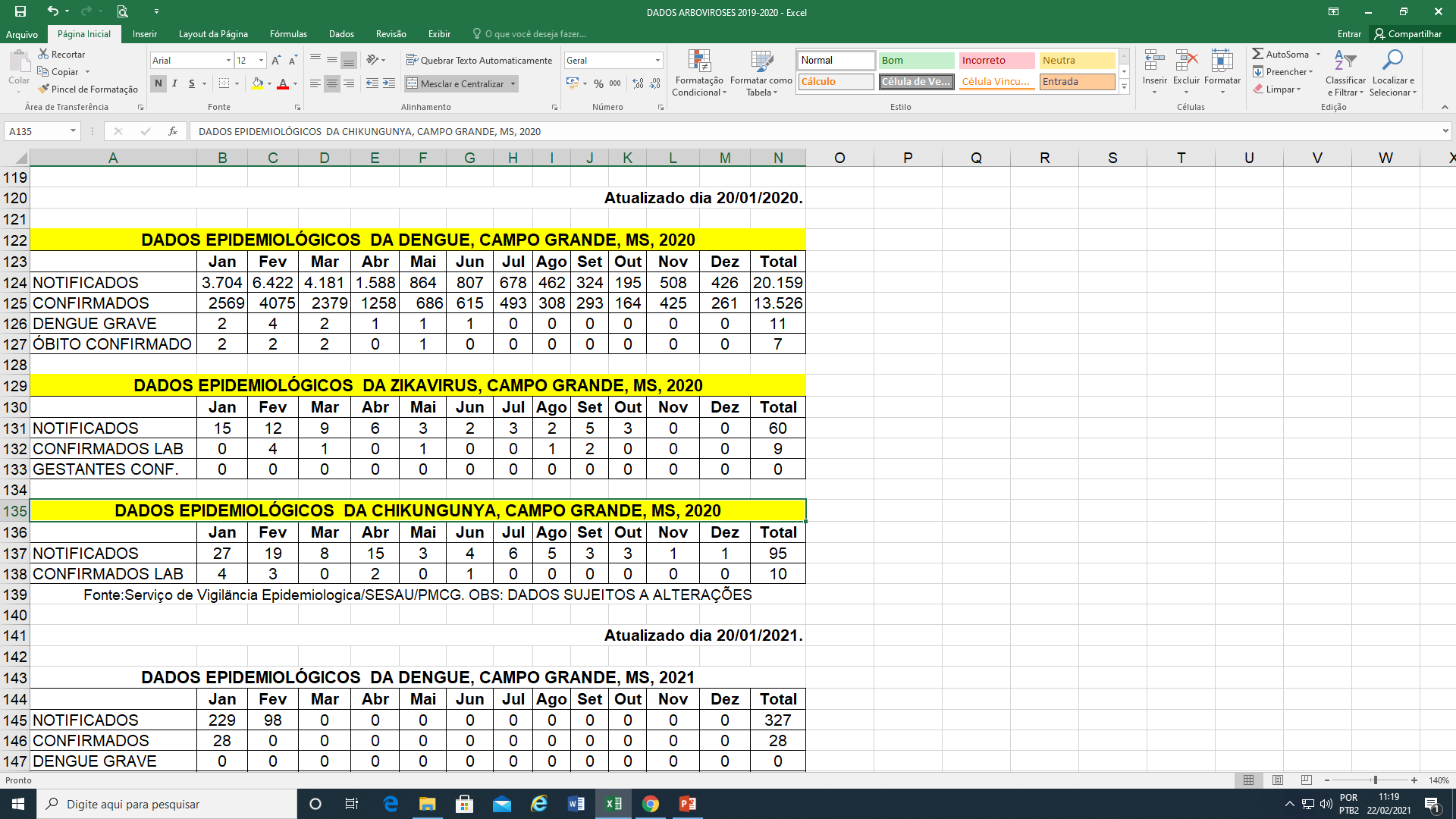 2020
152
PLANO DE CONTINGÊNCIA PARA SITUÃÇÃO DE EPIDEMIA DE DENGUE, CHIKUNGUNYA, E ZIKAVÍRUS
VIGÊNCIA: JULHO DE 2019 A JULHO DE 2021
2° RELATÓRIO QUADRIMESTRAL 2021
SUPERINTENDÊNCIA DE VIGILÂNCIA EM SAÚDE – SVS
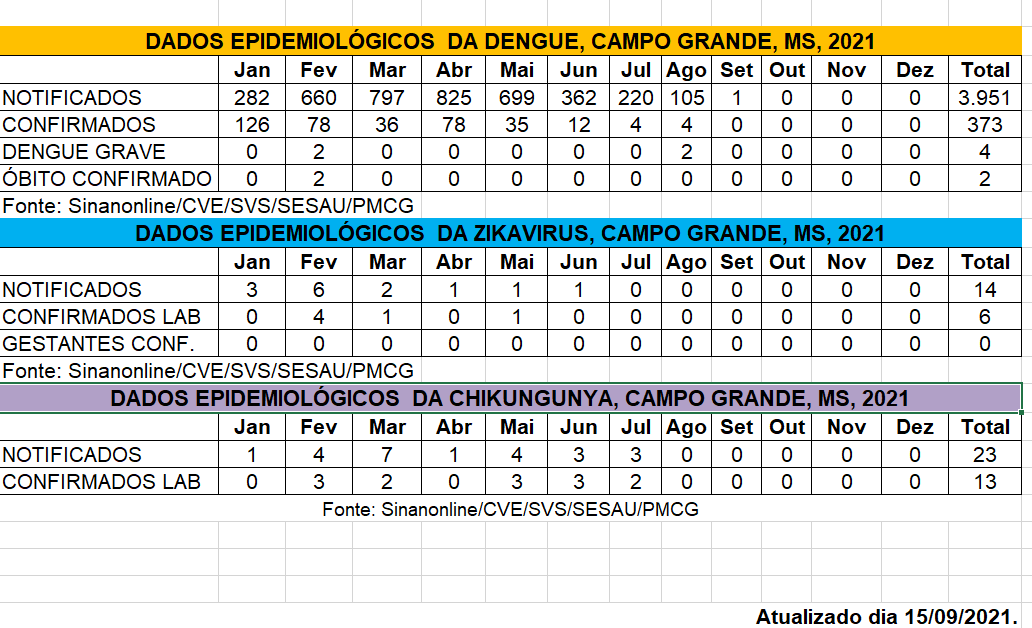 2021
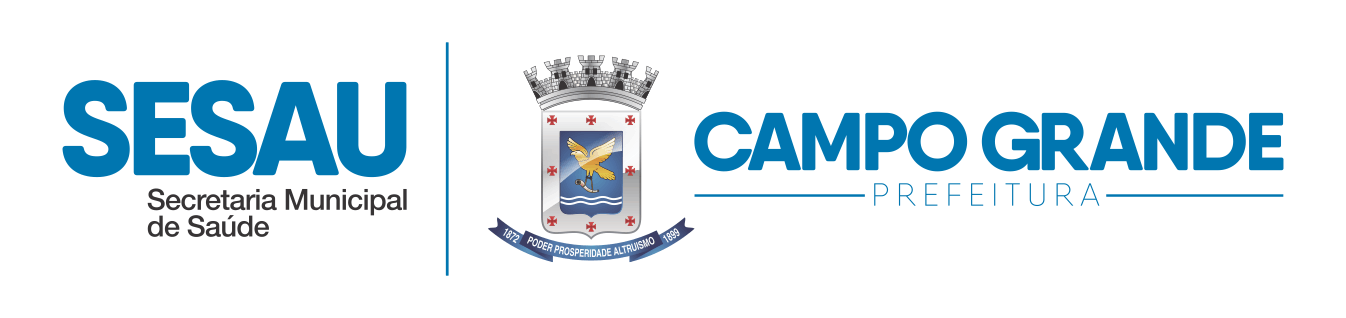 153
2° RELATÓRIO QUADRIMESTRAL 2021
PLANO DE CONTINGÊNCIA PARA SITUÃÇÃO DE EPIDEMIA DE DENGUE, CHIKUNGUNYA, E ZIKAVÍRUS
VIGÊNCIA: JULHO DE 2019 A JULHO DE 2021
AÇÕES REALIZADAS DE ENFRENTAMENTO À dengue
SUPERINTENDÊNCIA DA REDE DE ATENÇÃO À SAÚDE - SRAS 

Atenção Primária à Saúde – APS:

	A Coordenadoria da Rede de Atenção Básica segue as orientações do Ministério da Saúde, Secretaria Estadual de Saúde, e órgãos oficiais de Vigilância Sanitária para o enfrentamento da Dengue:

•	 Realizadas 04 reuniões de integração com a participação dos Agentes Comunitários de Saúde (ACS) e Agentes de controle de Endemias (ACE) envolvendo todos os Distritos Sanitários. Na oportunidade foi abordada a temática arboviroses, destacando as ações de promoção e prevenção, controle de vetores, eliminação de criadouros, controle mecânico, orientação na comunidade, e planejamento do Levantamento Rápido de Índices para Aedes aegypti (LIRAa).
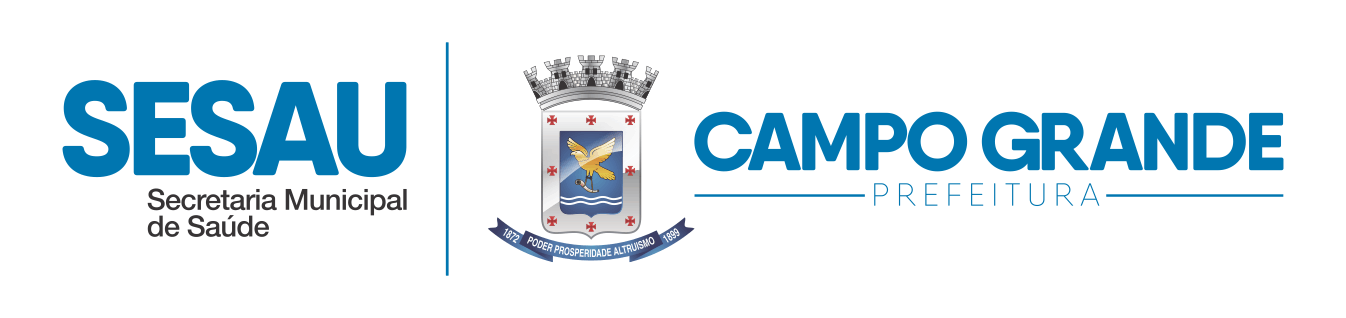 154
PLANO DE CONTINGÊNCIA PARA SITUÃÇÃO DE EPIDEMIA DE DENGUE, CHIKUNGUNYA, E ZIKAVÍRUS
VIGÊNCIA: JULHO DE 2019 A JULHO DE 2021
2° RELATÓRIO QUADRIMESTRAL 2021
AÇÕES REALIZADAS DE ENFRENTAMENTO À dengue
SUPERINTENDÊNCIA DA REDE DE ATENÇÃO À SAÚDE – SRAS

Coordenadoria da Rede de Atenção Especializada

 No que tange as unidades especializadas geridas pela Coordenadoria da Rede de Atenção Especializada - CRAE o HOSPITAL DIA / Centro Especializado em tratamento de doenças infecto-parasitárias – CEDIP está inserido no Plano de Contingência da Dengue 2021, porém no segundo quadrimestre de 2021 esse plano NÃO foi acionado consequentemente não houve impacto financeiro.
 	A proposta do HOSPITAL DIA/CEDIP é ofertar o suporte com atendimento especializado em infectologia disponibilizando oito leitos de internação, regulados via Complexo Regulador Estadual - CORE, para os pacientes do grupo C e avaliação nos casos de dengue com sinais de alerta e/ou comorbidades do grupo B, sendo que os demais leitos no HOSPITAL DIA ficariam disponíveis para o atendimento de rotina da unidade.
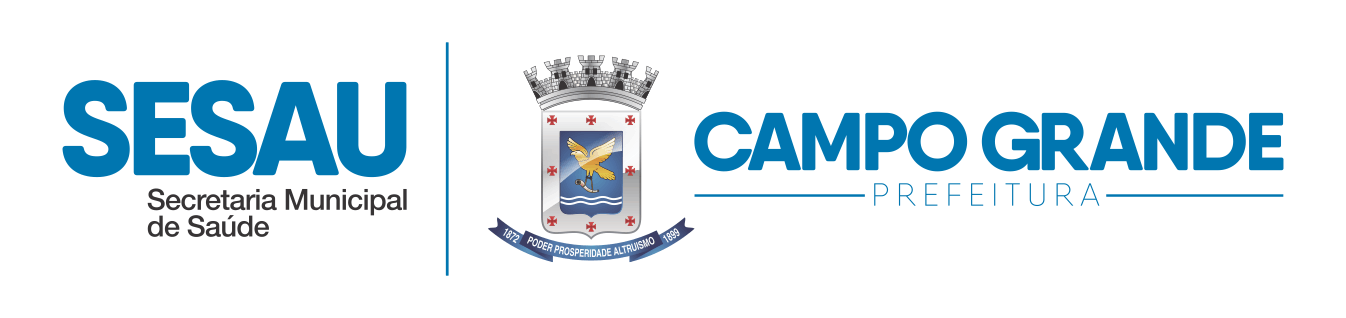 155
PLANO DE CONTINGÊNCIA PARA SITUÃÇÃO DE EPIDEMIA DE DENGUE, CHIKUNGUNYA, E ZIKAVÍRUS
VIGÊNCIA: JULHO DE 2019 A JULHO DE 2021
2° RELATÓRIO QUADRIMESTRAL 2021
AÇÕES REALIZADAS DE ENFRENTAMENTO A  DENGUE
SUPERINTENDÊNCIA DA REDE DE ATENÇÃO À SAÚDE - SRAS
Coordenadoria de Urgências
Acolhimento com Classificação de Risco para Dengue;
Oportunizar o atendimento de urgência e emergência, com o manejo adequado reduzindo às complicações dos agravos a saúde.
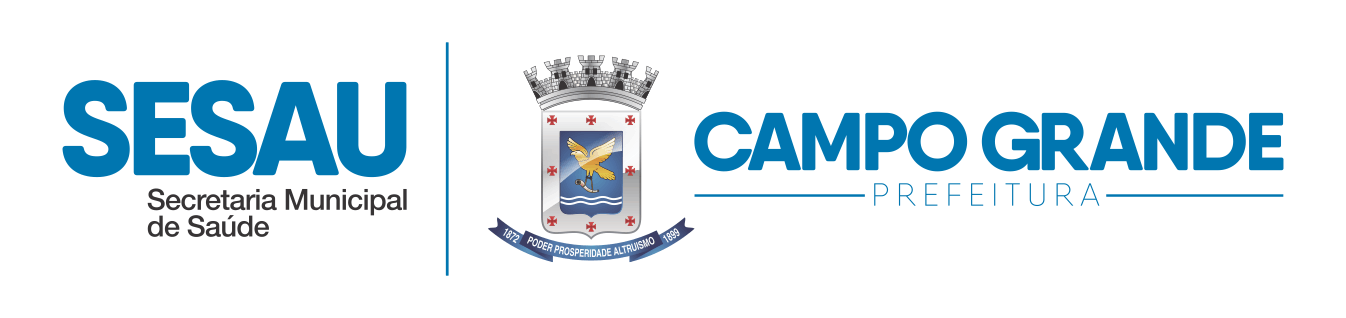 156
PROJETO: LABORATÓRIO DE INOVAÇÃO DA ATENÇÃO PRIMÁRIA À SAÚDE
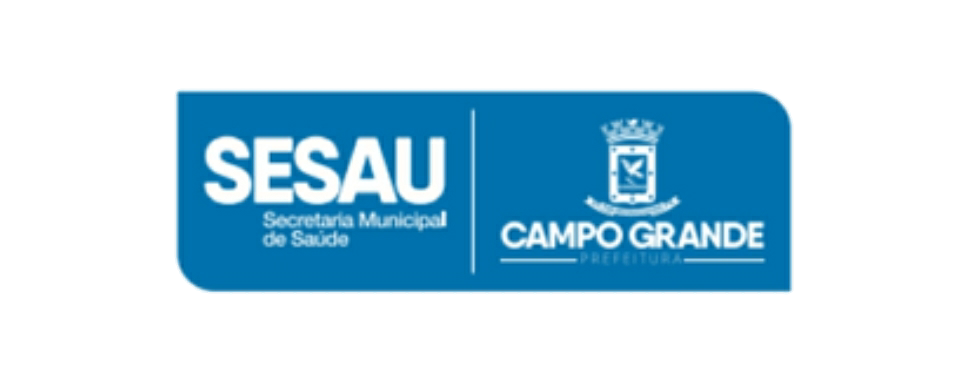 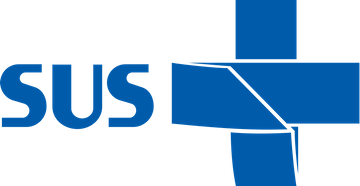 AMPLIAÇÃO DO CUIDADO NAS UNIDADES DE SAÚDE
Laboratório de Inovação da Atenção Primária à Saúde 
Campo Grande - MS
157
OBJETIVOS do PROJETO INOVAAPS
UNIDADES SELECIONADAS INOVAAPS
1. UNIDADE VIDA NOVA
USF AQUINO DIAS BEZERRA VIDA NOVA
2. UNIDADE NOROESTE
USF DR CLÁUDIO LUIZ FONTANILLAS FRAGELLI
3. UNIDADE JARDIM ITAMARACÁ
USF EDSON QUINTINO 
4. UNIDADE COOPHAVILLA
USF ALFREDO NEDER COOPHAVILA II 
5. UNIDADE MORENINHA III
USF JUDSON TADEU RIBAS - MORENINHA 3 
6. UNIDADE JARDIM BATISTÃO
USF DR. HÉLIO MARTINS COELHO BATISTÃO 
7. UNIDADE OLIVEIRA
USF BENEDITO MARTINS GONÇALVES - OLIVEIRA II 
8. UNIDADE PARQUE DO SOL
USF BENJAMIN ASATO
9. UNIDADE TIRADENTES
UBS “DR. ANTÔNIO PEREIRA”
Realizar apoio à gestão local da SESAU Campo Grande/MS;
Apoiar a estruturação da Residência em Medicina de Família e Comunidade;
Apoiar a estruturação da Residência Multiprofissional em Saúde da Família;
Apoio técnico institucional na qualificação das equipes de Atenção Primária em Saúde;
Implantar Observatório da Atenção Primária à Saúde de Campo Grande para apoiar as Equipes de Saúde da Família junto a territorialização das áreas cobertas;
Apoiar ações estratégicas de Vigilância em Saúde.
Implantar serviço de Telemedicina e apoio diagnóstico;
Realizar uma pesquisa de avaliação da atenção primária à saúde com o instrumento do PCATool;
Realizar uma pesquisa de opinião com os trabalhadores do SUS do município de Campo Grande.
158
https://labinovaapsfiocruz.com.br/portal/#/
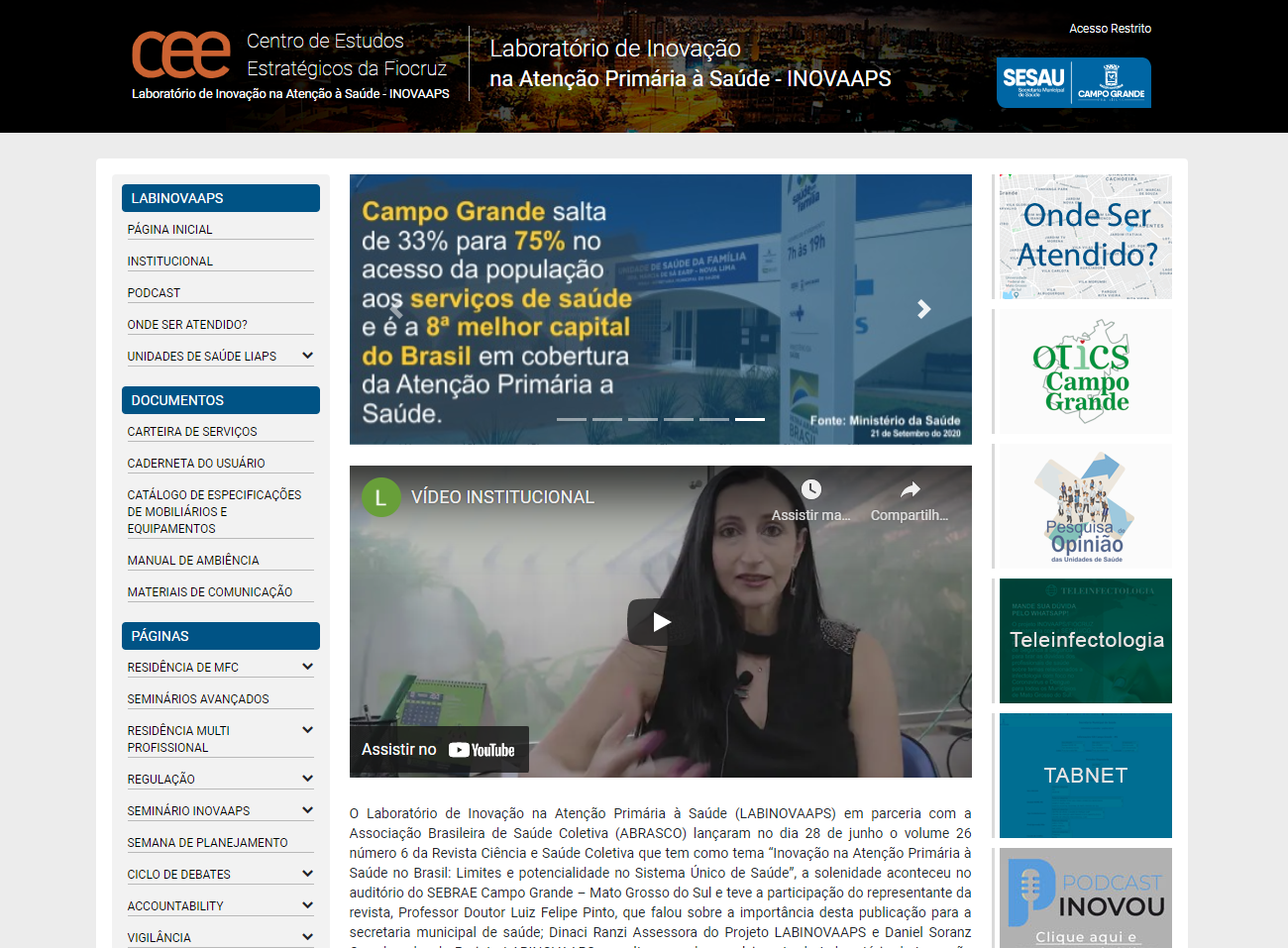 159
ACESSO DE PRIMEIRO CONTATO
TERRITORIALIZAÇÃO (usuário com acesso rápido à dados da sua Unidade de referência)
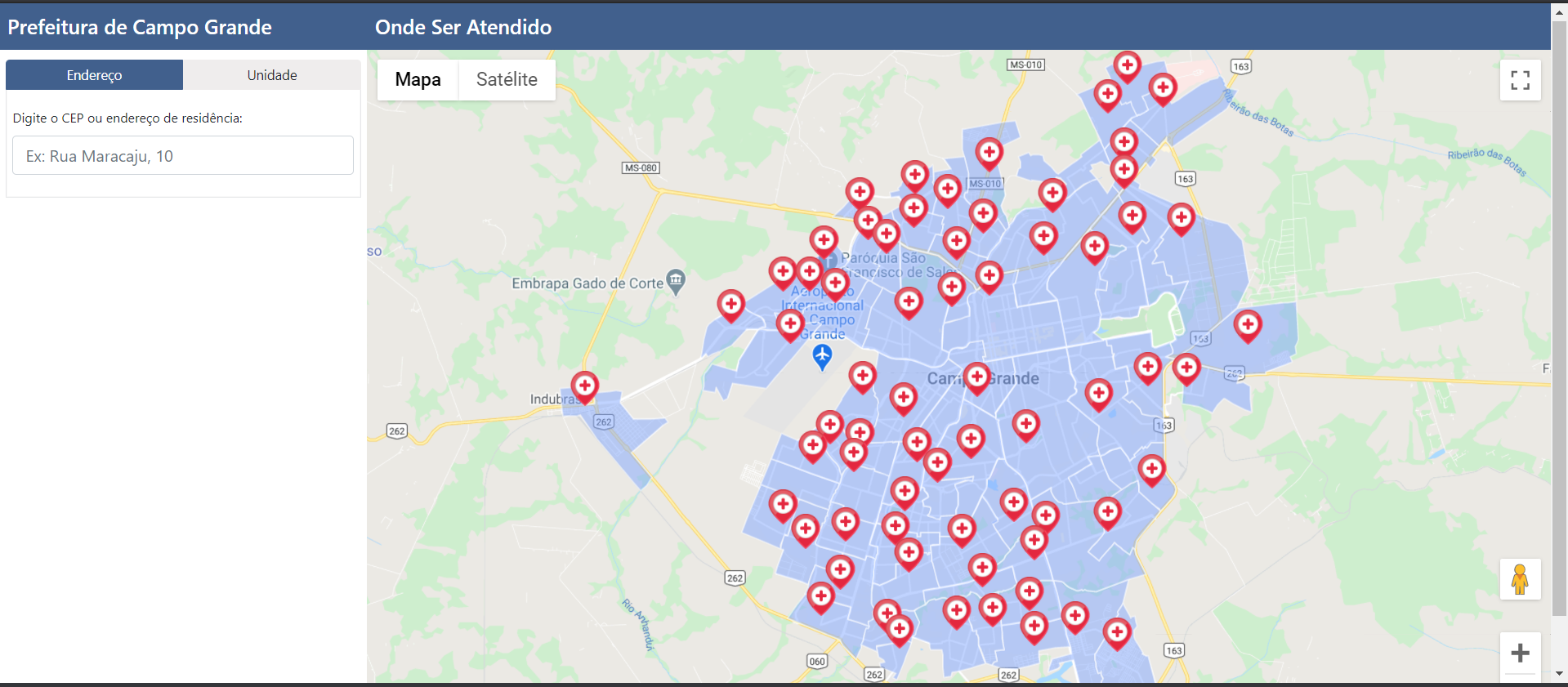 https://labinovaapsfiocruz.com.br/osa/
160
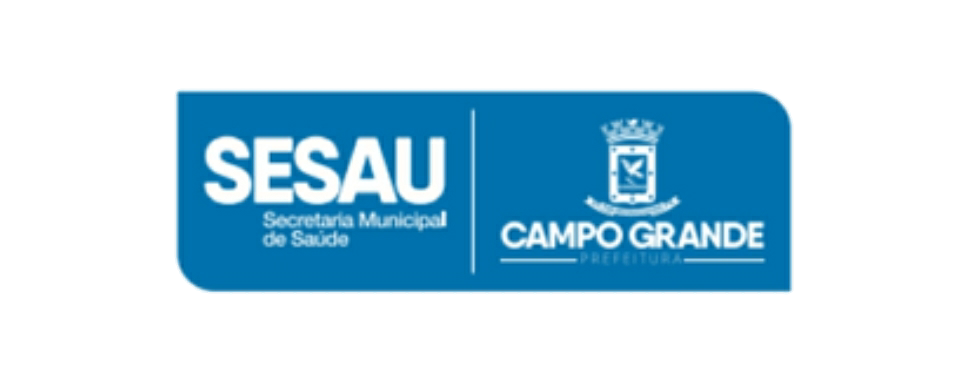 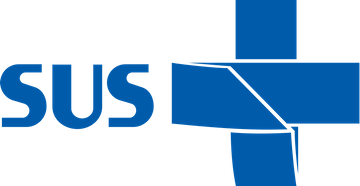 Laboratório de Inovação da Atenção Primária à Saúde 
Campo Grande - MS
ACESSO DE PRIMEIRO CONTATO
CADASTRO INDIVIDUAL DE USUÁRIOS NAS 09 UNIDADES
O Projeto INOVAAPS proporcionou um aumento de 75% de pessoas cadastradas, melhorando o acesso do usuário aos serviços ofertados na Atenção Primária à Saúde.
99.180
2º QUADRIMESTRE 2021
85.270
3º QUADRIMESTRE 2020
7
80.445
2º QUADRIMESTRE 2020
5
70.896
3º QUADRIMESTRE 2019
4
2
6
117.843
1º QUADRIMESTRE 2021
73.456
1º QUADRIMESTRE 2020
3
1
66.679
161
2º QUADRIMESTRE 2019
Fonte: PEC-esus AB (setembro/2021)
ACESSO DE PRIMEIRO CONTATO
CONSULTAS DE ENFERMAGEM NAS 09 UNIDADES

As Consultas de Enfermagem não existiam, o profissional realizava apenas Triagem e Classificação de Risco. Atualmente, realizam consultas ampliando todas as linhas de cuidado, ciclo de vida e demanda espontânea.
No período, observa-se um aumento de 350% das consultas, qualificando o pré-natal e puericultura.
Fonte: PEC-esus AB (setembro/2021)
162
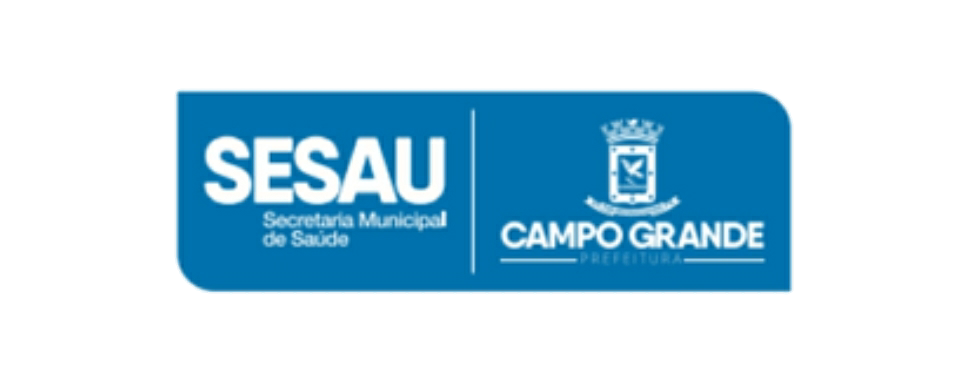 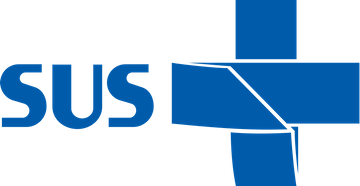 Laboratório de Inovação da Atenção Primária à Saúde 
Campo Grande - MS
ACESSO DE PRIMEIRO CONTATO
CONSULTAS MÉDICAS NAS 09 UNIDADES LIAPS
 No período observado  as consultas médicas passaram de 4.167 para 11.554, representando um incremento de 180%, qualificando a Saúde da Família, resolvendo 80% da demanda dentro da Atenção Primária.
Fonte: PEC-esus AB (setembro/2021)
163
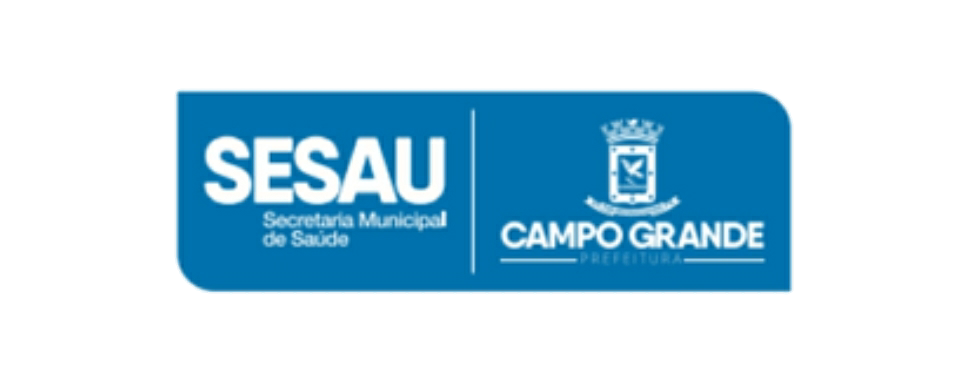 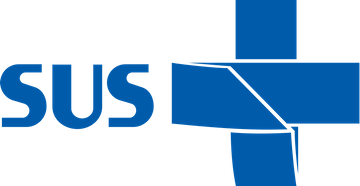 Laboratório de Inovação da Atenção Primária à Saúde 
Campo Grande - MS
ACESSO DE PRIMEIRO CONTATO
AMPLIAÇÃO DA OFERTA DA CARTEIRA DE SERVIÇOS NAS   09 UNIDADES DO PROJETO
Coleta de exames, testes rápidos, aferição de PA, Curativos, Avaliação antropométrica, Inserção de DIU, Biópsia, Pequenas Cirurgias, dentre outros)
As unidades que compões o projeto, ampliaram sensivelmente a oferta de serviços para os usuários, cumprindo com seu papel de resolutividade e coordenação do cuidado.
Passando de 18.305 procedimentos em janeiro 2020 para 28.325 em julho de 2021.
Fonte: PEC-esus AB (setembro/2021)
164
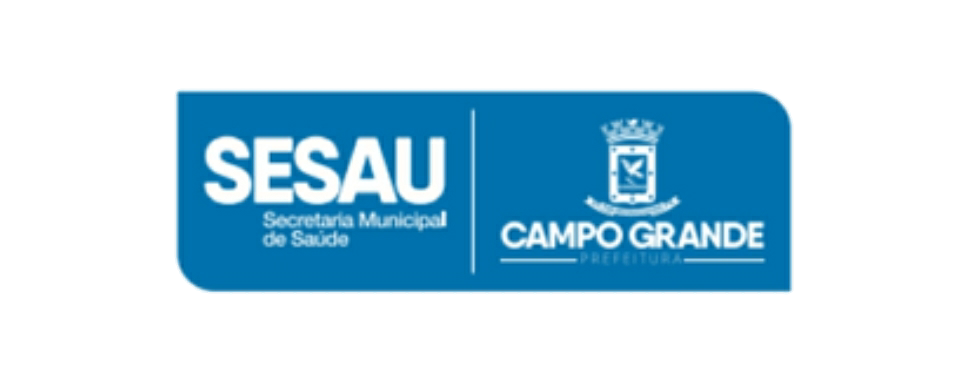 Fonte: PEC-esus AB (setembro/2021)
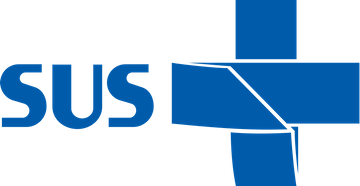 Laboratório de Inovação da Atenção Primária à Saúde 
Campo Grande - MS
ACESSO DE PRIMEIRO CONTATO
CONSULTAS ODONTOLOGIA NAS 09 UNIDADES DO PROJETO
Dos atendimentos que sofreram impacto devido à Pandemia pela COVID 19, os atendimentos odontológicos destacam-se como os que tiveram maiores restrições por questões de biossegurança. 
Contudo, as unidades do Projeto conseguiram ampliar o acesso, aumentando em 12% os atendimentos em plena Pandemia.
Fonte: PEC-esus AB (setembro/2021)
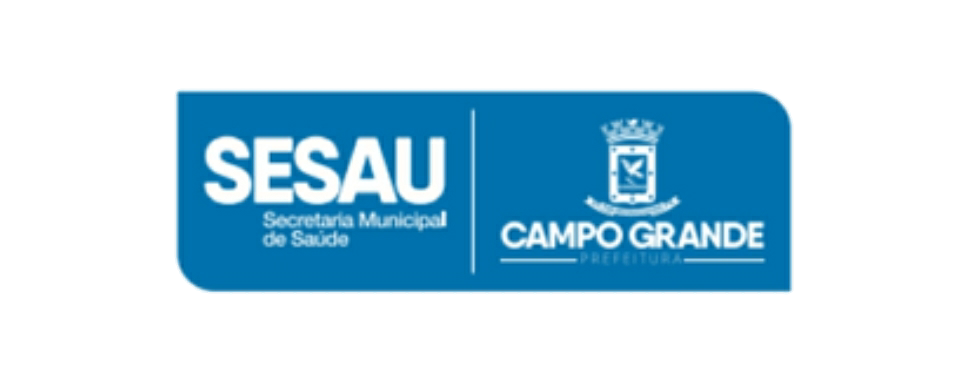 165
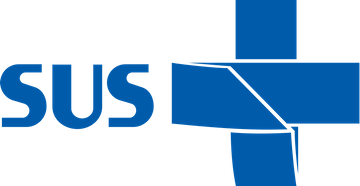 Laboratório de Inovação da Atenção Primária à Saúde 
Campo Grande - MS
ACESSO DE PRIMEIRO CONTATO
CONSULTAS ASSISTÊNCIA FARMACÊUTICA, EDUCAÇÃO FÍSICA, SERVIÇO SOCIAL E FISIOTERAPIA NAS 09 UNIDADES DO PROJETO
Comparando-se o primeiro quadrimestre de 2020 com o segundo quadrimestre de 2021, observa-se uma crescente atuação do Núcleo Ampliado de Saúde da Família e Atenção Básica (NASF-AB). Nota-se que o houve um incremento de 18% das ações e serviços
166
Fonte: PEC-esus AB (setembro/2021)
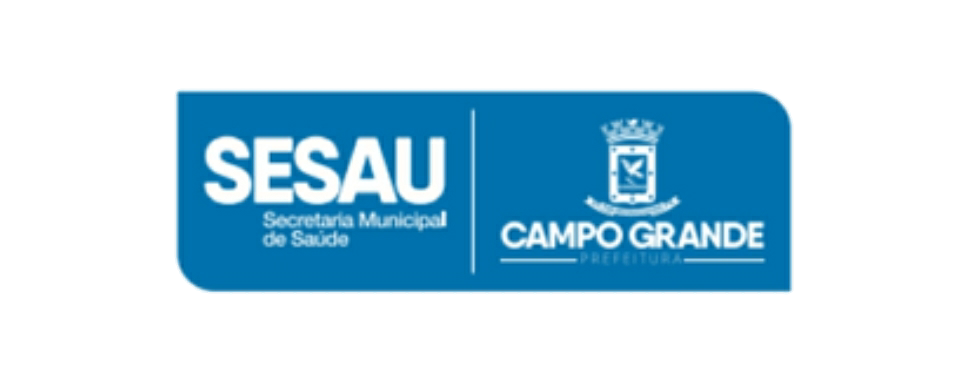 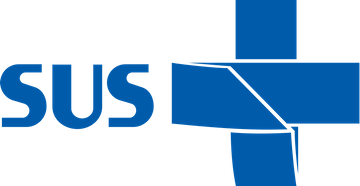 Laboratório de Inovação da Atenção Primária à Saúde 
Campo Grande - MS
OUTRAS ENTREGAS :
Desenvolvimento de Plataforma Digital:
para acompanhamento dos usuários nas principais linhas de cuidado, por meio da sinalização de CareGaps;
para acompanhamento e coordenação do cuidado, apoiando a realização de teleatendimento;
para acompanhamento, da gestão local e municipal, de indicadores de saúde alinhados às Portarias do Previne Brasil e Saúde na Hora;
para acompanhamento, da gestão local e municipal, da produtividade dos profissionais.

Desenvolvimento de APP para acompanhamento dos usuários: covid-19, vacinas, minha equipe, entre outros;
Programas de Residência Multiprofissional e Medicina: segunda turma dos programas iniciada em março/2021 - organização de aulas e processos de trabalho nas Unidades,   
Campo Grande oferece o maior programa de Residência Médica da Saúde da Família e Comunidade do Centro Oeste;
Pesquisa de Opinião e PCATOOL: entrevistas e análise das informações (https://otics.campograndems.labinovaapsfiocruz.com.br/pesquisa-pcatool.php)
Implantação de Gestão de Custos nas Unidades
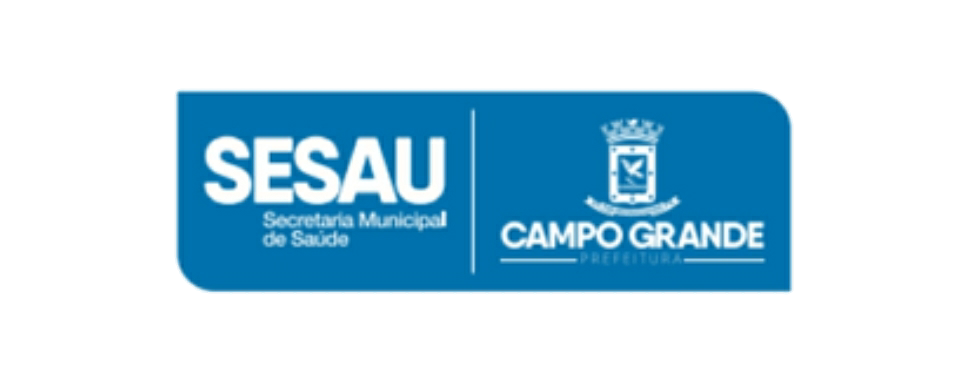 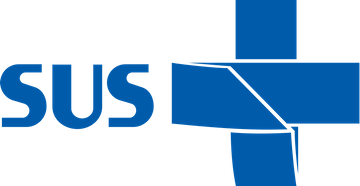 167
Laboratório de Inovação da Atenção Primária à Saúde 
Campo Grande - MS
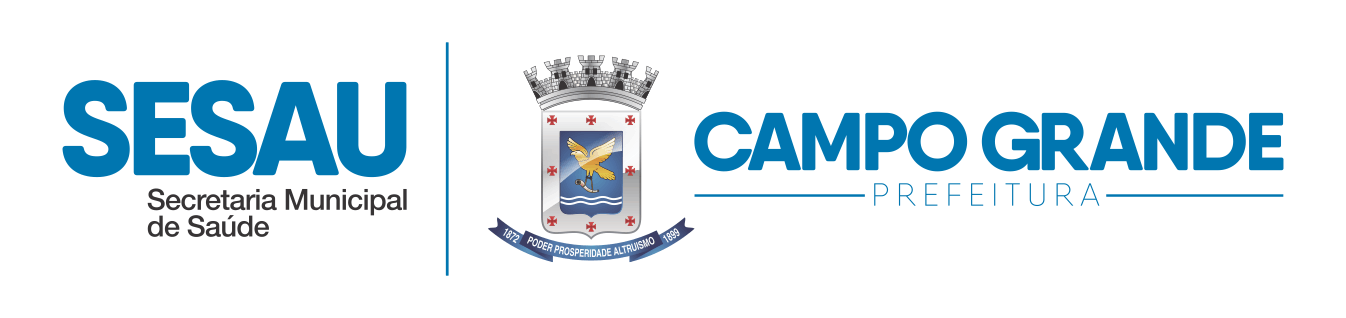 ESTADO DO MATO GROSSO DO SUL
PREFEITURA MUNICIPAL DE CAMPO GRANDE
SECRETARIA MUNICIPAL DE SAÚDE
OBRIGADO!
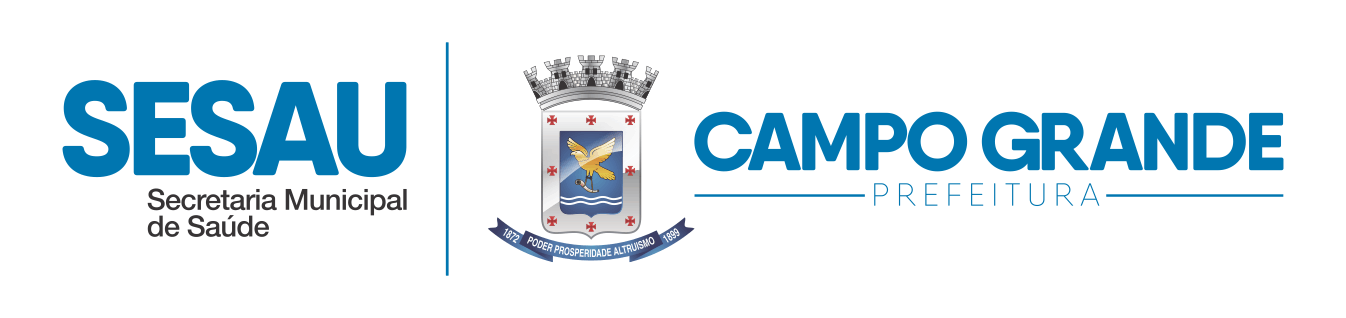 Endereço: Rua Bahia, 280 – Jardim dos Estados/Centro   CEP: 79.002-530	Telefone: (67) 2020-1550
Email:  assesoria@sesau.campogrande.ms.gov.br
Site: http://www.campogrande.ms.gov.br/sesau
168